THE PROCESS OF TESTING
PRACTICAL GUIDE
FOR USING THE NG DetecTool DEVICE
The advantages of the NG DetecTool
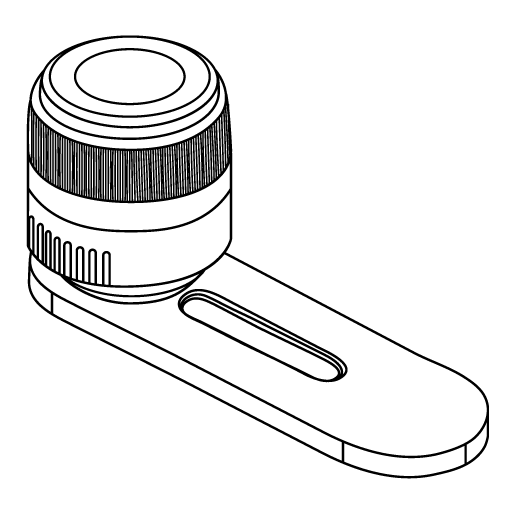 enables efficient patient treatment 
prohibits further spread of ESBL and carbapenemase-producing bacteria
rapid and easy-to-use diagnostic system to detect ESBL and carbapenemases
in clinical samples: 
direct detection of bacterial enzymes 
responsible for ß-lactam resistance
2
Slow isolation methods
Current methods take 16-32 hours and require cultured bacteria
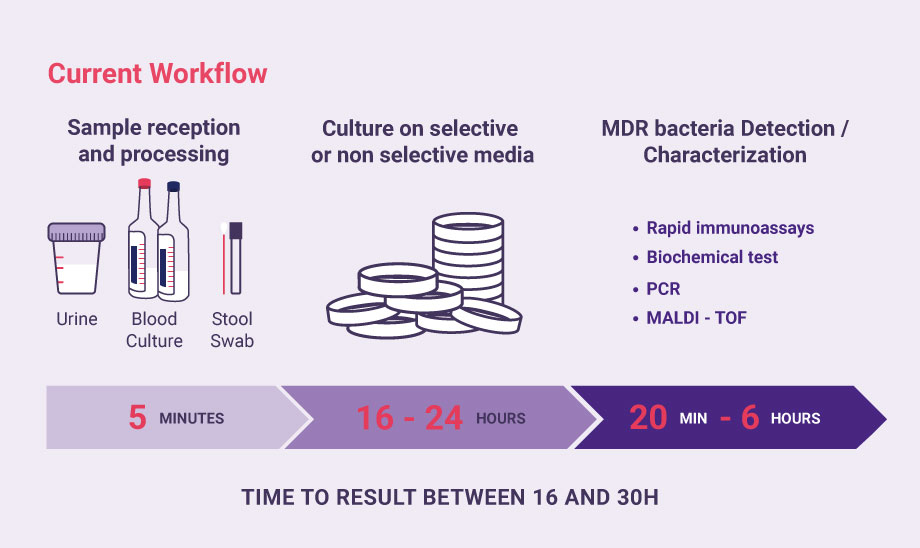 3
The rapid immunoassay test
New detection system: the workflow for detection of multidrug resistant bacteria is shortened to 20 - 30 min.
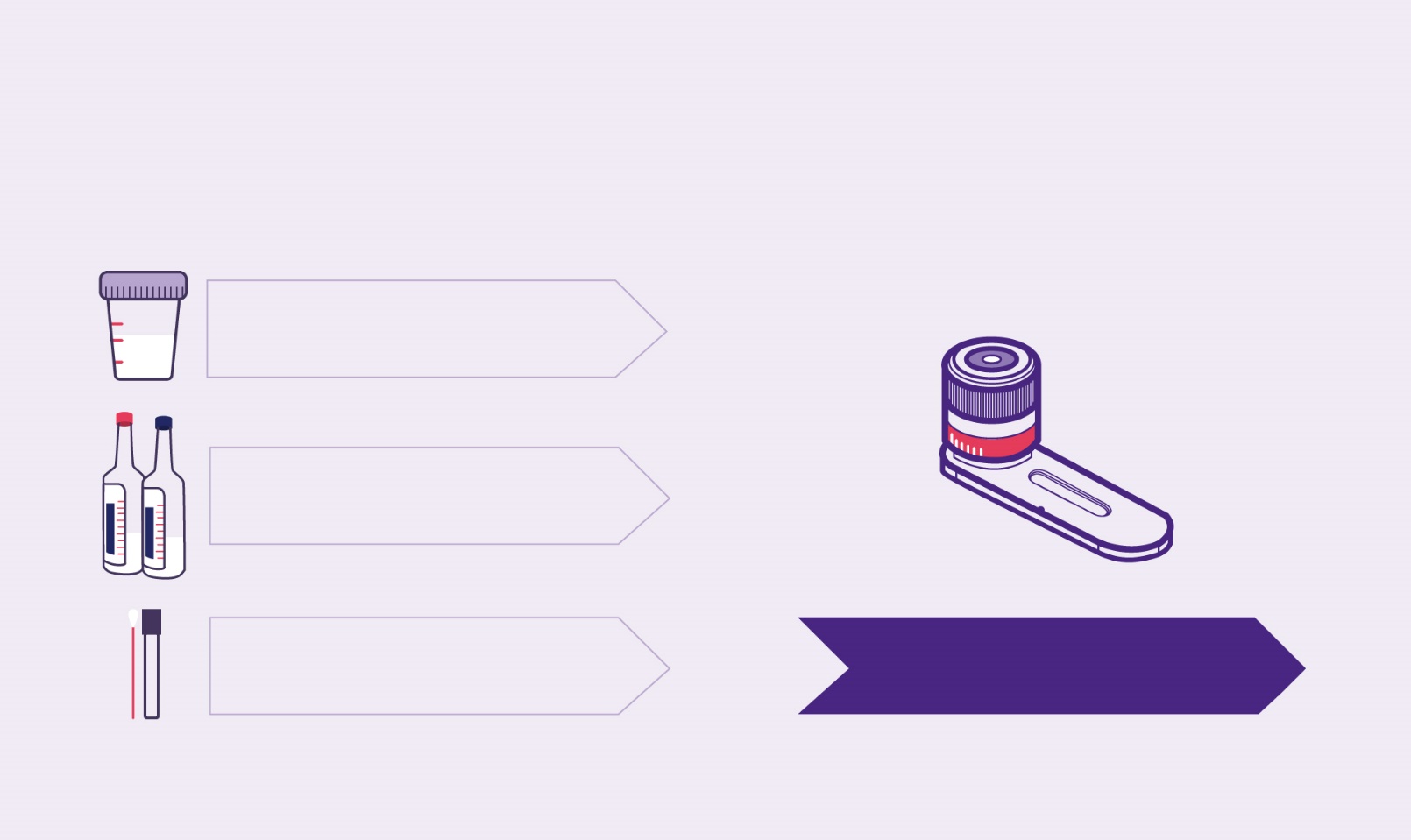 Workflow with NG DetecTool
Sample reception and processing
MDR bacteria detection / characterization
URINE
No required incubation
BLOOD CULTURE
2 min
RECTAL SWAB
overnight incubation
NGDETECTOOL 15 MINUTES
4
Sample types, what they show and next steps
RECTAL SWAB
COLONIZATION
isolation of the patient
BLOOD
INFECTION
Samples taken from blood cultures positive with gram-negative bacteria
treatment of the patient
URINE
INFECTION
Samples positive for gram-negative bacteria
treatment of the patient
5
[Speaker Notes: Mintavételi eszközök képeknek]
Key features of the NG DetecTool
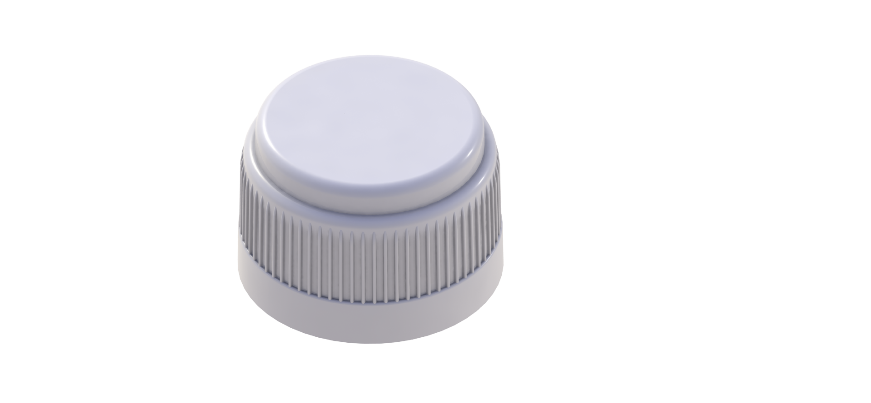 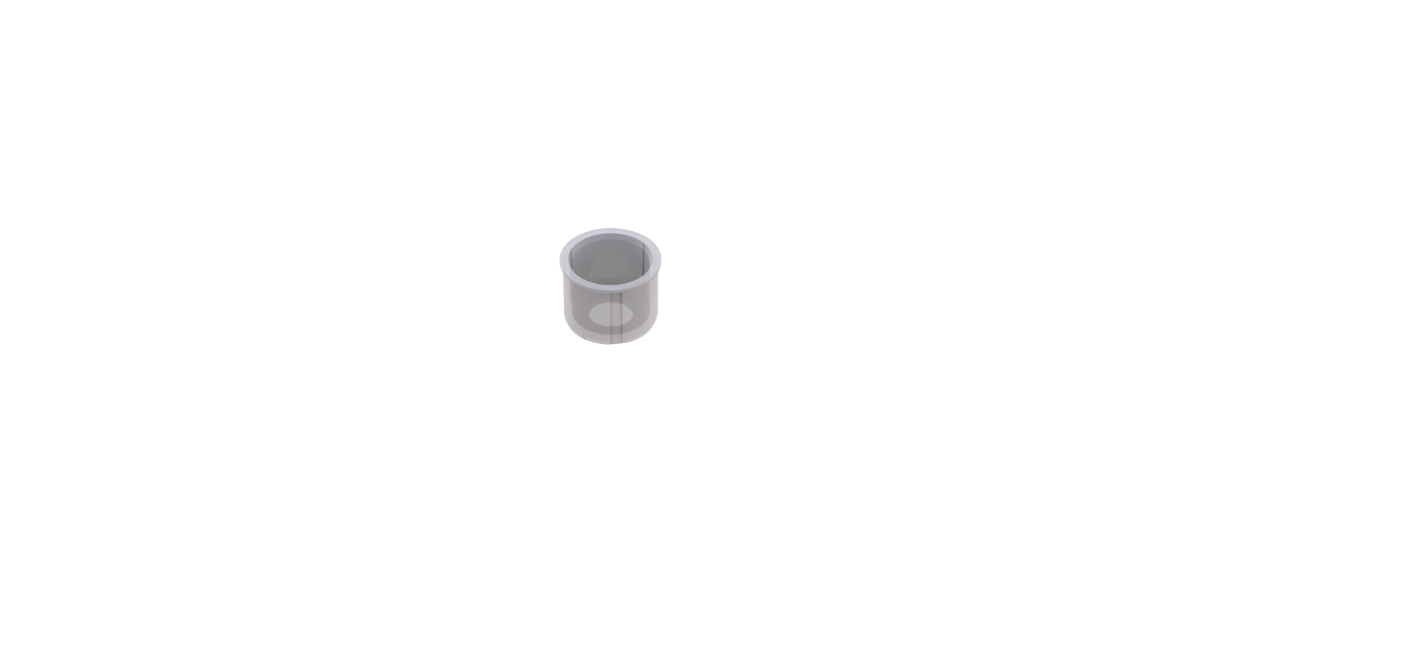 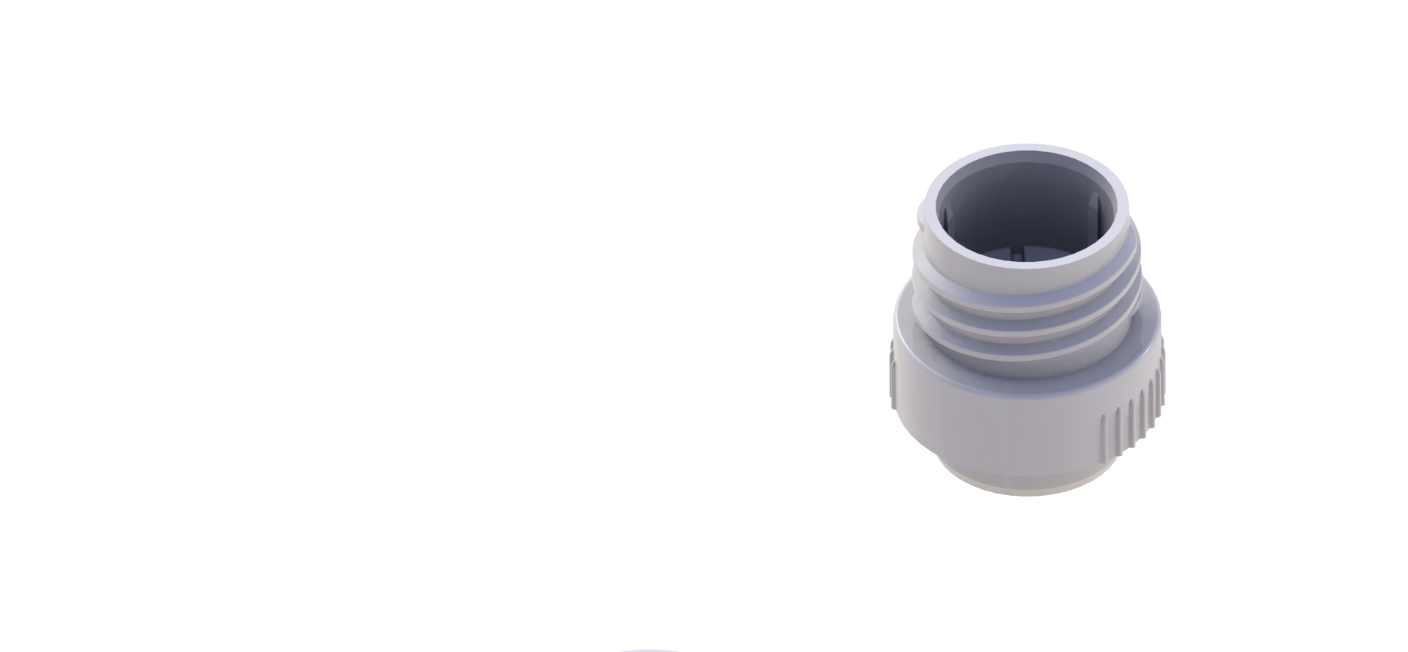 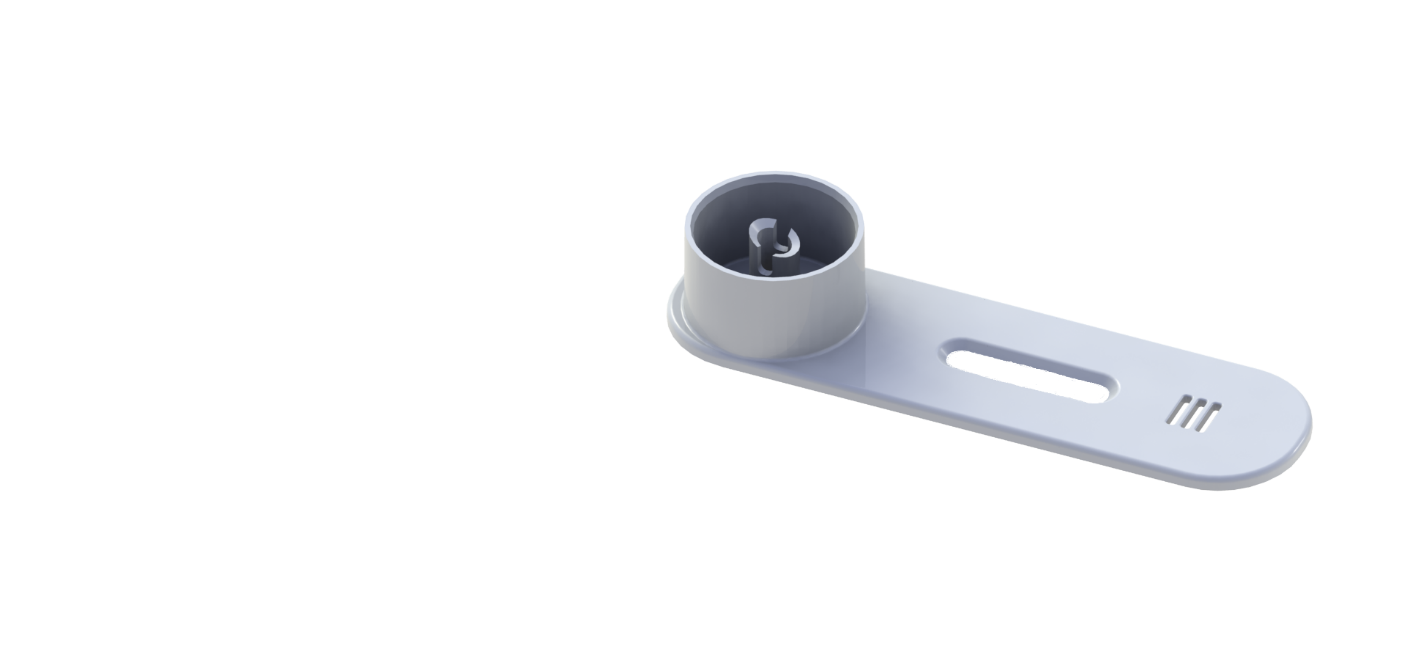 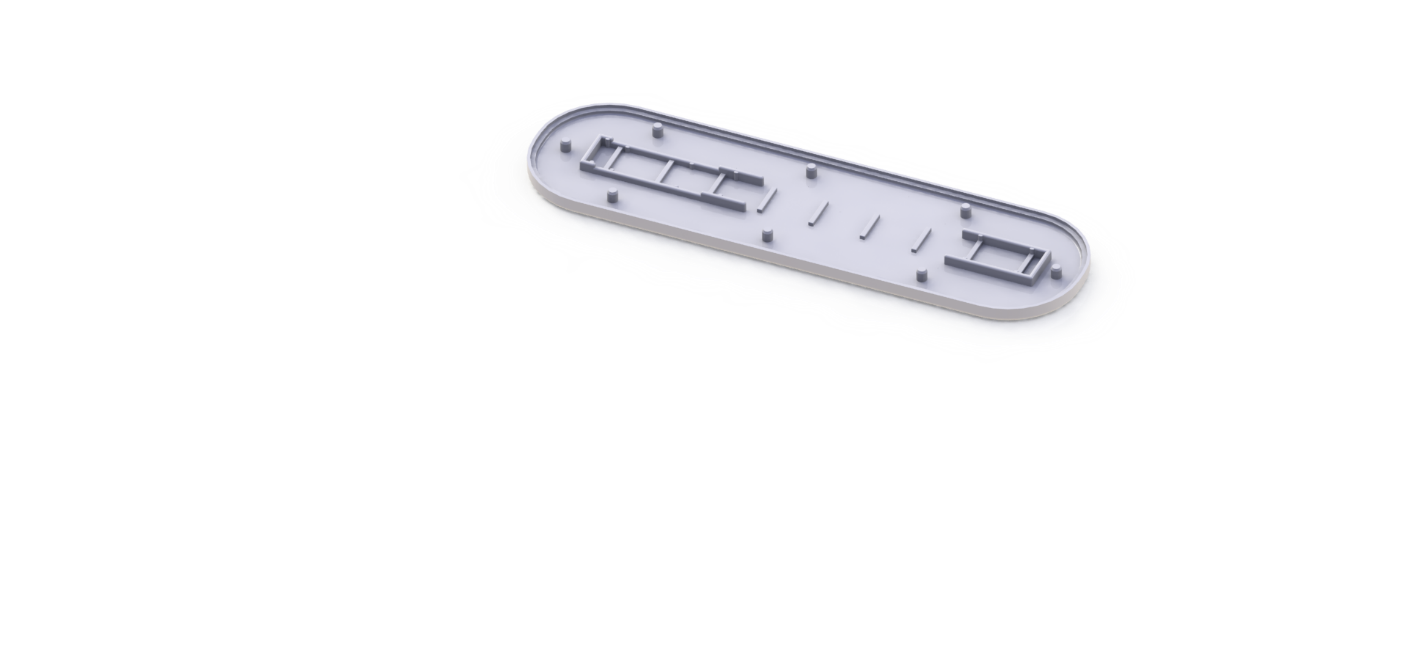 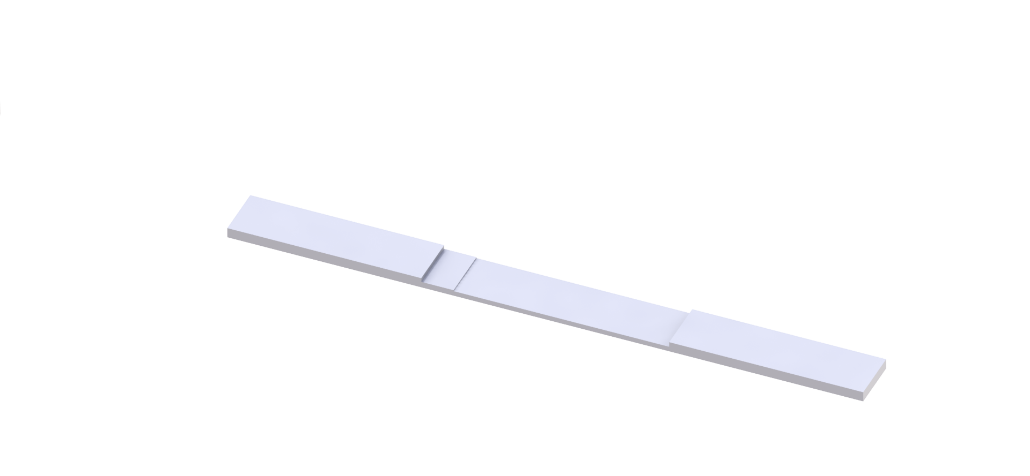 Concentrates bacteria from liquid sample
Eliminates the interferences due to the biological media
Improved sensitivity
Decreases the time to result to 20-30 minutes. Please note, incubation is required for rectal swab samples (overnight), which extends the time to result.
6
Detection process and features
One device	           			Two functions
Sample processing
Filtration
Extraction
Incubation
Deposition
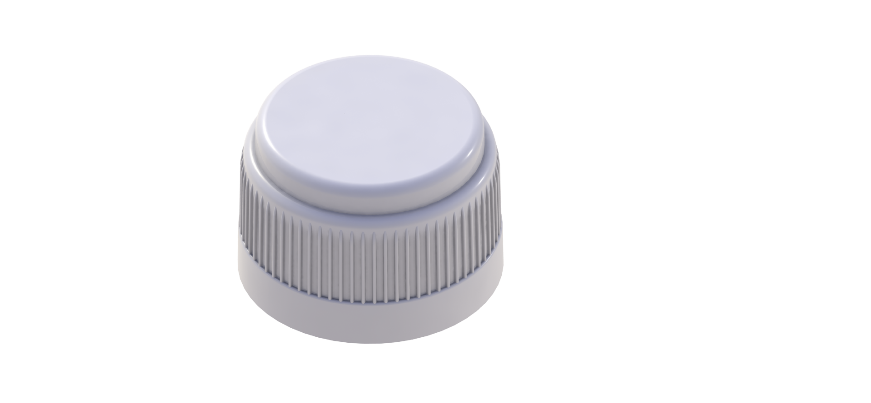 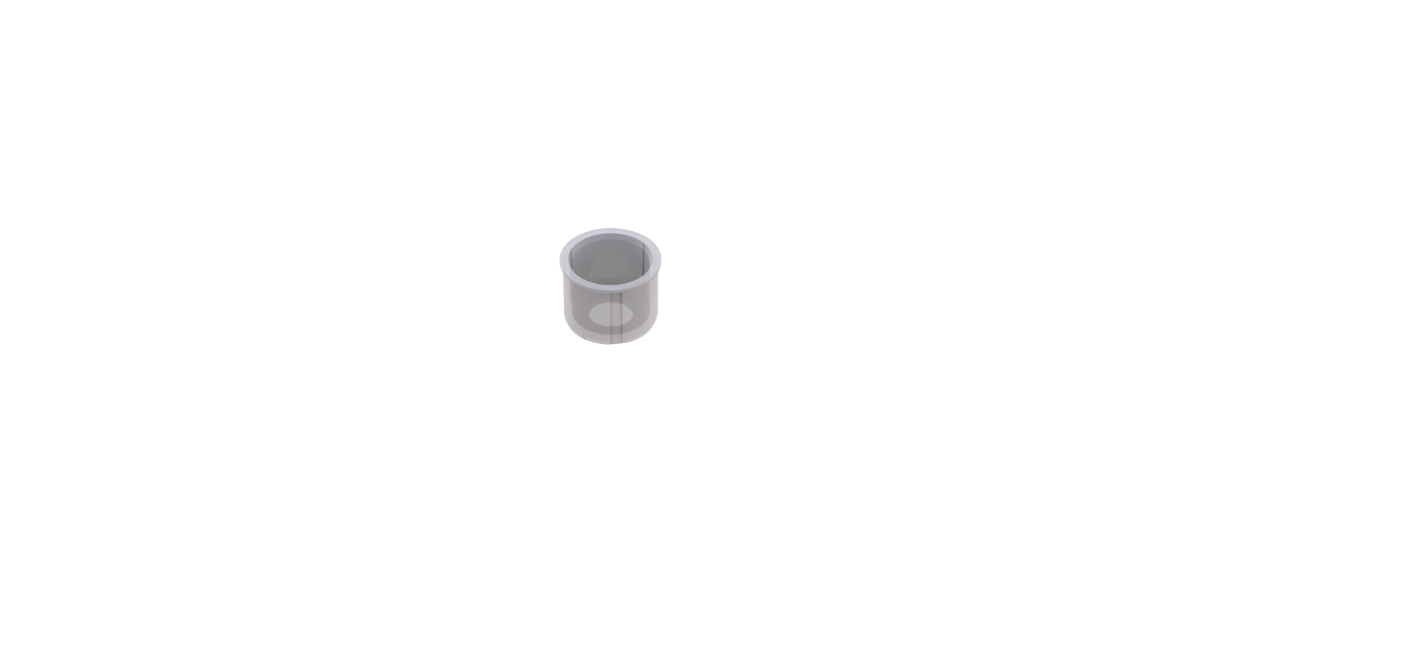 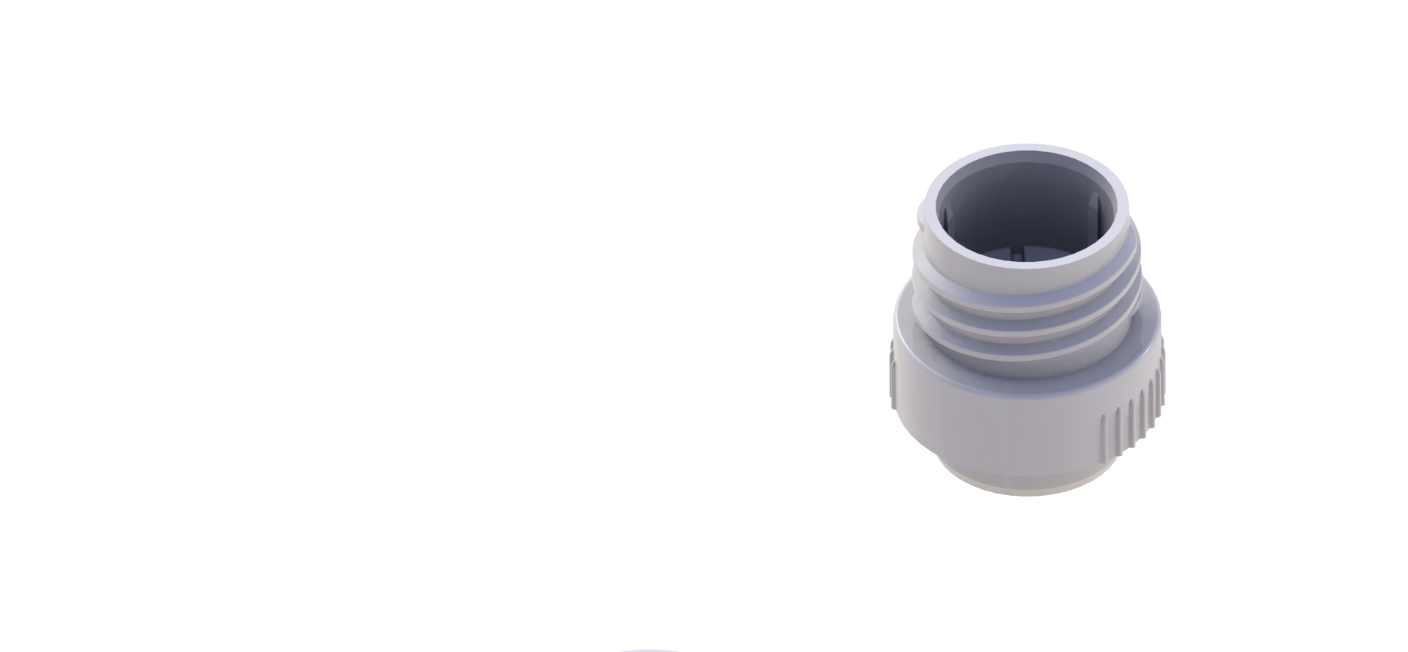 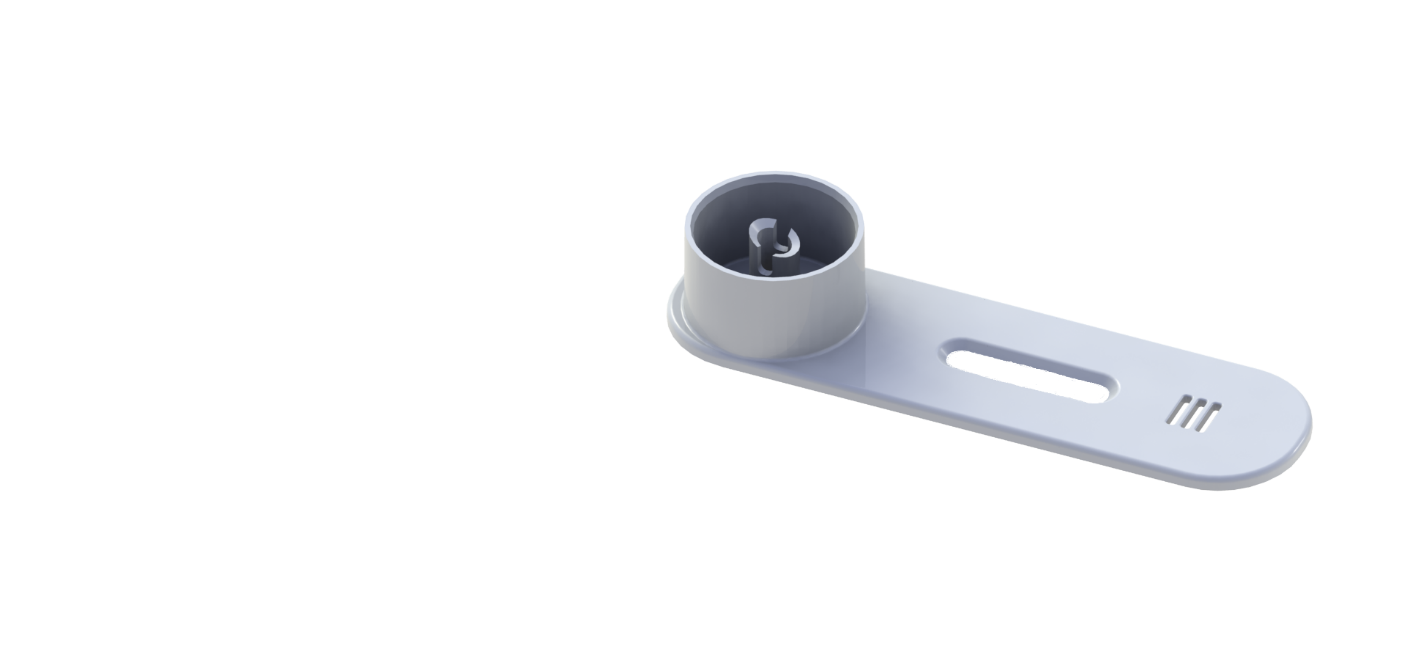 B.   Beta-lactamases Detection
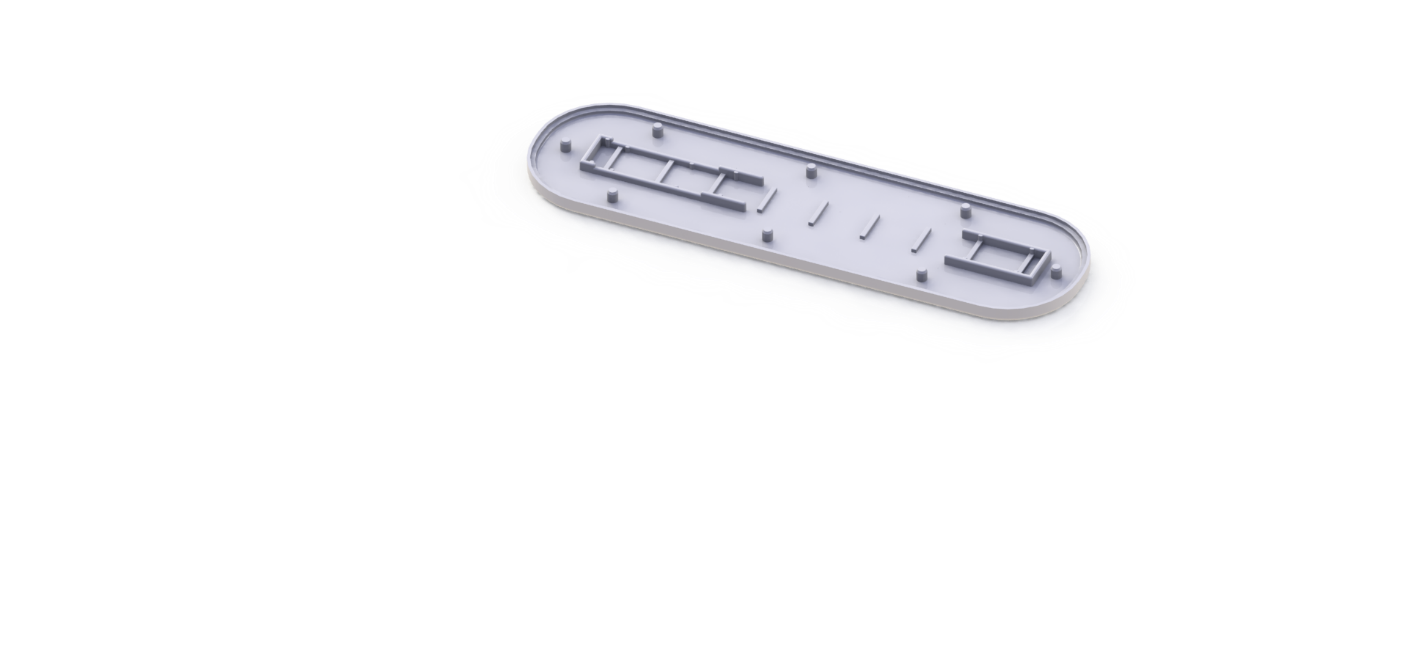 Lateral Flow immunoassay (LFIA)(Similar technology as a pregnancy test)
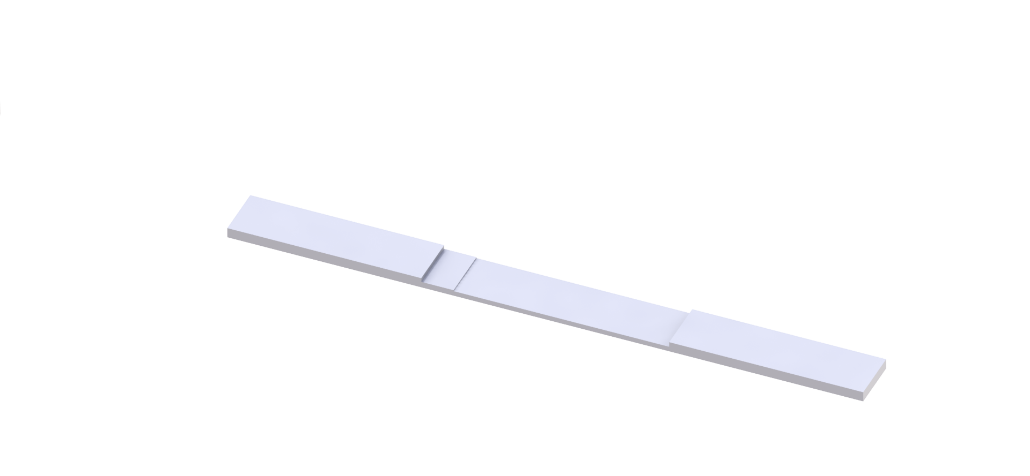 Single use
No specific equipment
ATTENTION: Please make sure you read the detailed NG DetecTool protocol before using the device on real-life samples.
7
Detection system components 1
Filtration part:
Filtration / Concentration
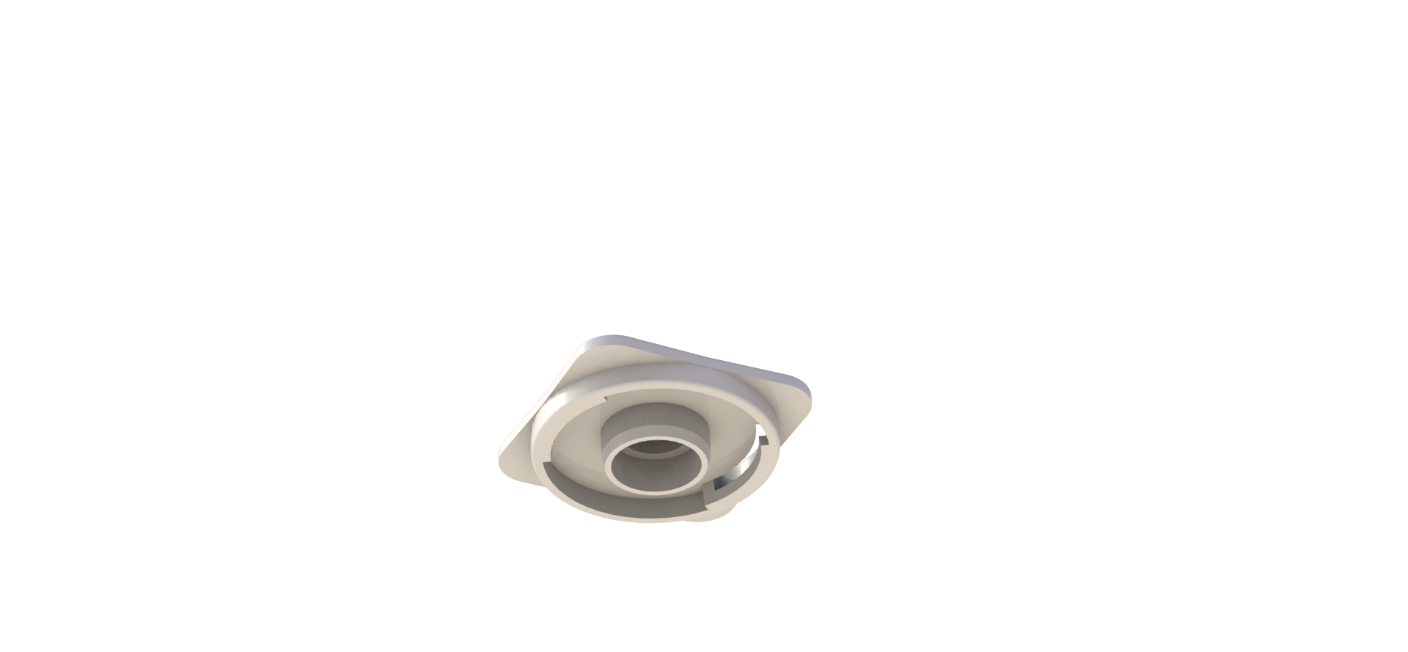 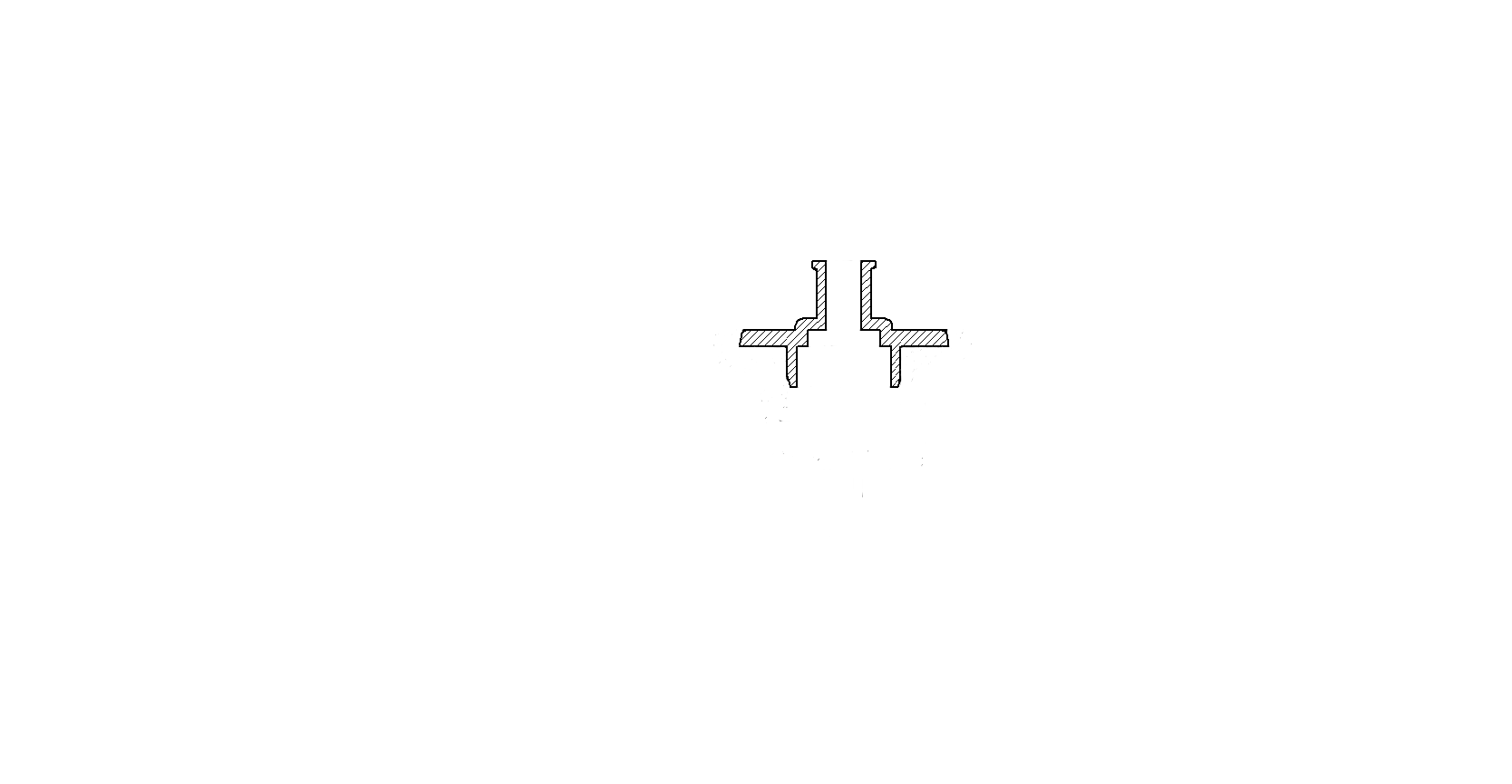 Upper part
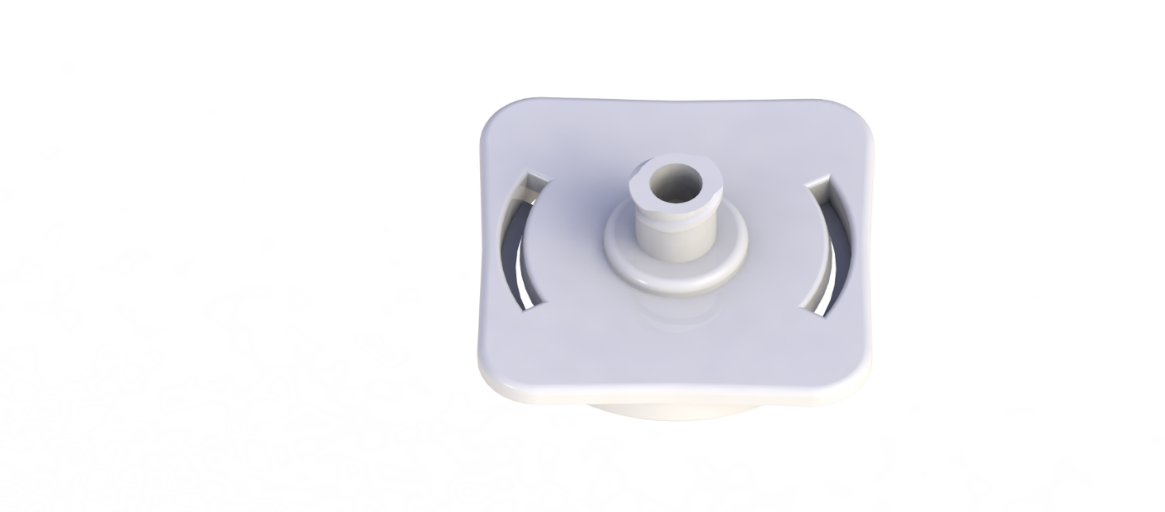 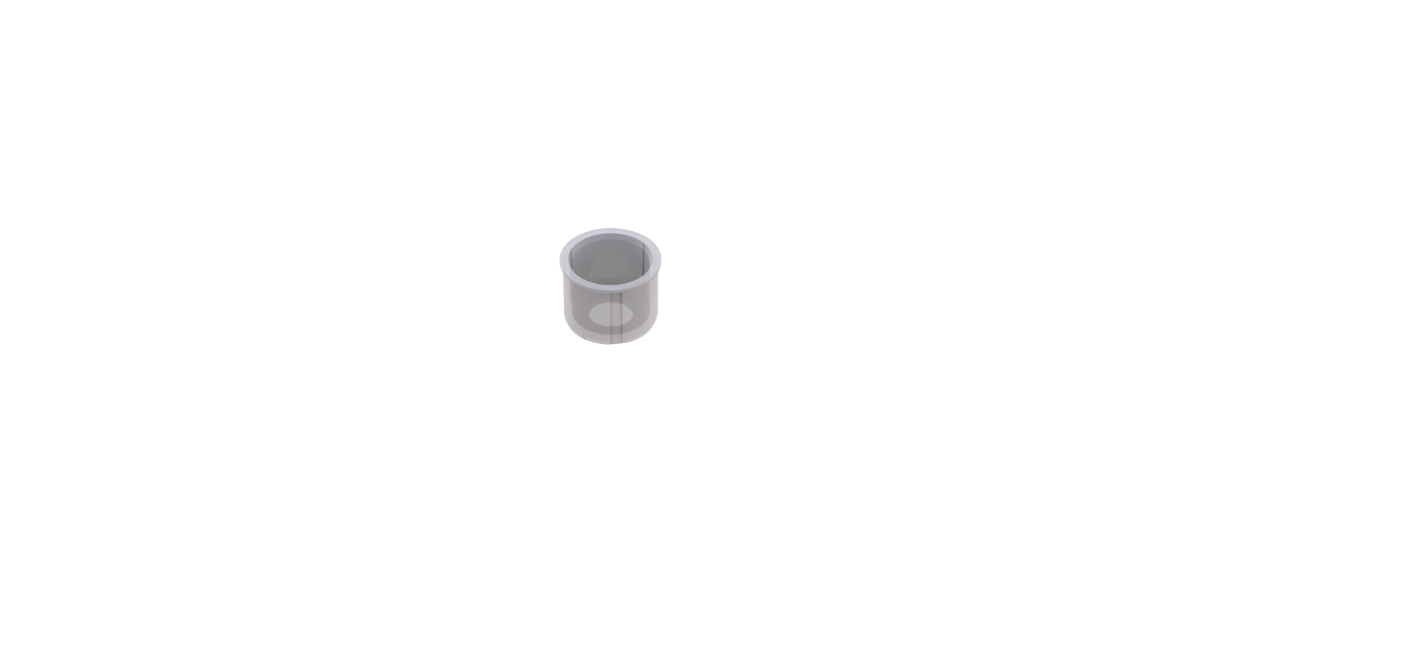 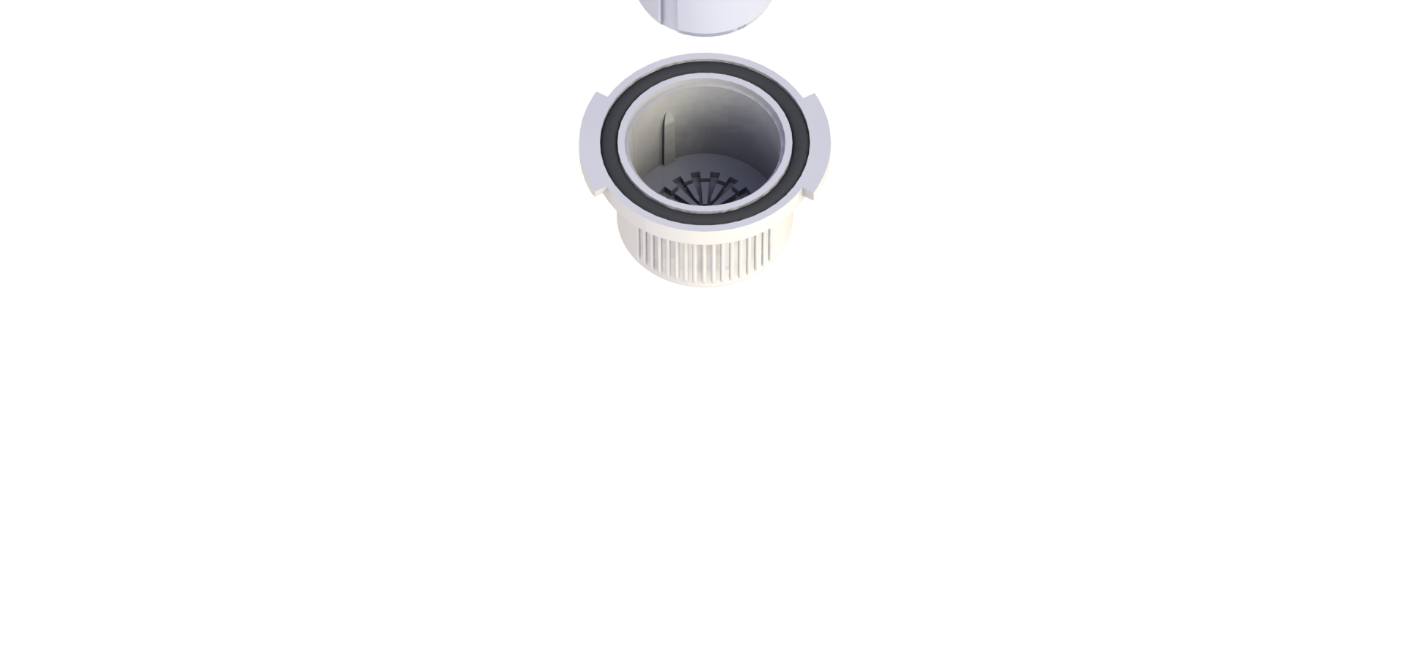 Membrane 0,2µm
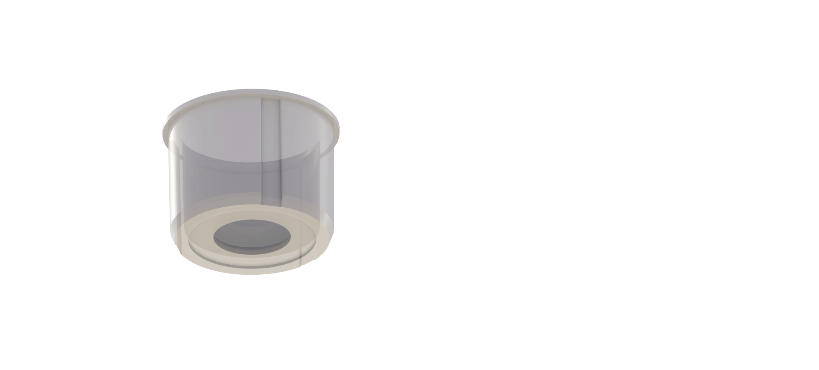 Cup
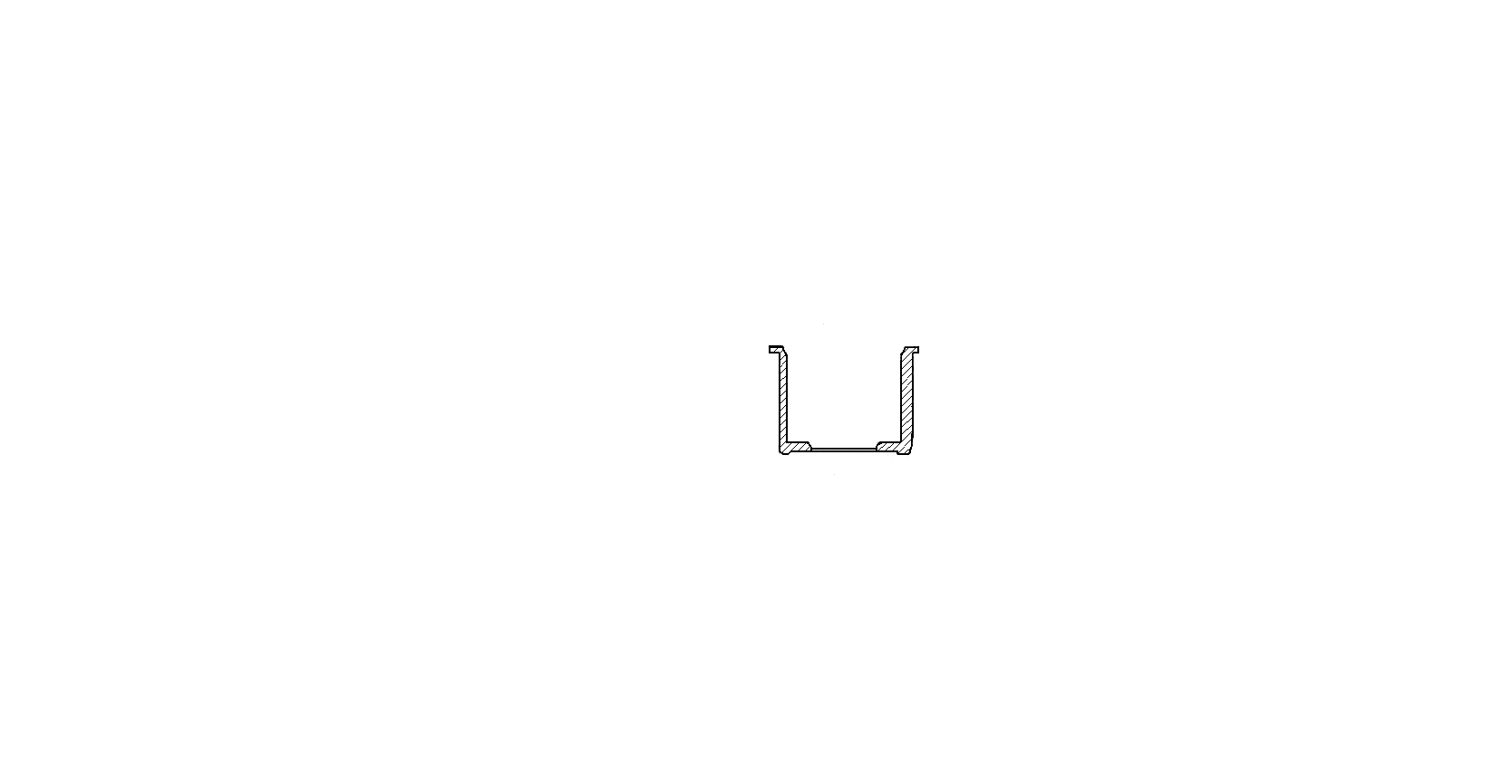 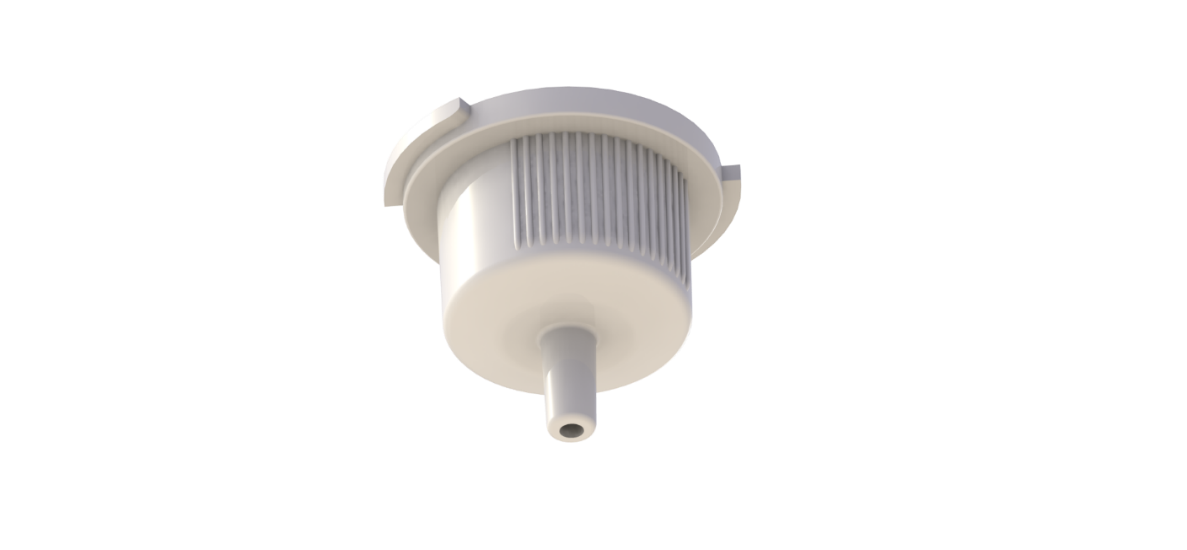 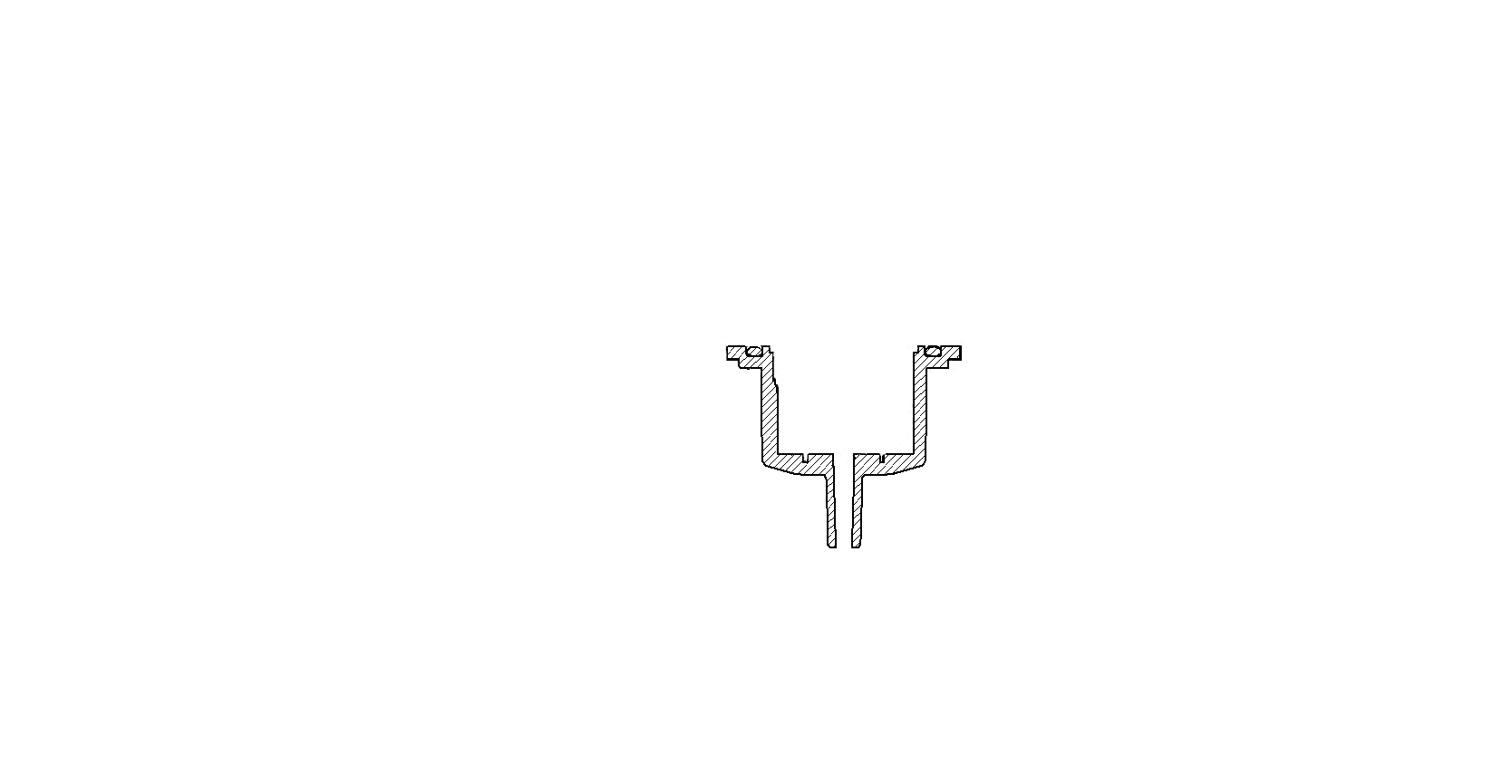 Lower part
8
Detection system components 2
Three main components
Processing part:
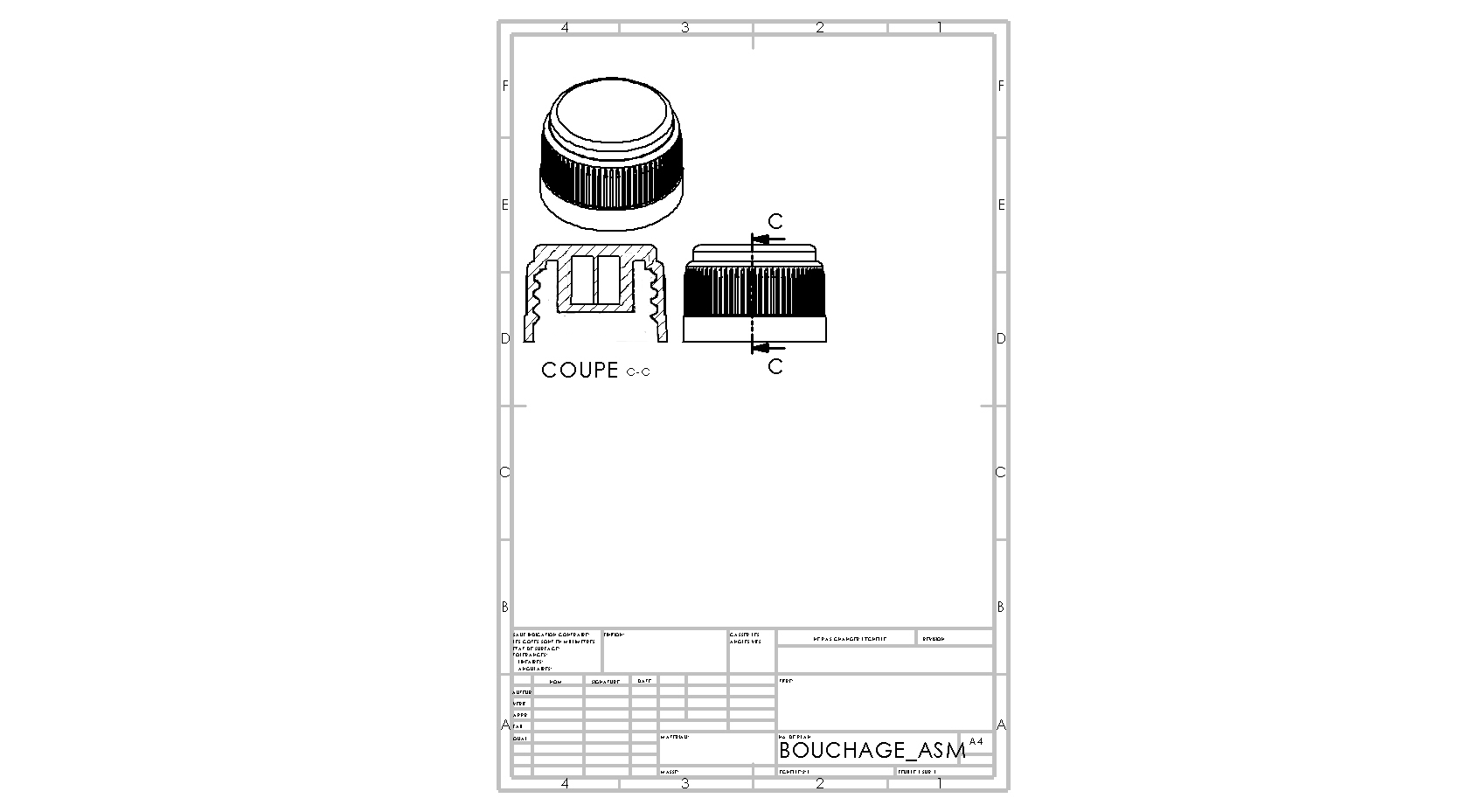 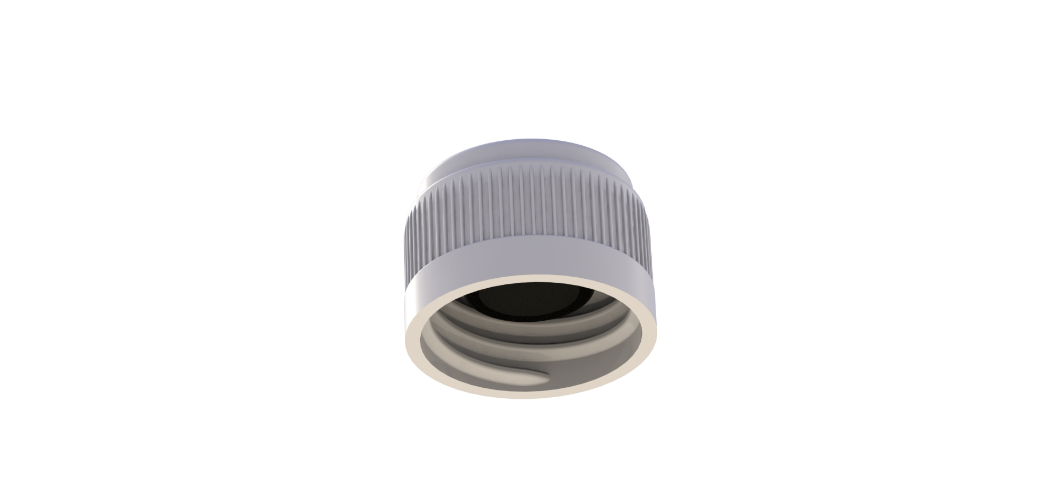 Cap/plunger
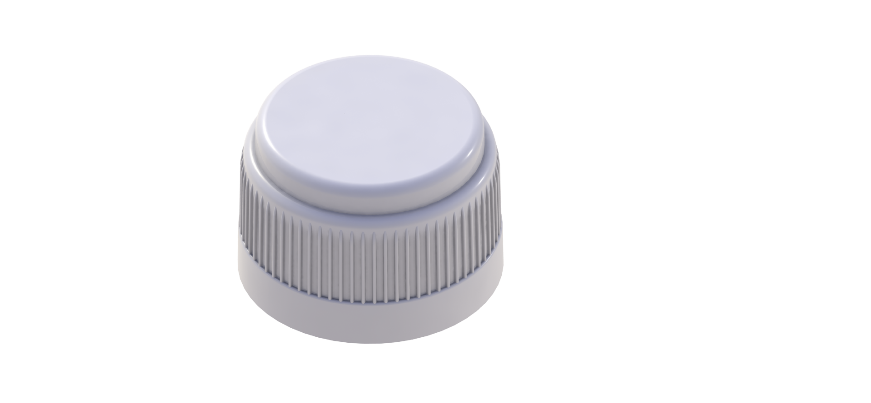 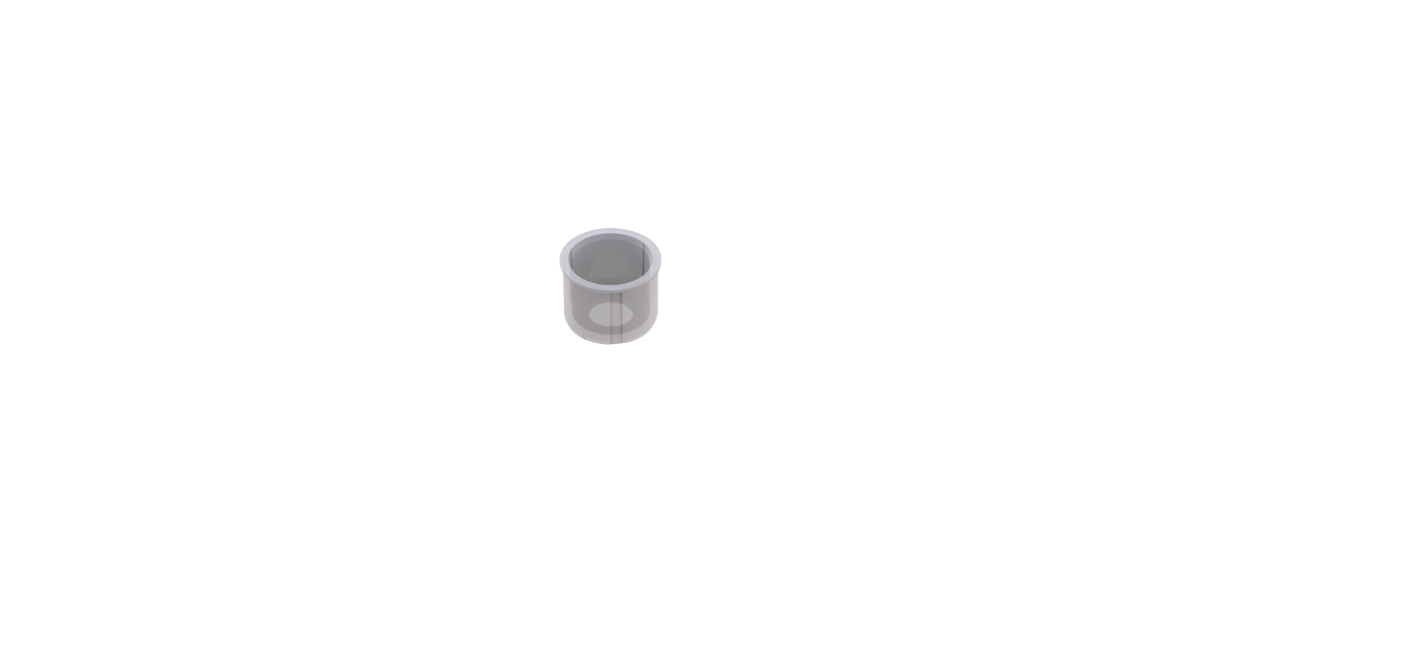 Membrane 0,2 µm
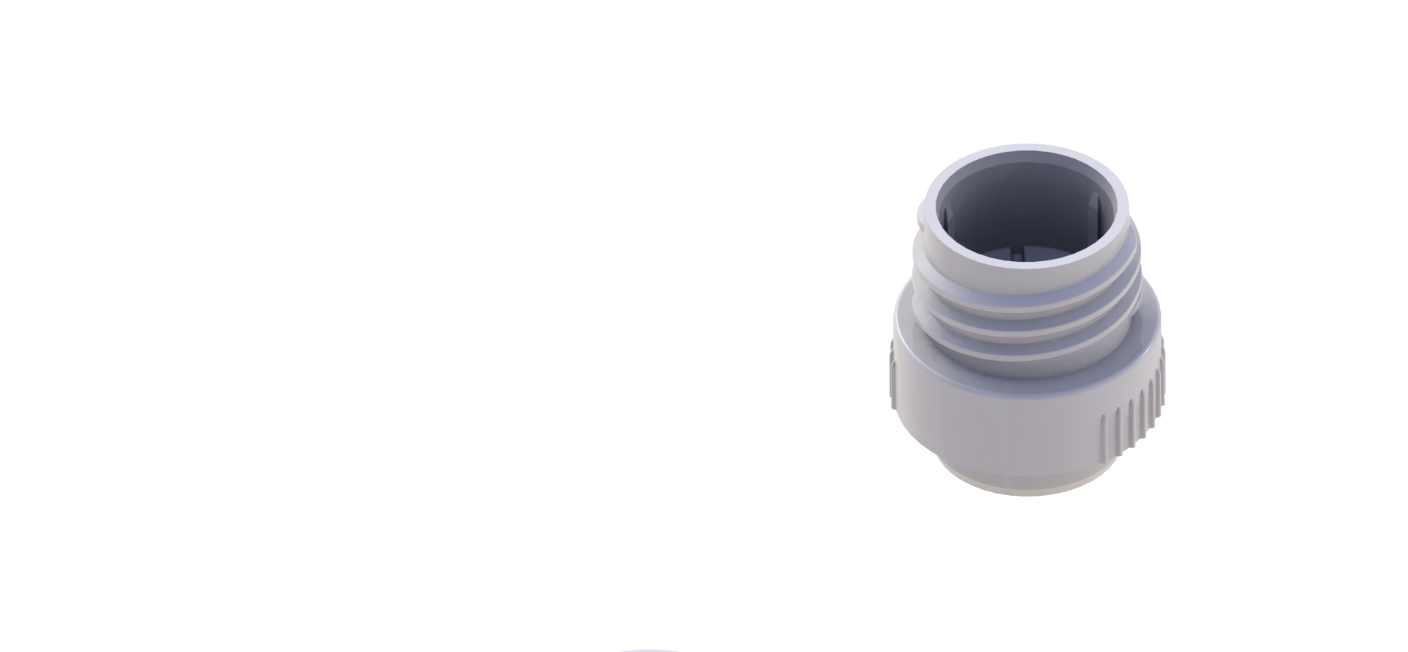 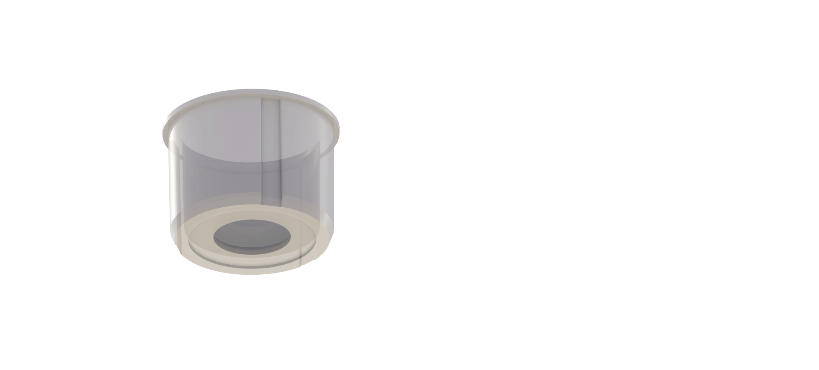 Cup
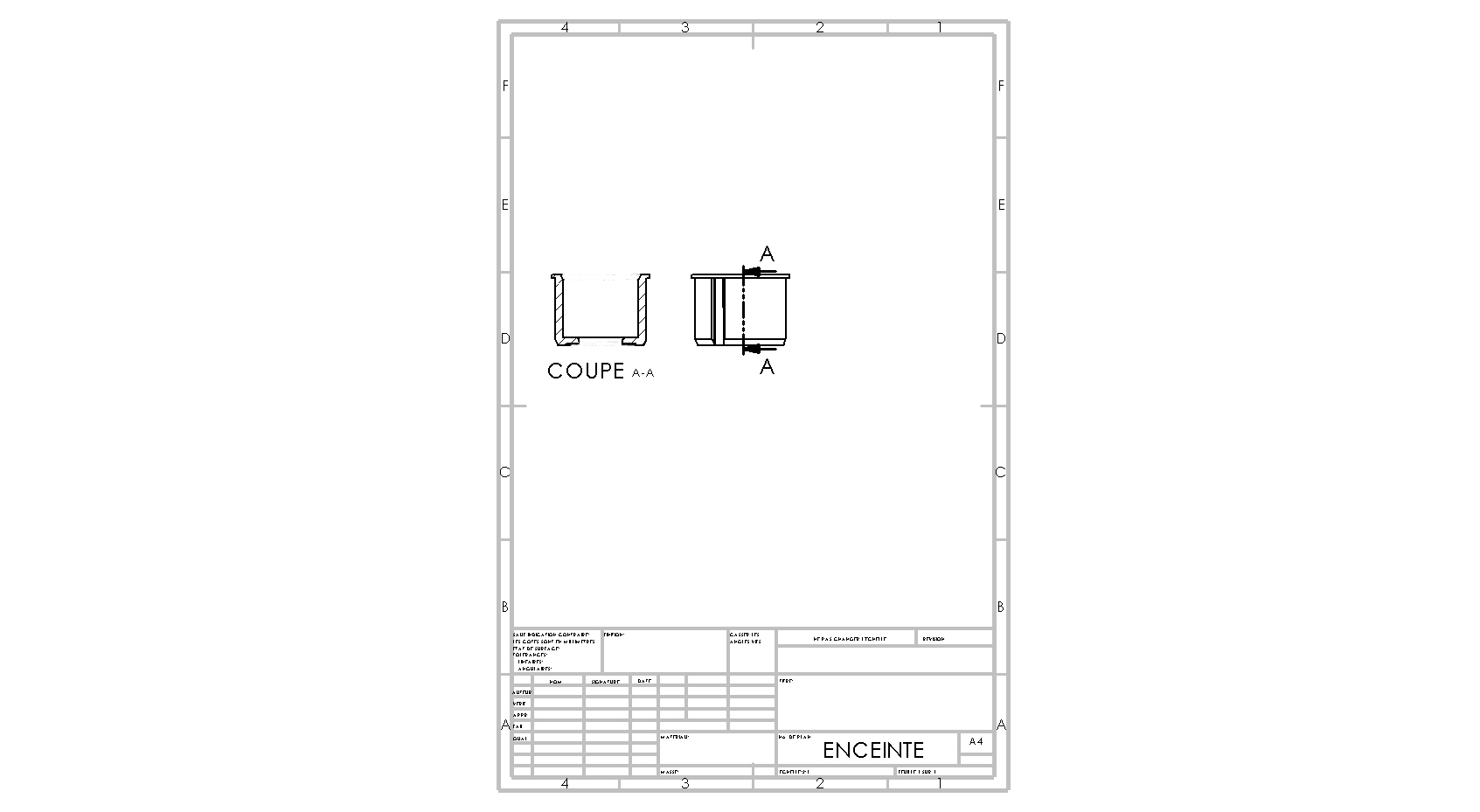 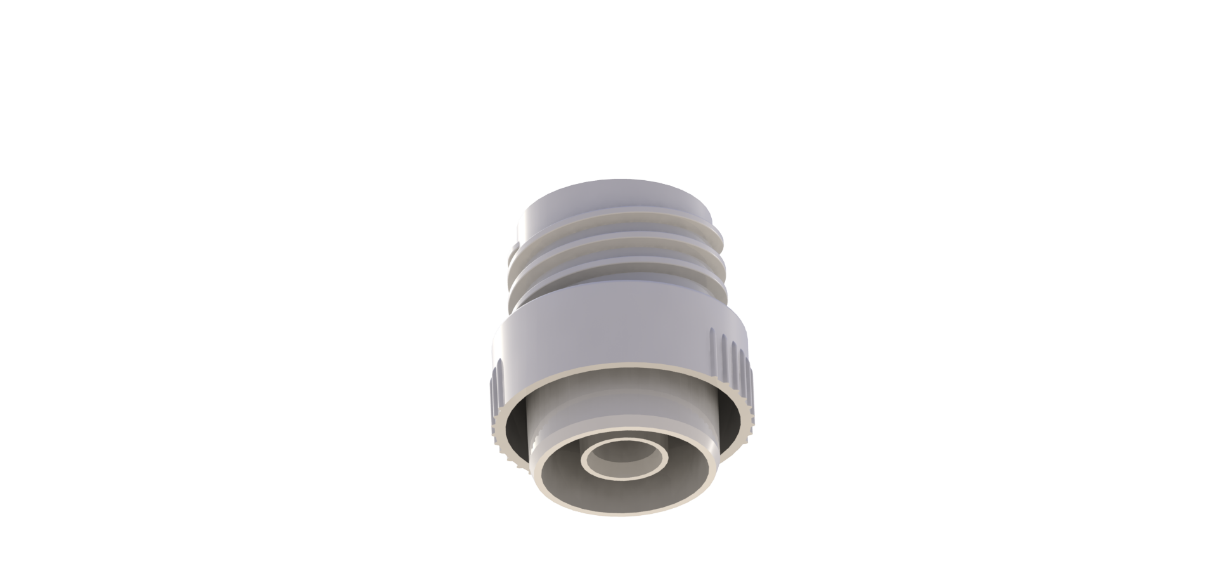 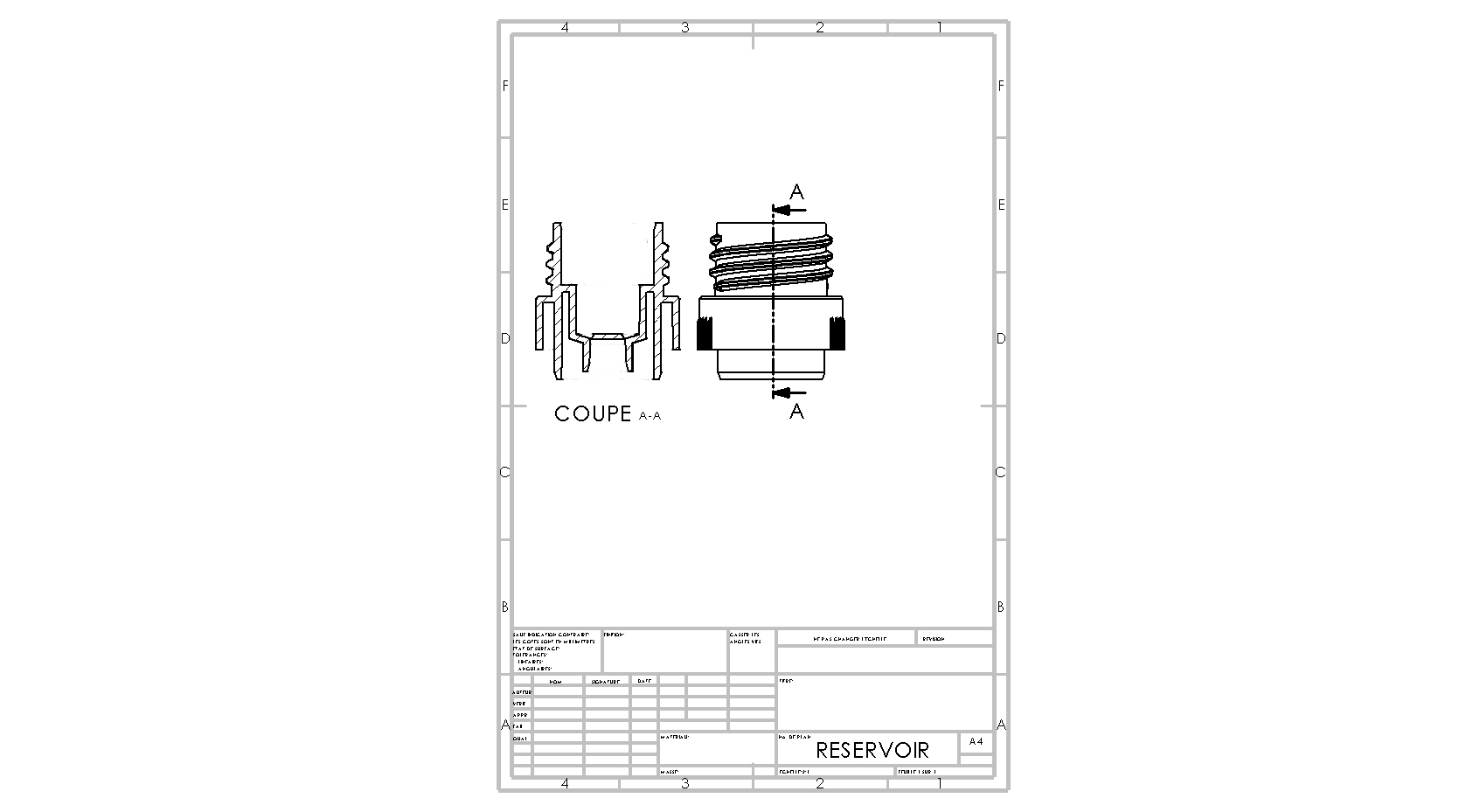 Tank
9
Detection system components 3
Detection part:
Two main components
Cassette
Strip
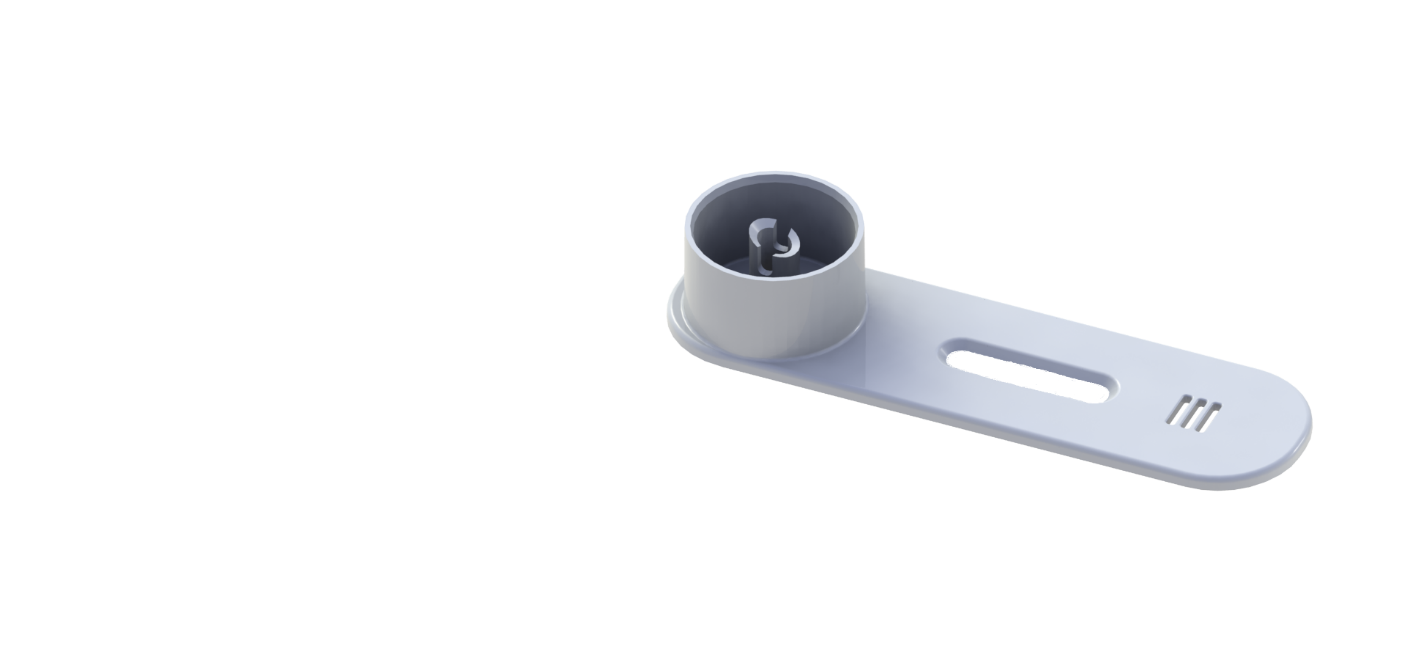 Test lines indicate the presence of enzymes responsible for the antibiotic resistance
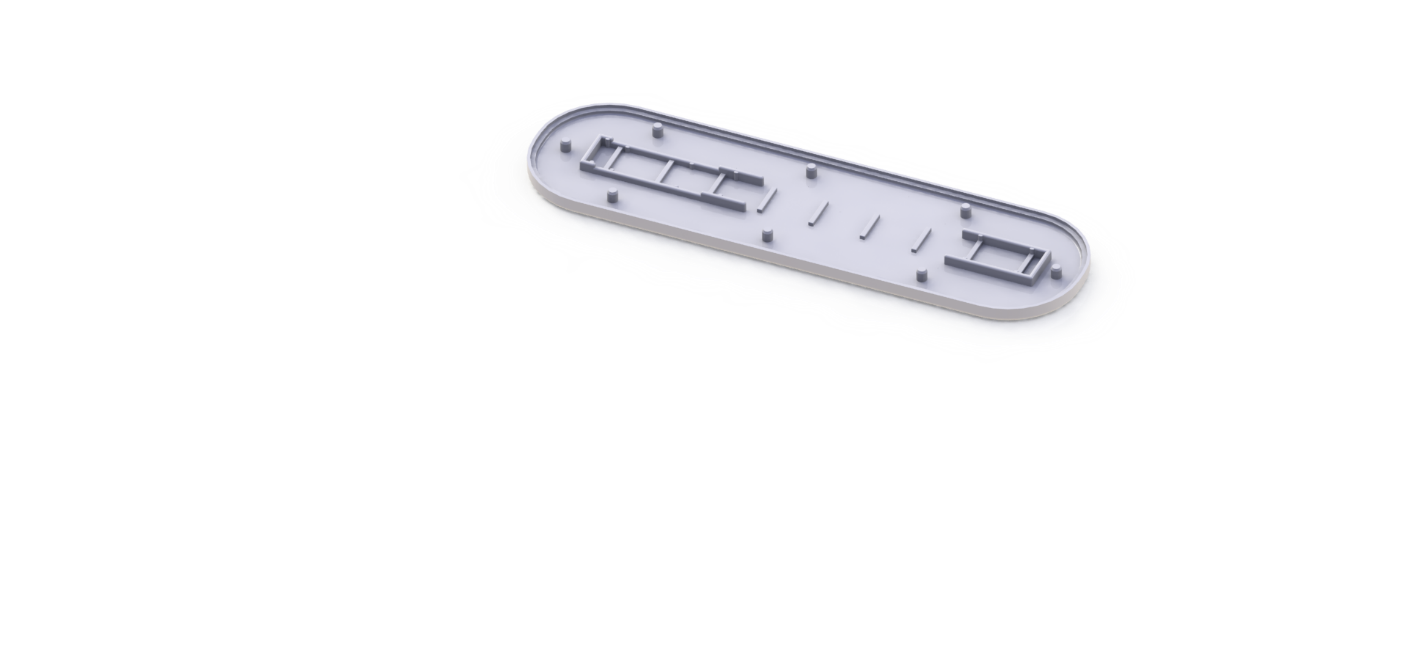 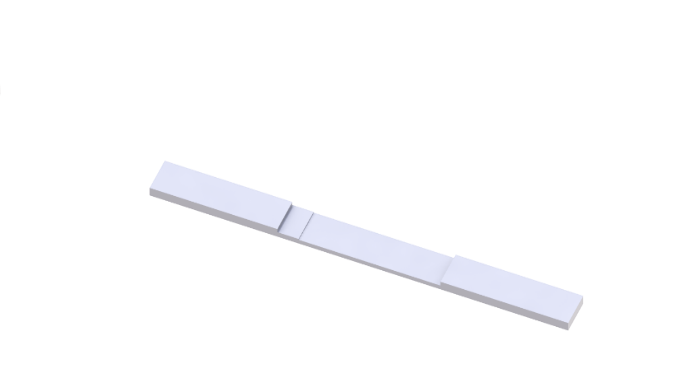 10
Detection process – Sample preparation
This training material is a high-level overview on the operation of the device. ATTENTION: Please make sure you read the detailed NG DetecTool protocol before using the device on real-life samples.
URINE
No preparation required
BLOOD
Mix 2 volumes of positive blood culture with 1 volume of lysis buffer. Let react  for minimum 2 minutes (possible up to 30’).
RECTAL SWAB
Inoculate transport medium of the swabs into Brain heart infusion media supplemented with cefotaxime for ESBL (CTXM) and ertapenem (for carbapenemases) and incubate overnight.
11
[Speaker Notes: Mintavételi eszközök képeknek]
Detection process – Filtration A
Sample volume ≤ 1,5 ml
Sampling and filtration
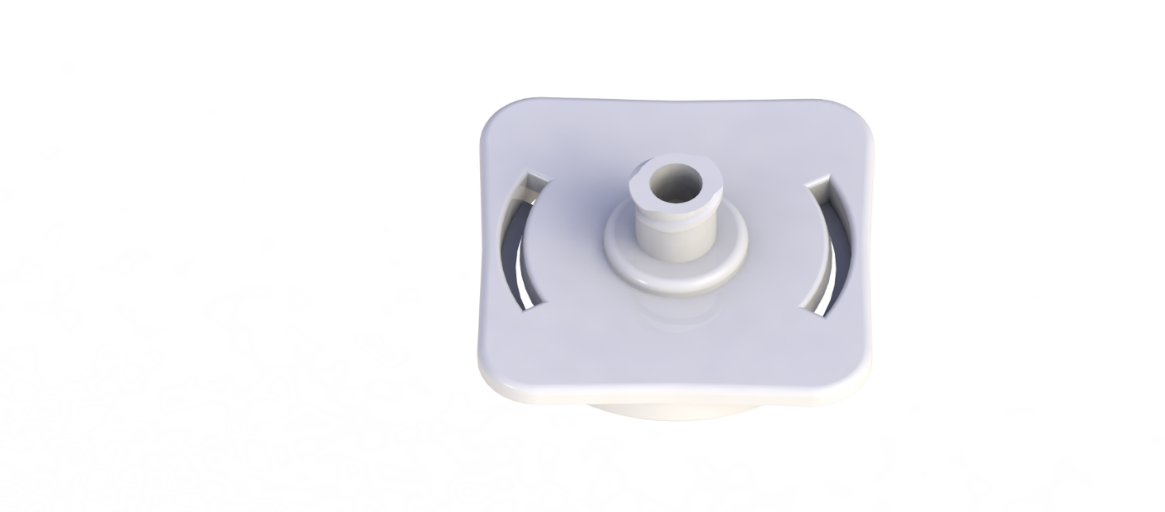 1) Insert the cup into 
the lower part
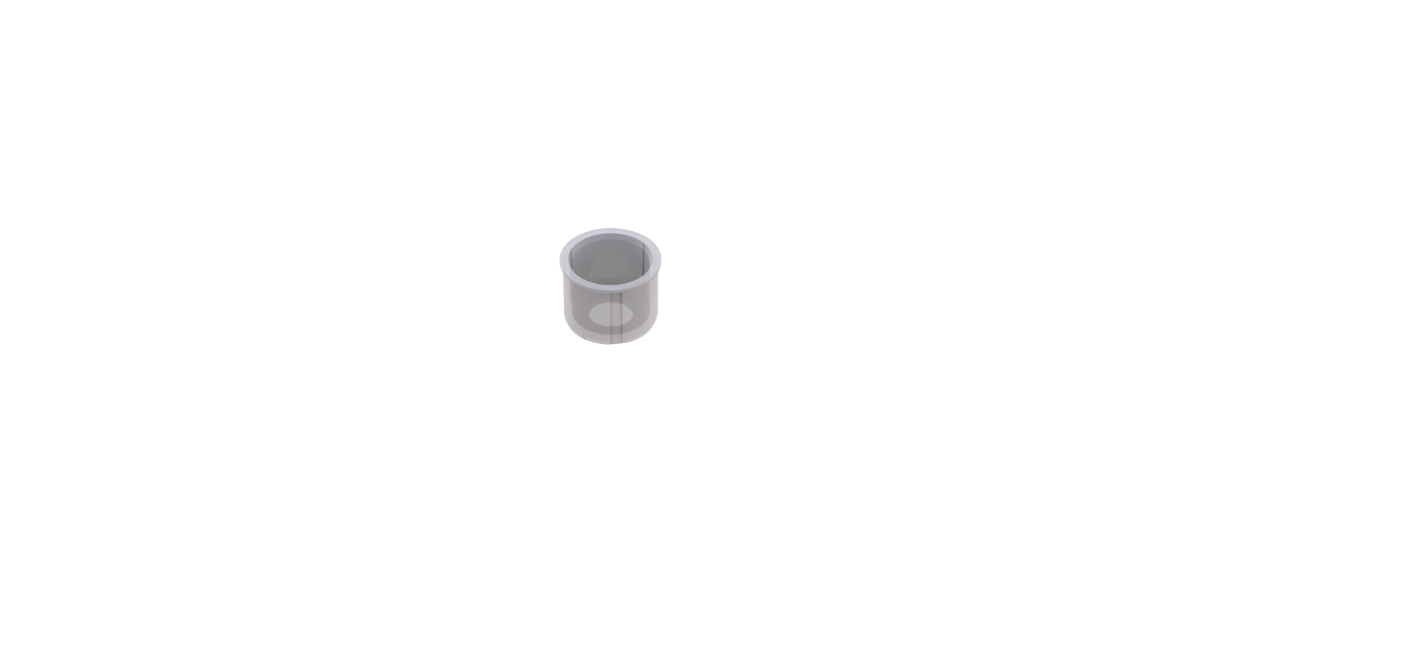 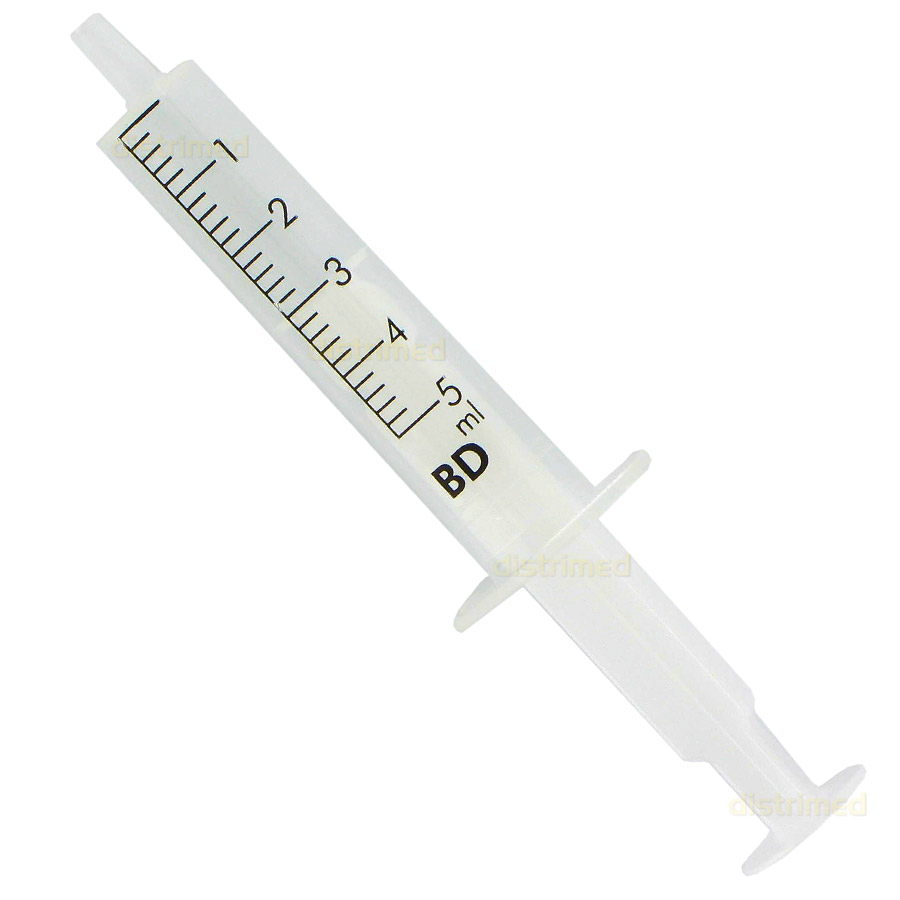 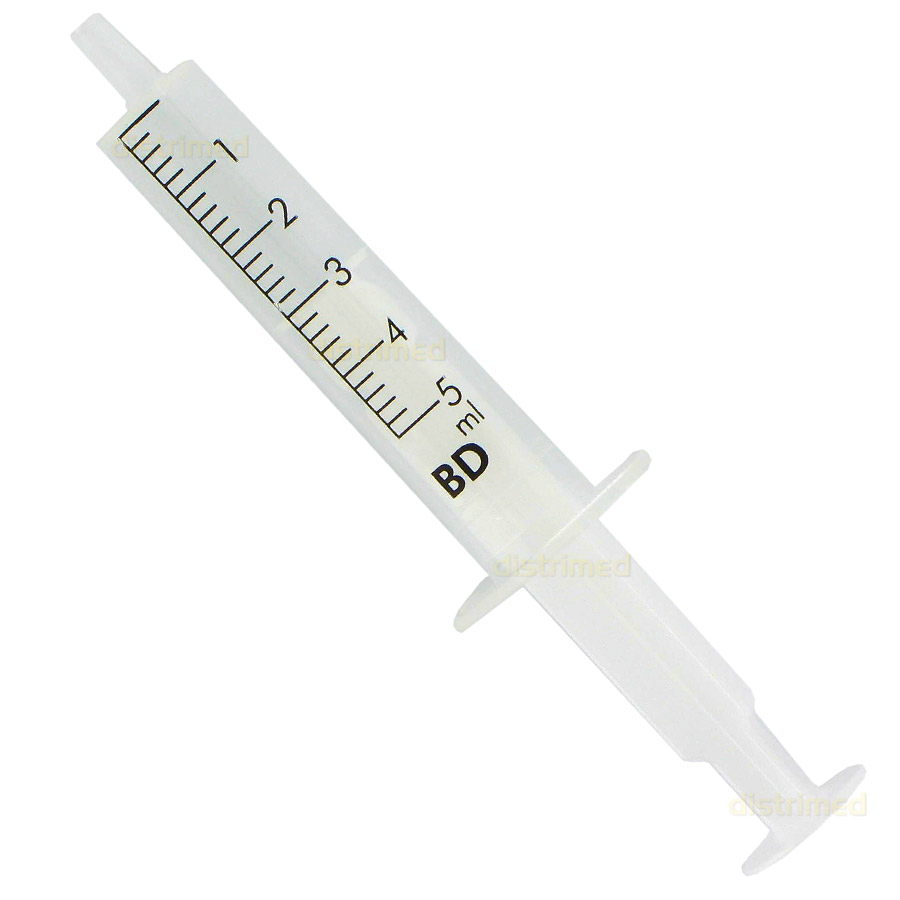 2) Add the sample 
in the cup
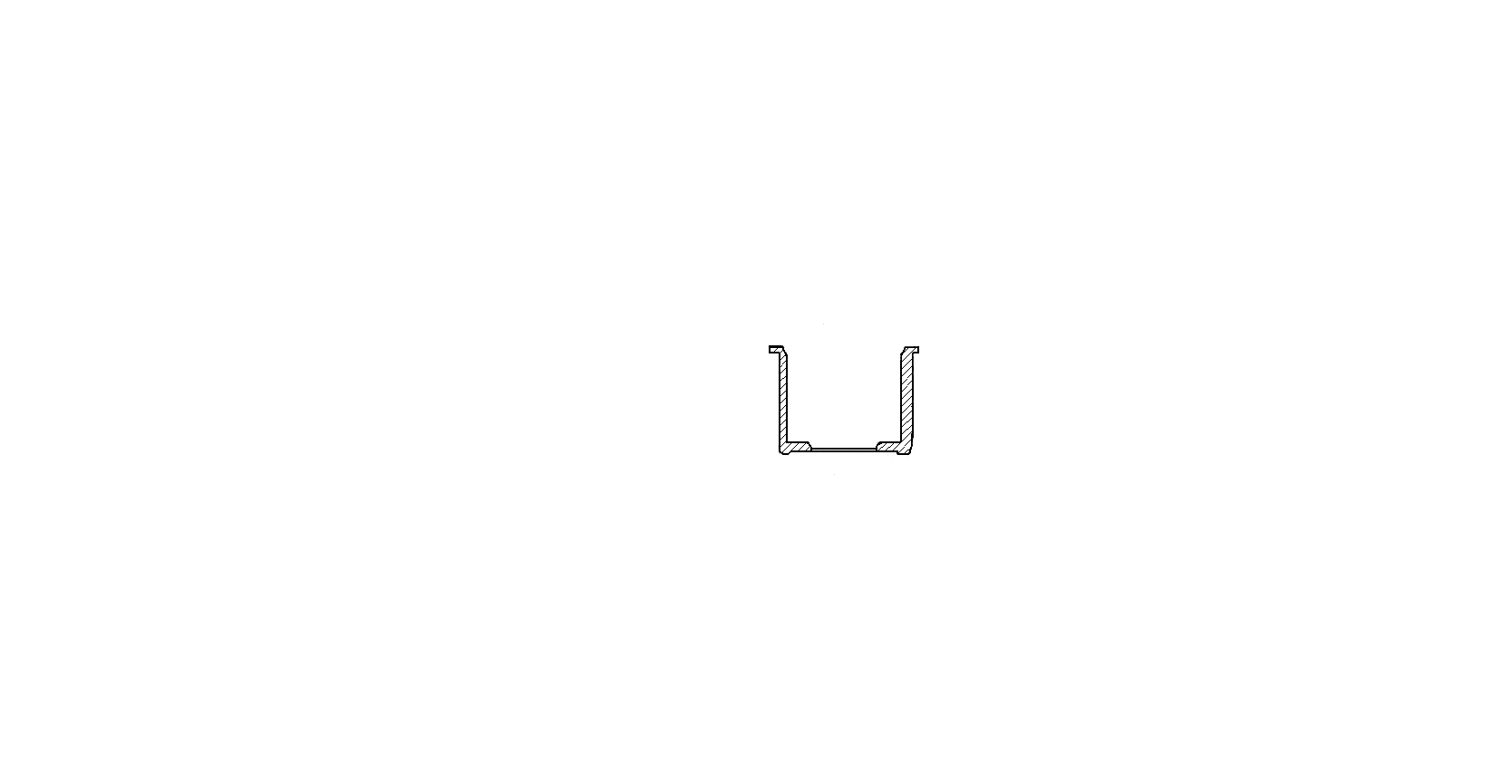 3) Close the filtration system
with the upper part
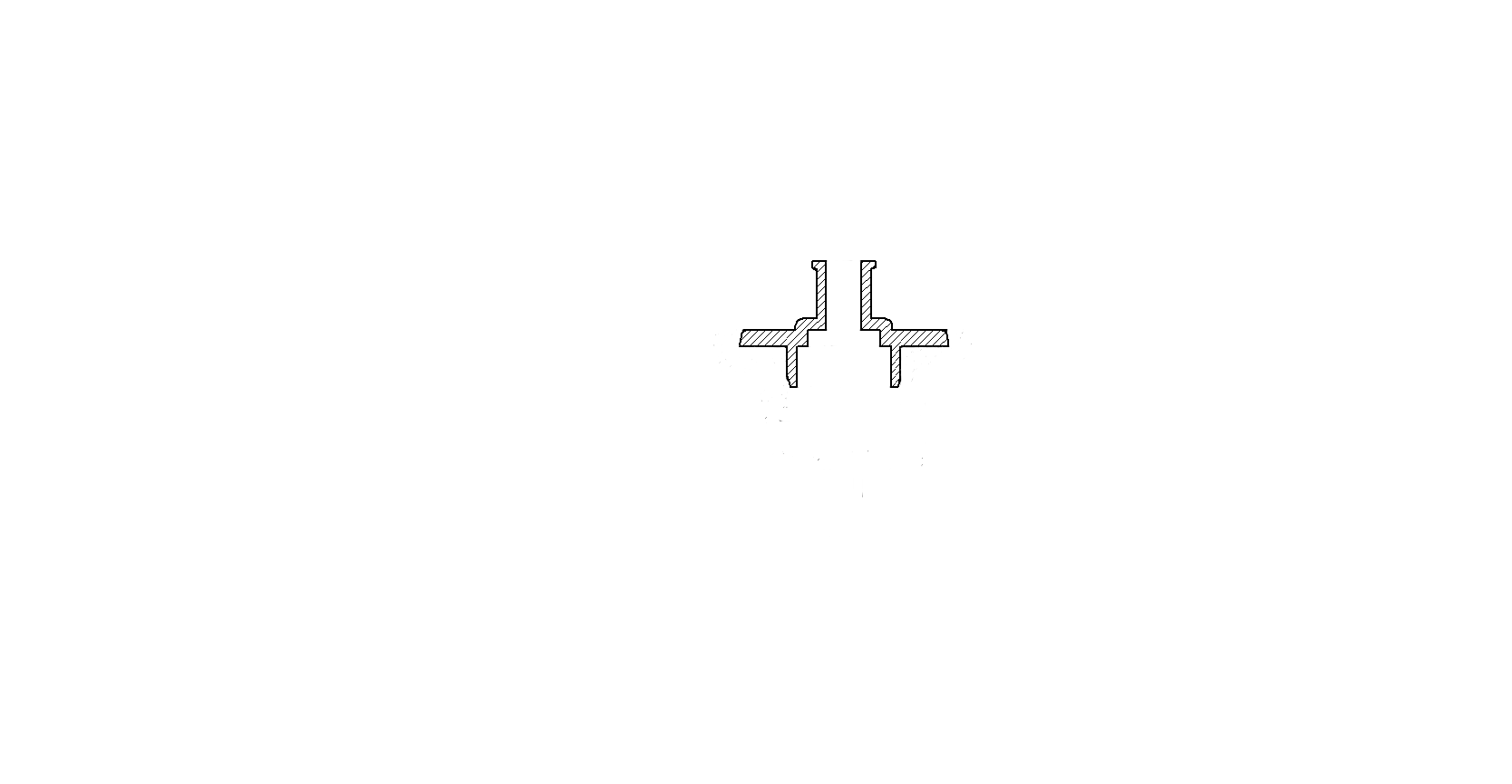 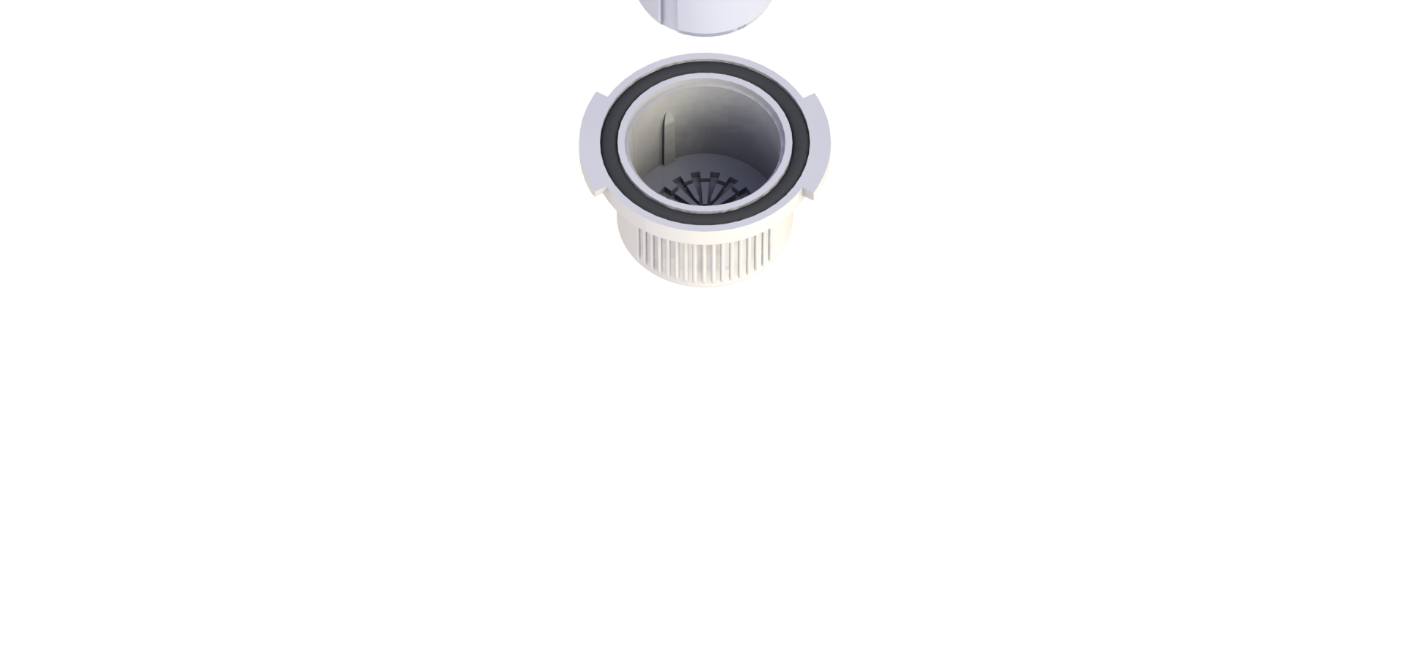 4) Push the sample through the filter using a syringe full of air
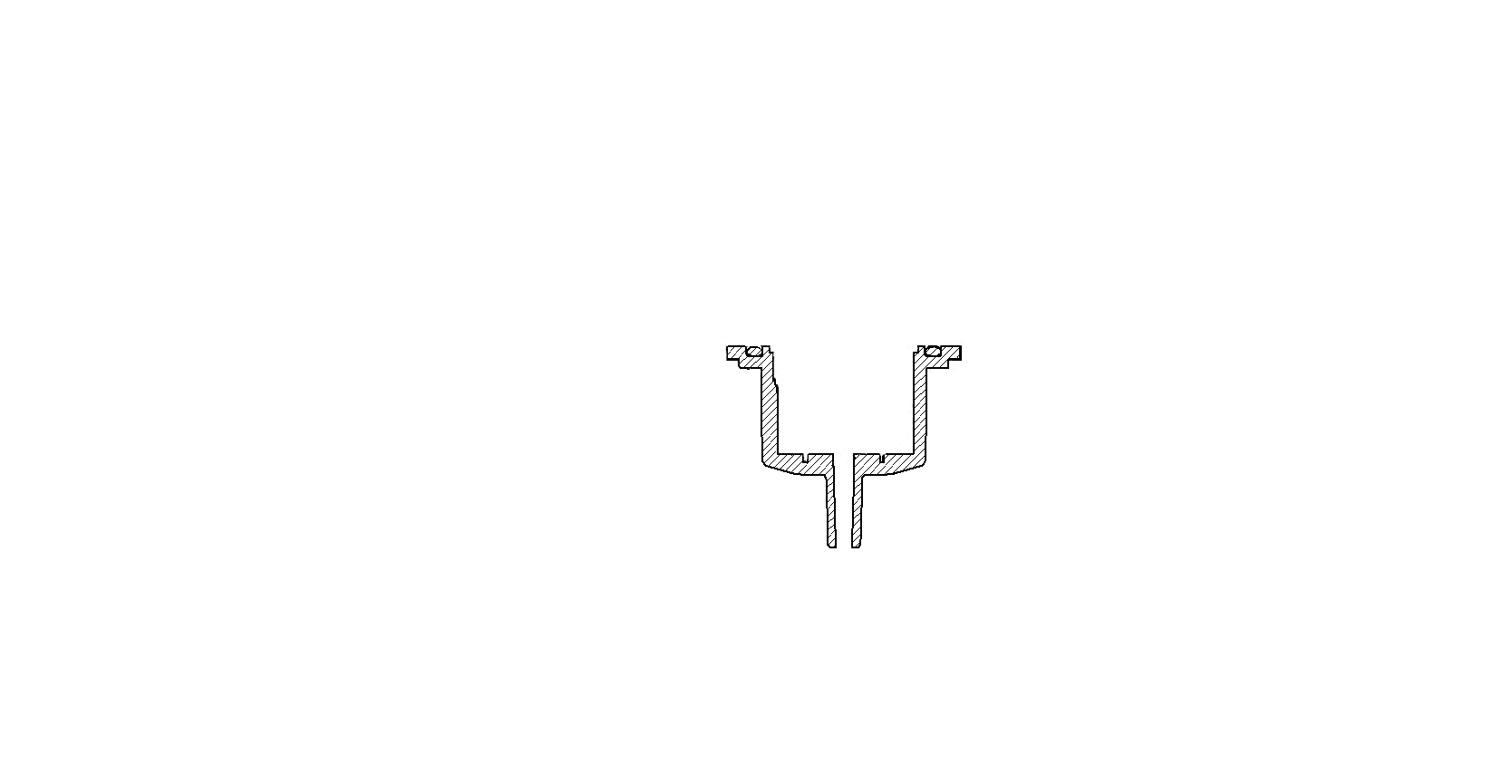 Sample
Bacteria
12
Detection process – Filtration B
Sample volume ≥ 1,5 ml
Sampling and filtration
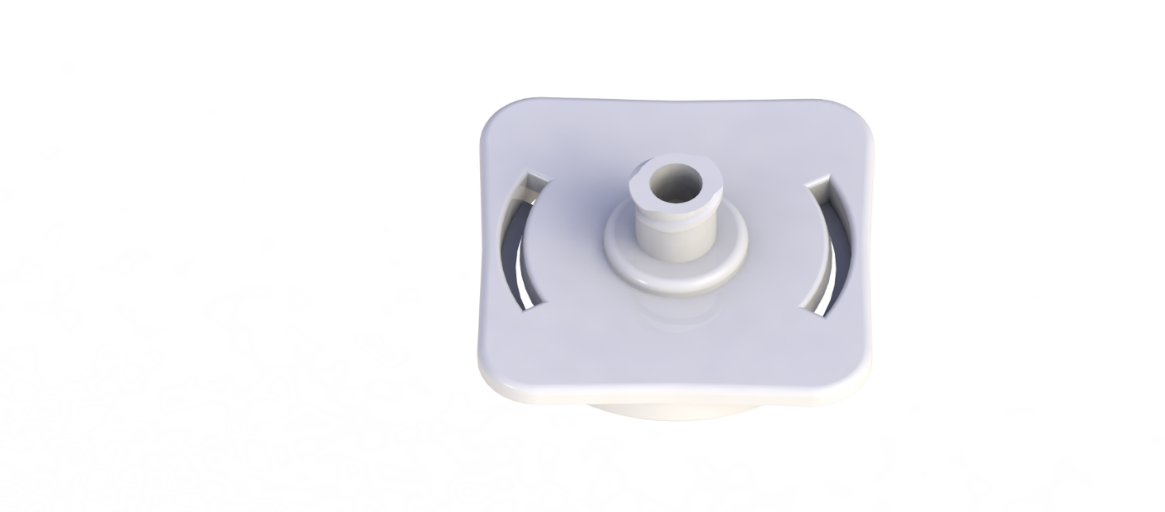 1) Insert the cup into 
the lower part
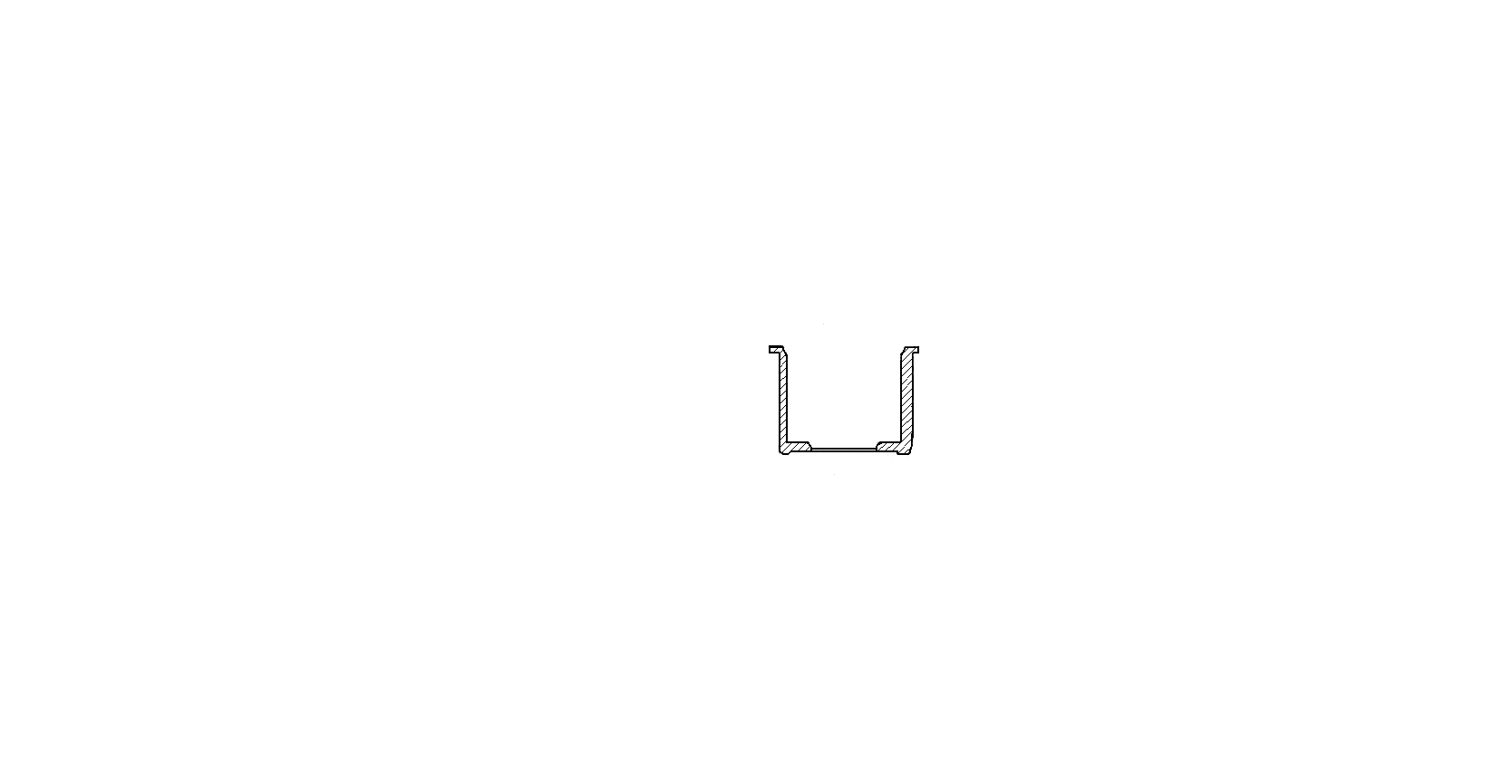 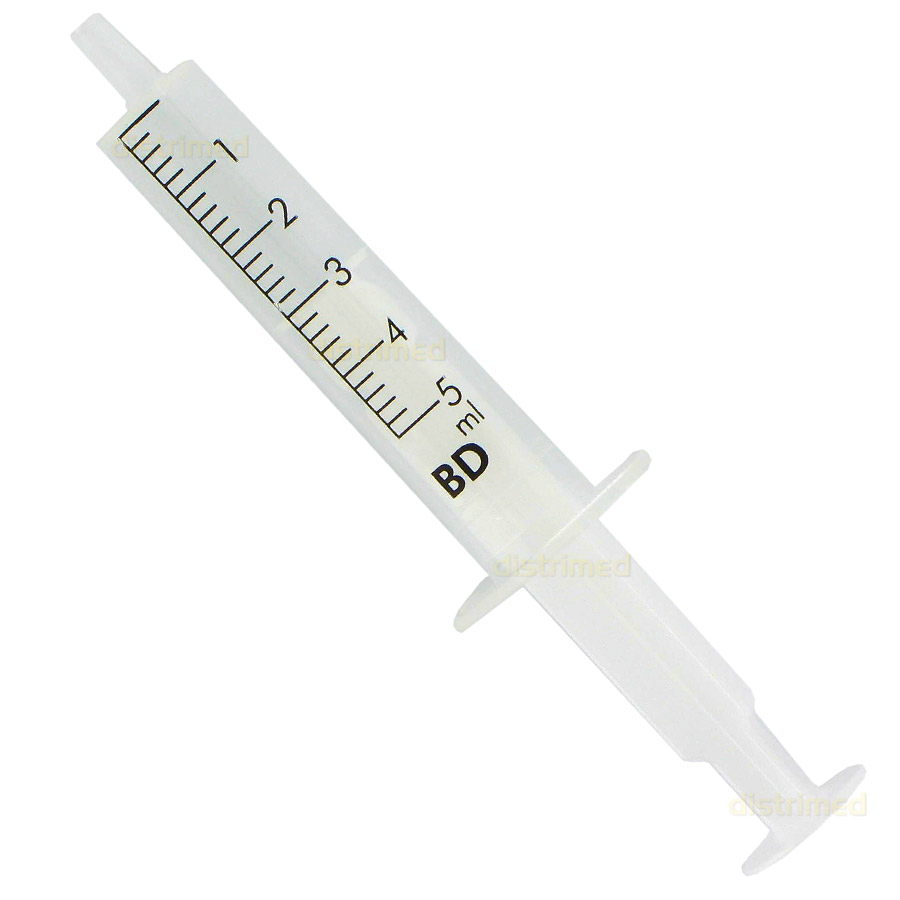 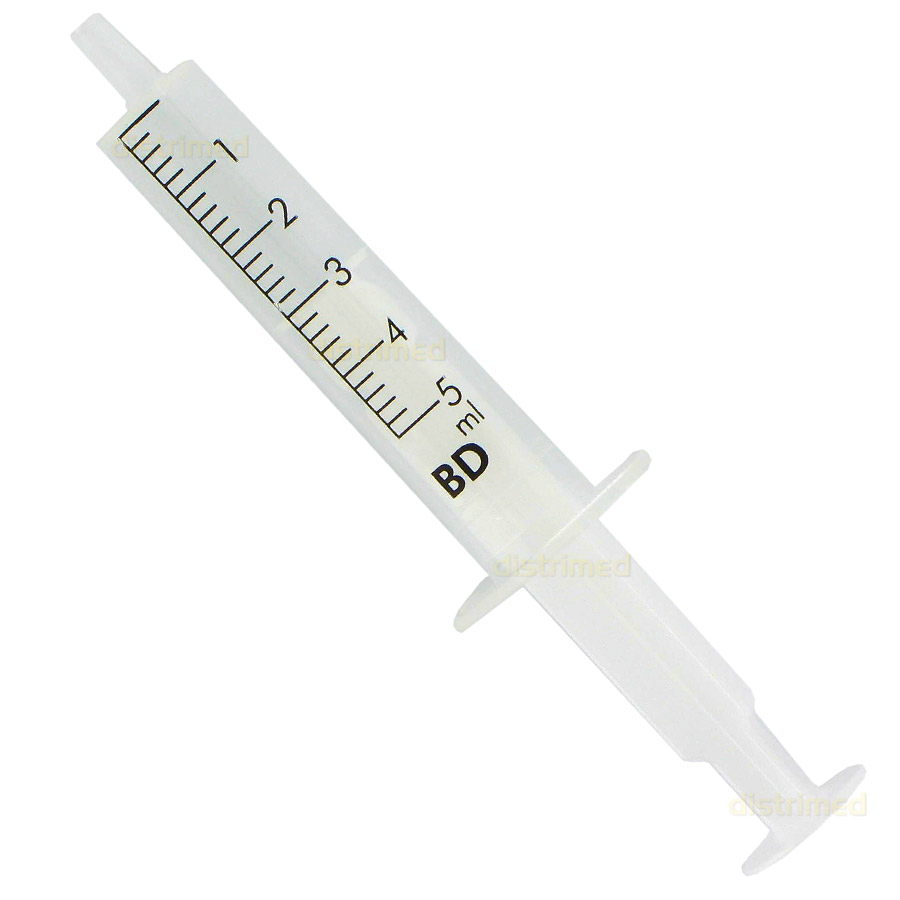 2) Close the filtration system
with the upper part
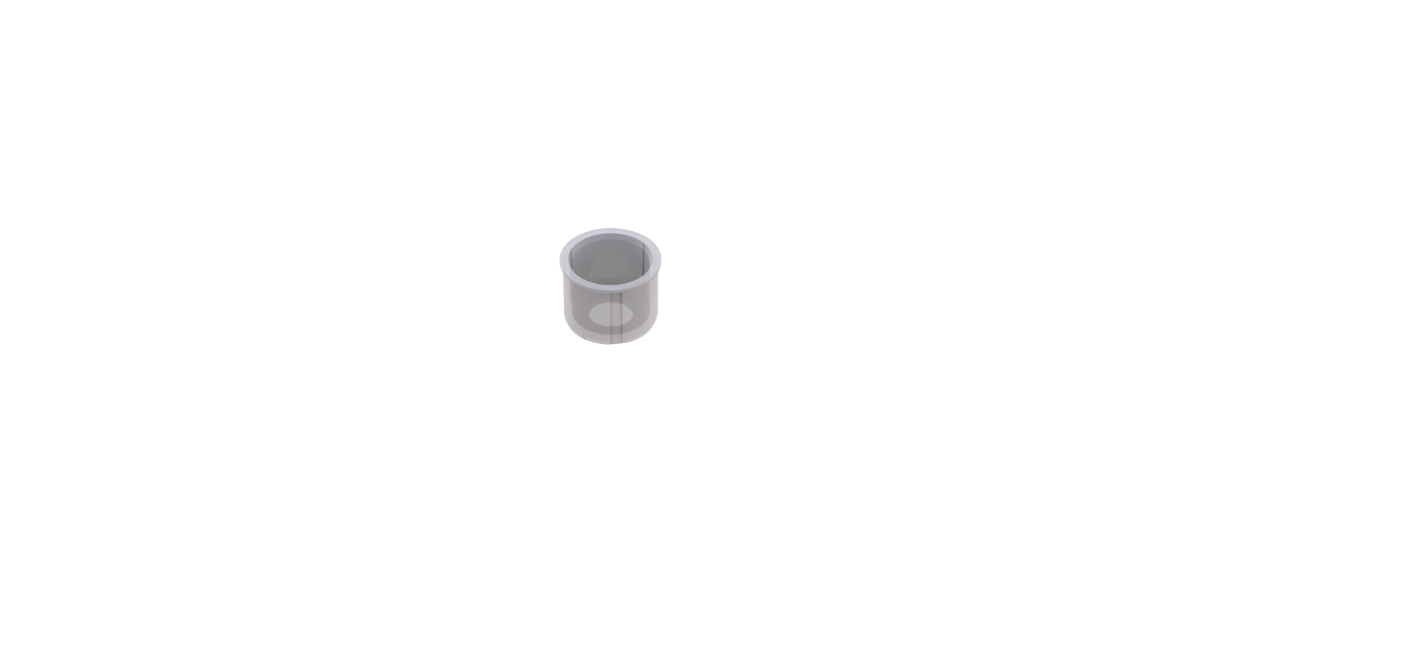 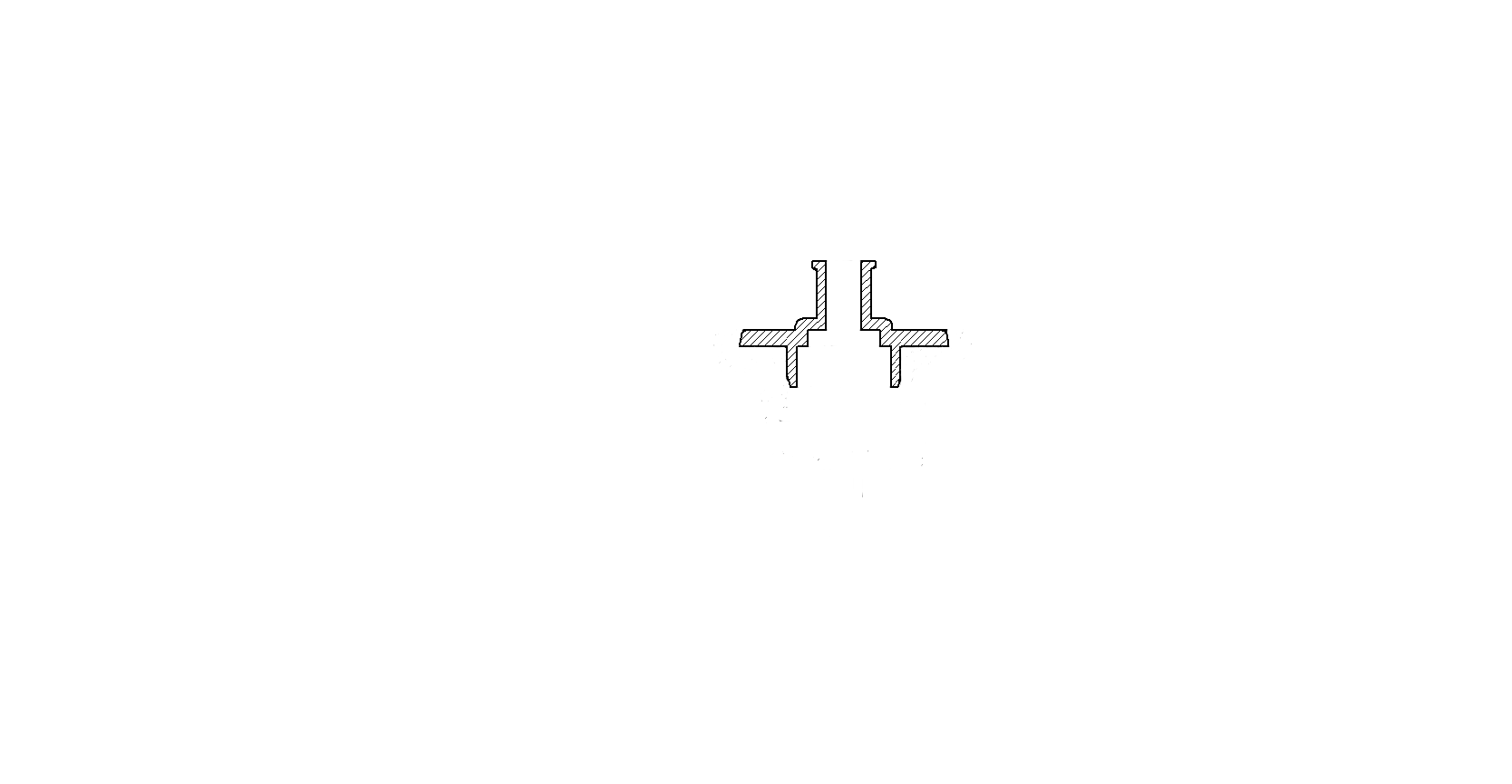 3) Aspirate the desired volume of sample and some air with a syringe
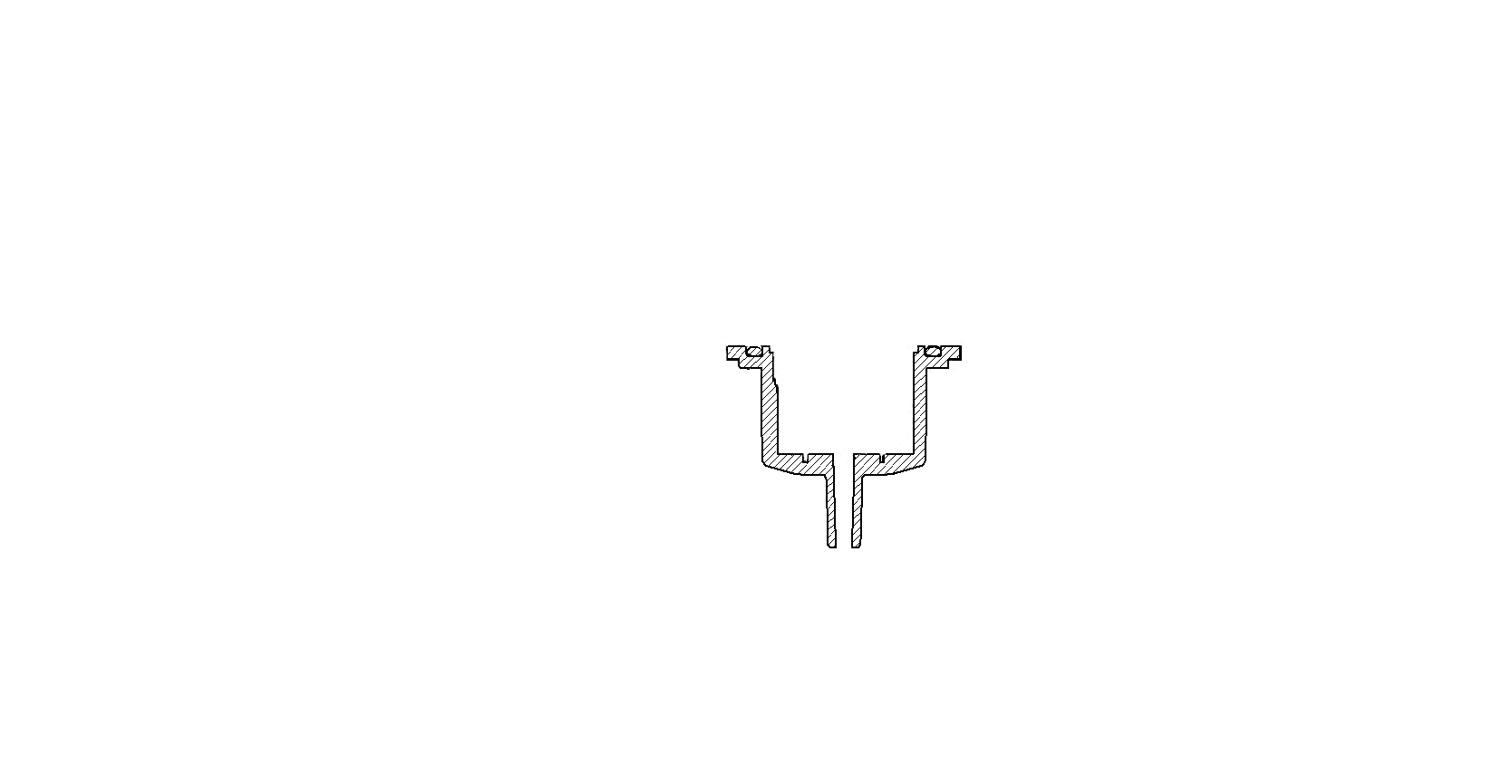 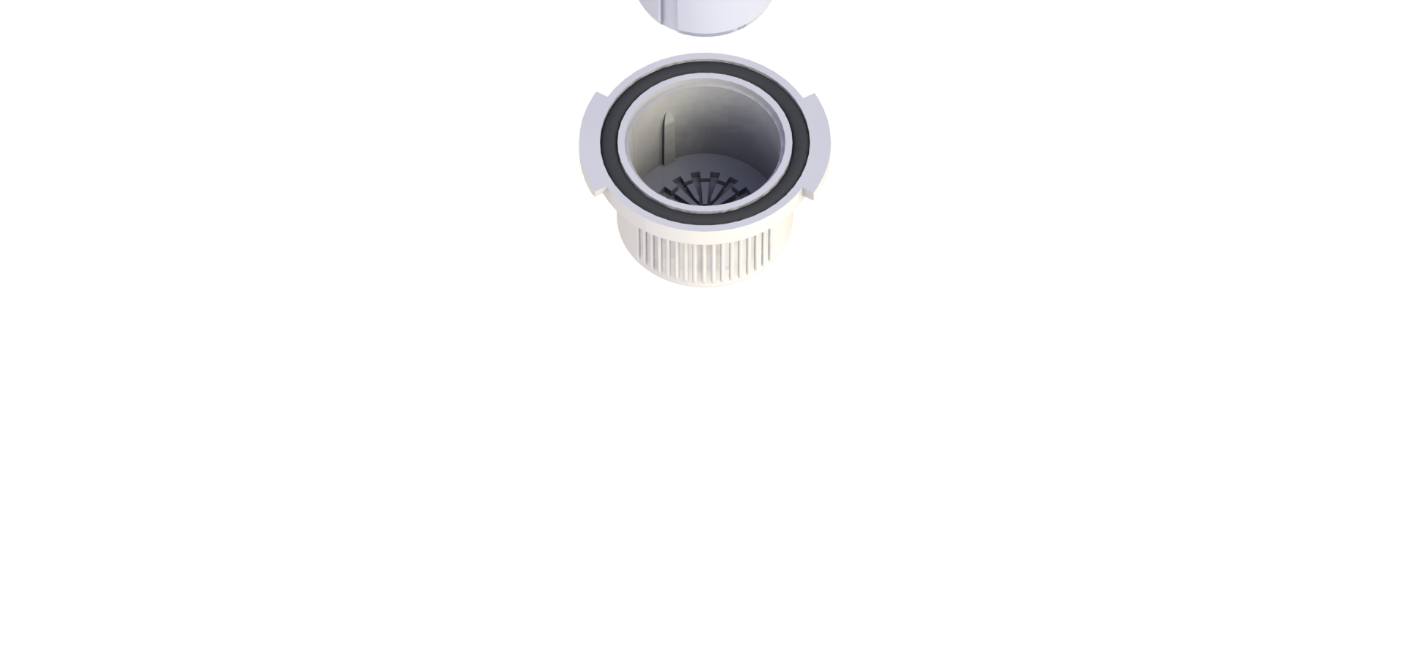 4) Push the sample and 
     the air through the filter
Bacteria
13
Detection process – Extraction
Extraction and incubation
1) Remove the lower part
2) Transfer the cup in the tank and remove the upper part
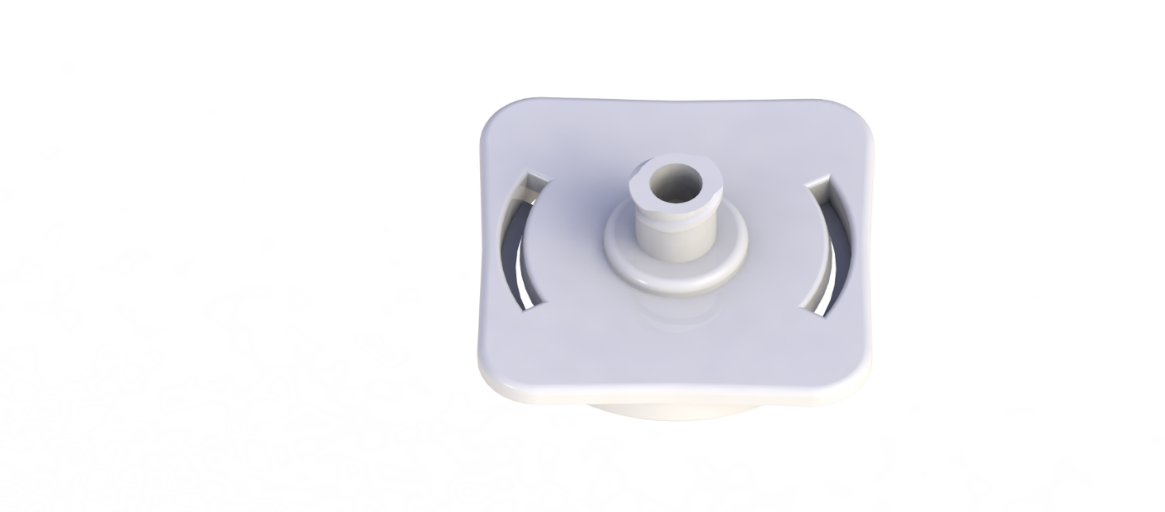 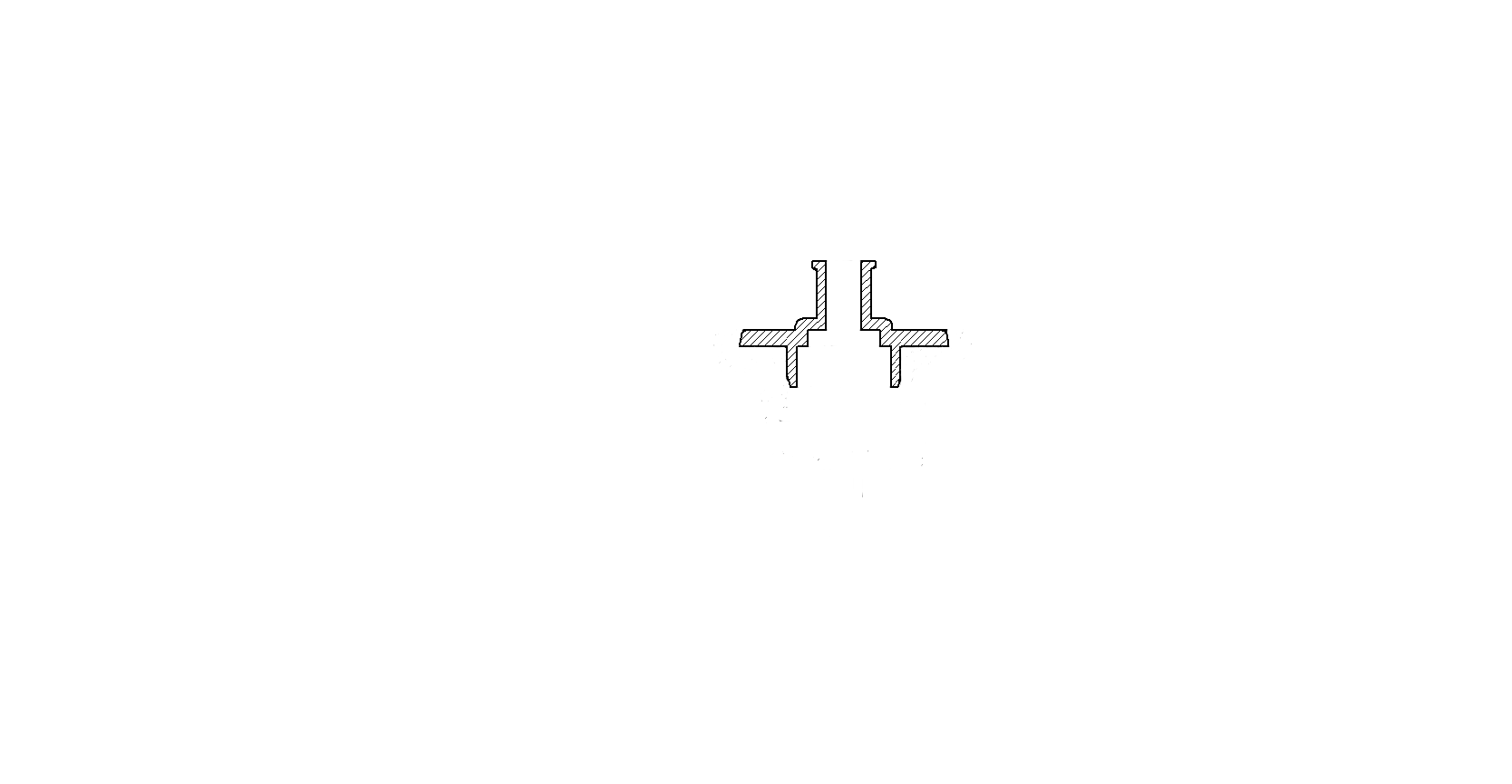 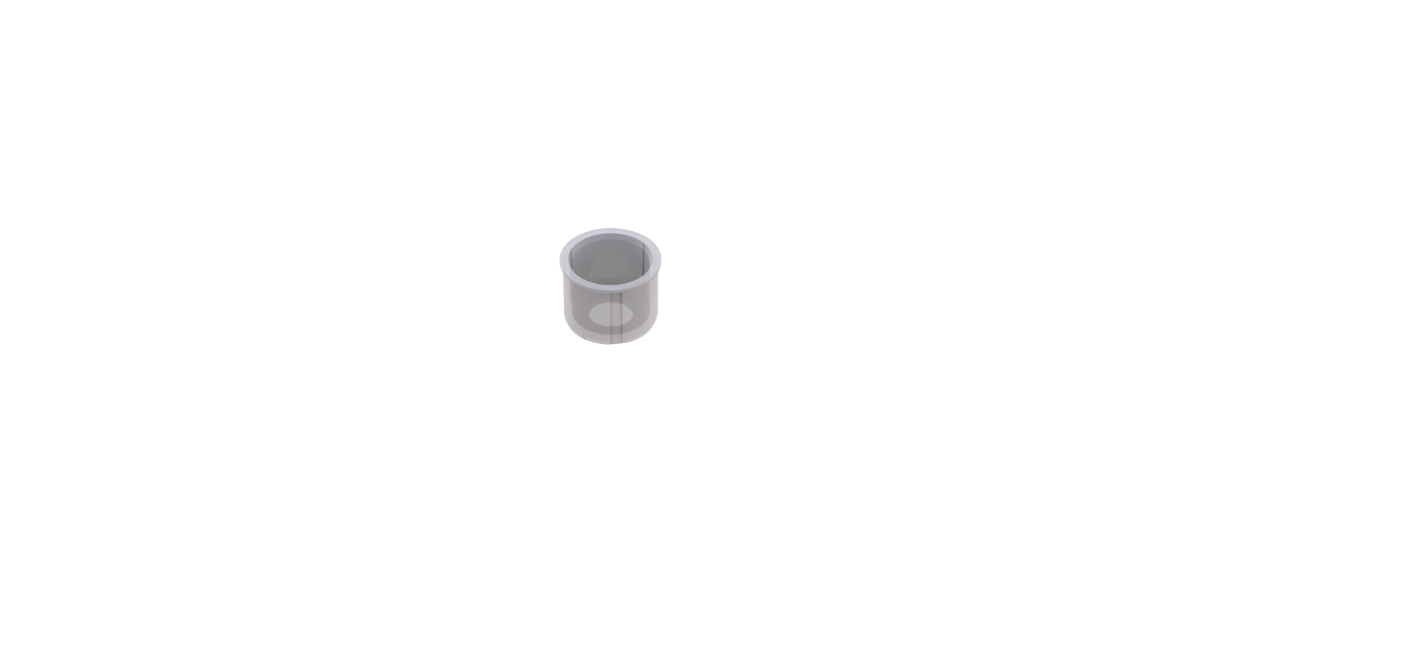 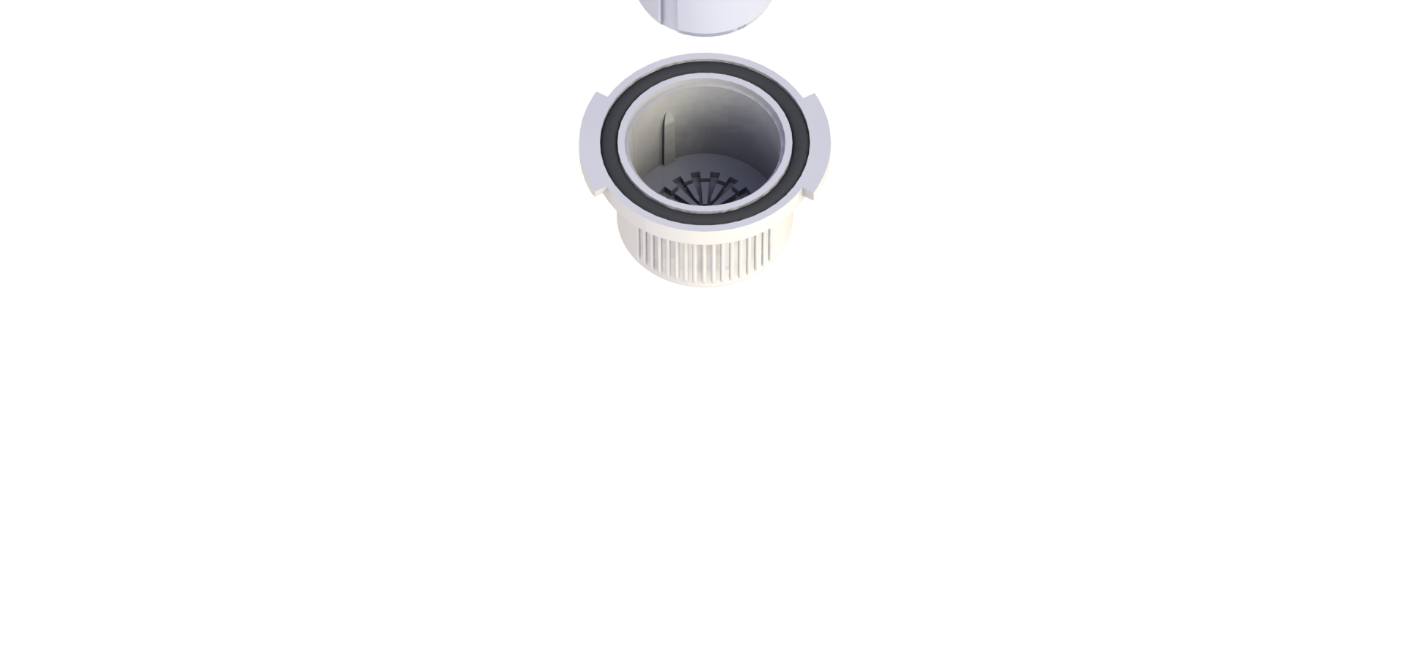 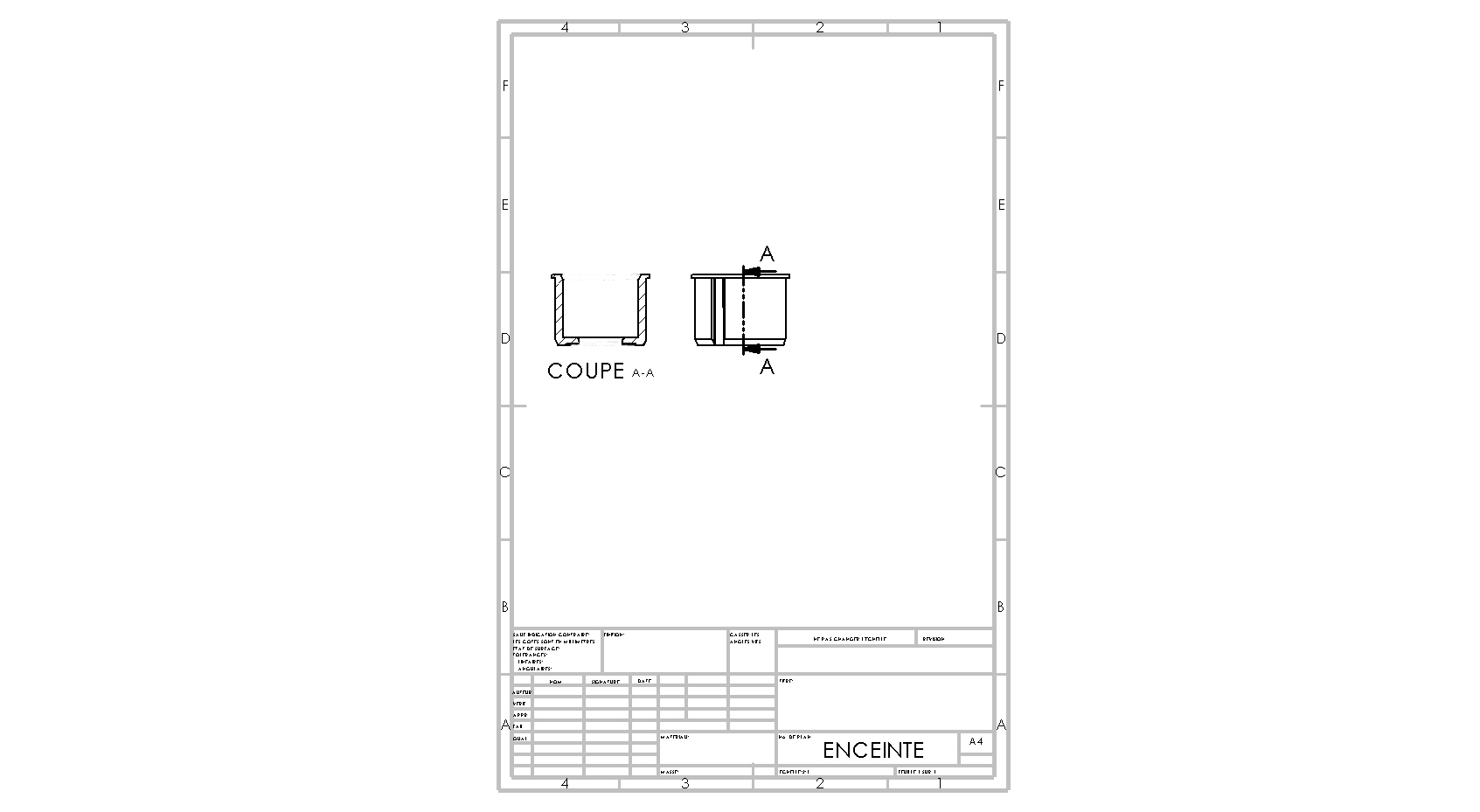 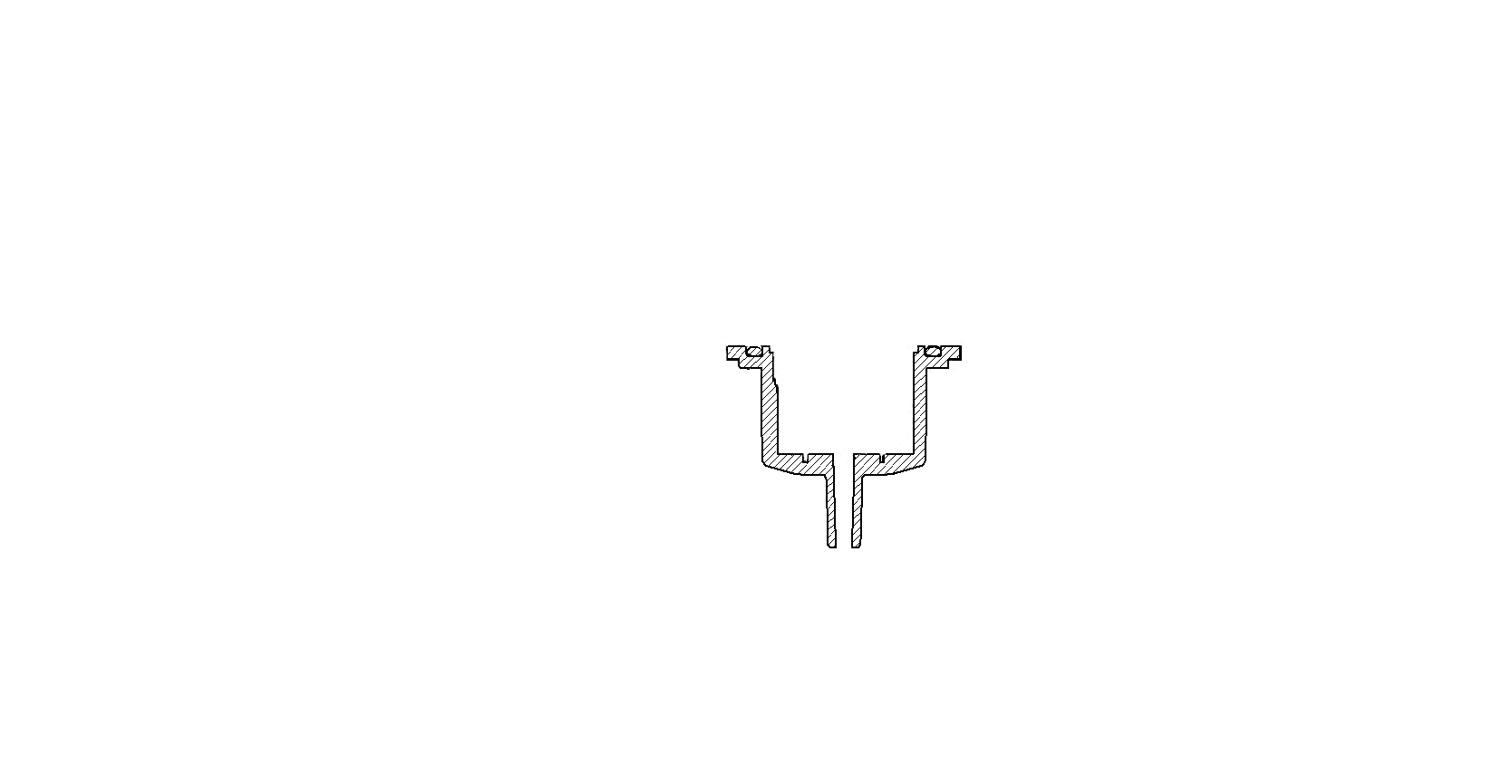 Bacteria
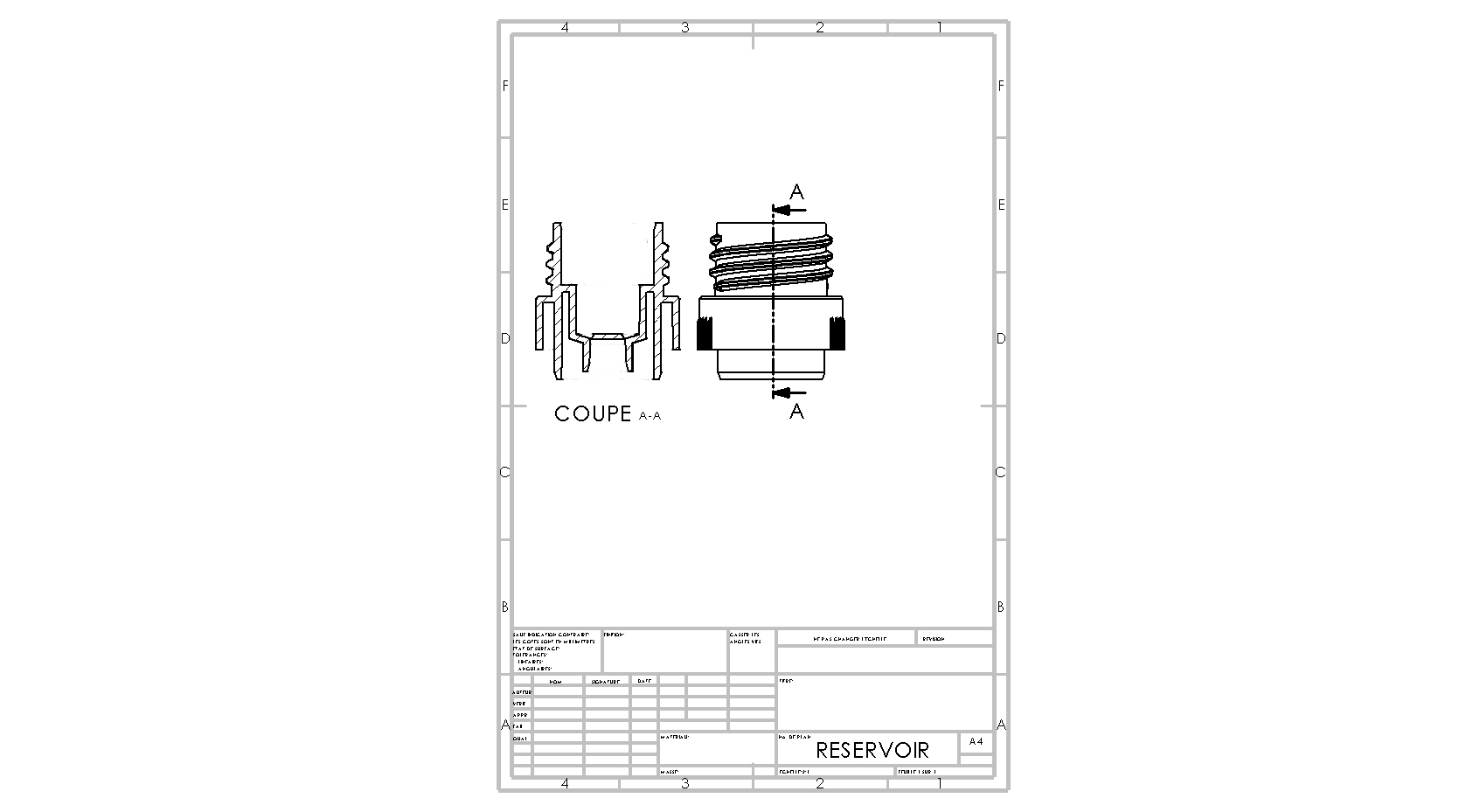 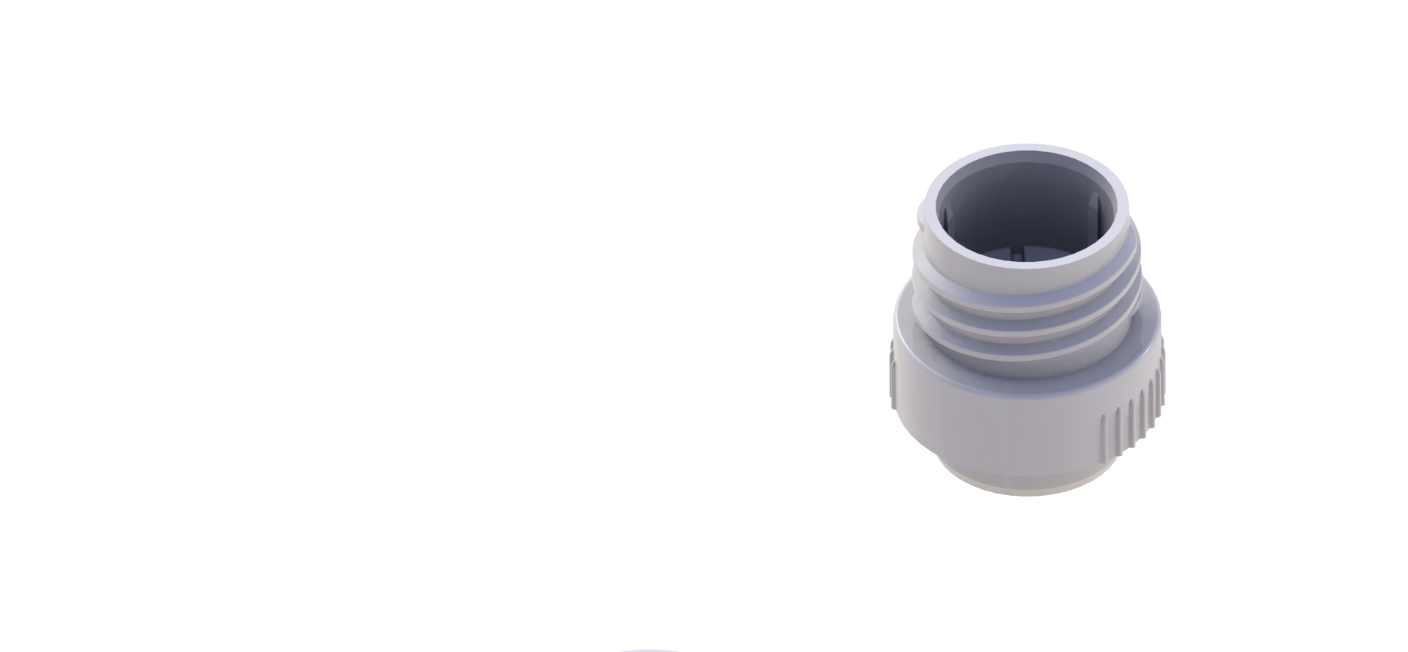 Labelled 
antibodies
14
Detection process – Extraction
Extraction and incubation
1) Remove the lower part
2) Transfer the cup in the tank and remove the upper part
3) Add 250 μl extraction buffer in the cup
4) Screw the cap
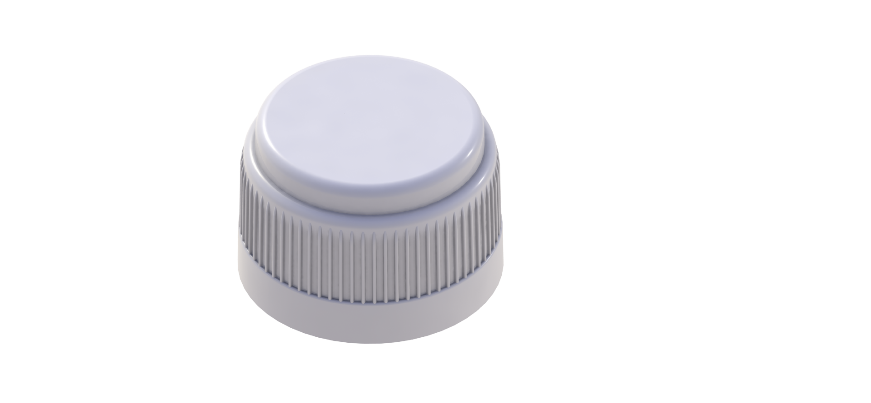 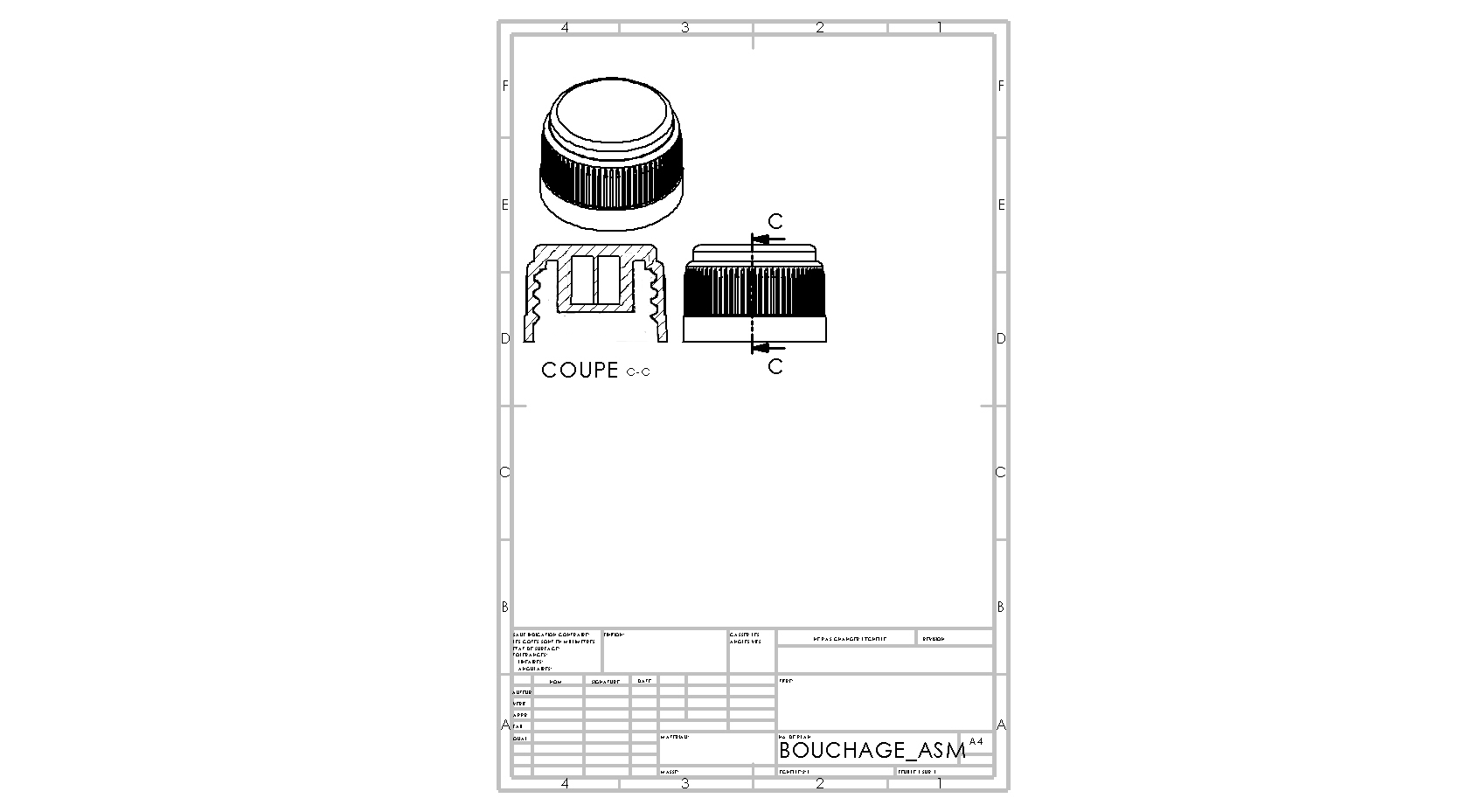 5) Shake slightly the processing part  (to conjugate the dissolution)
Extraction buffer
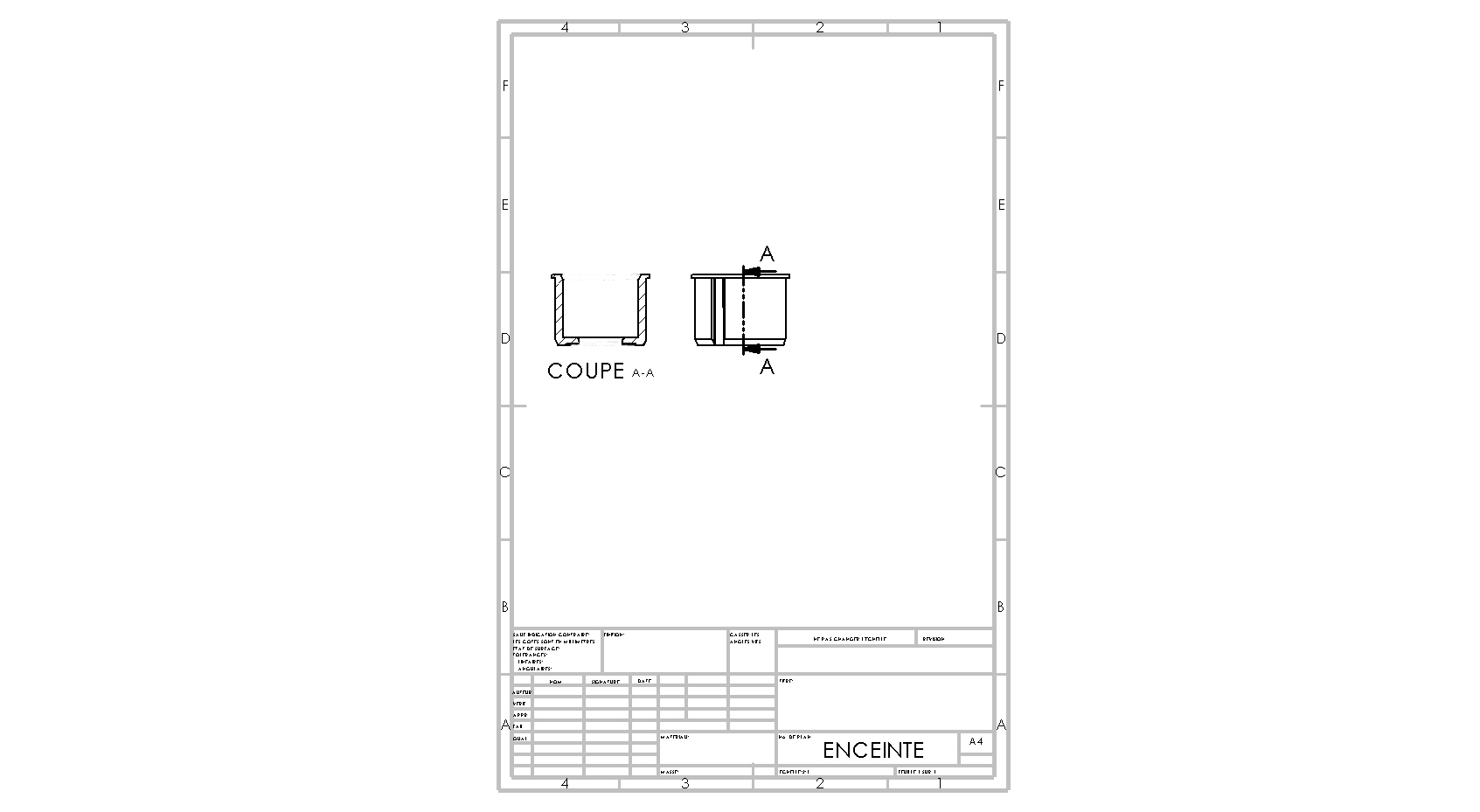 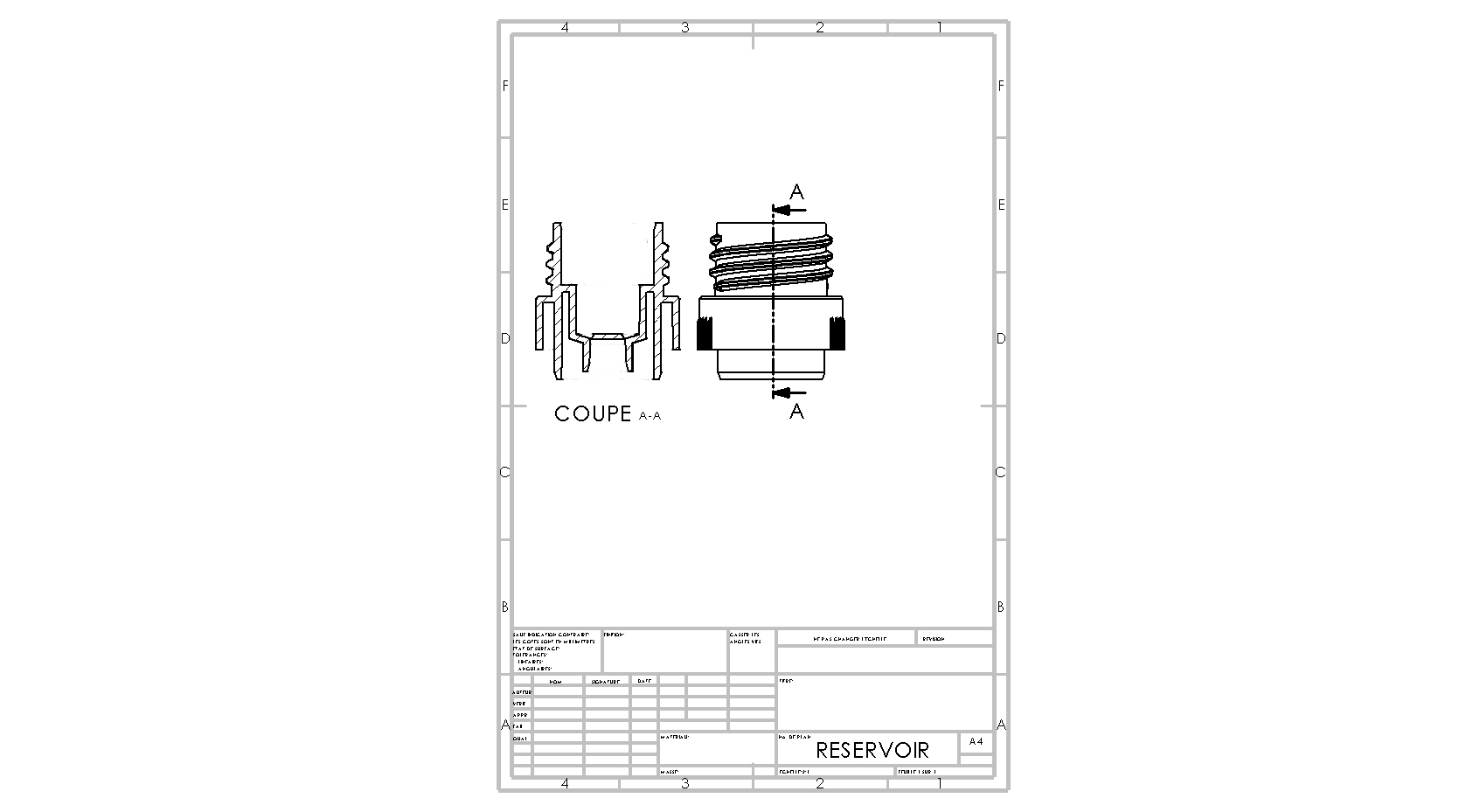 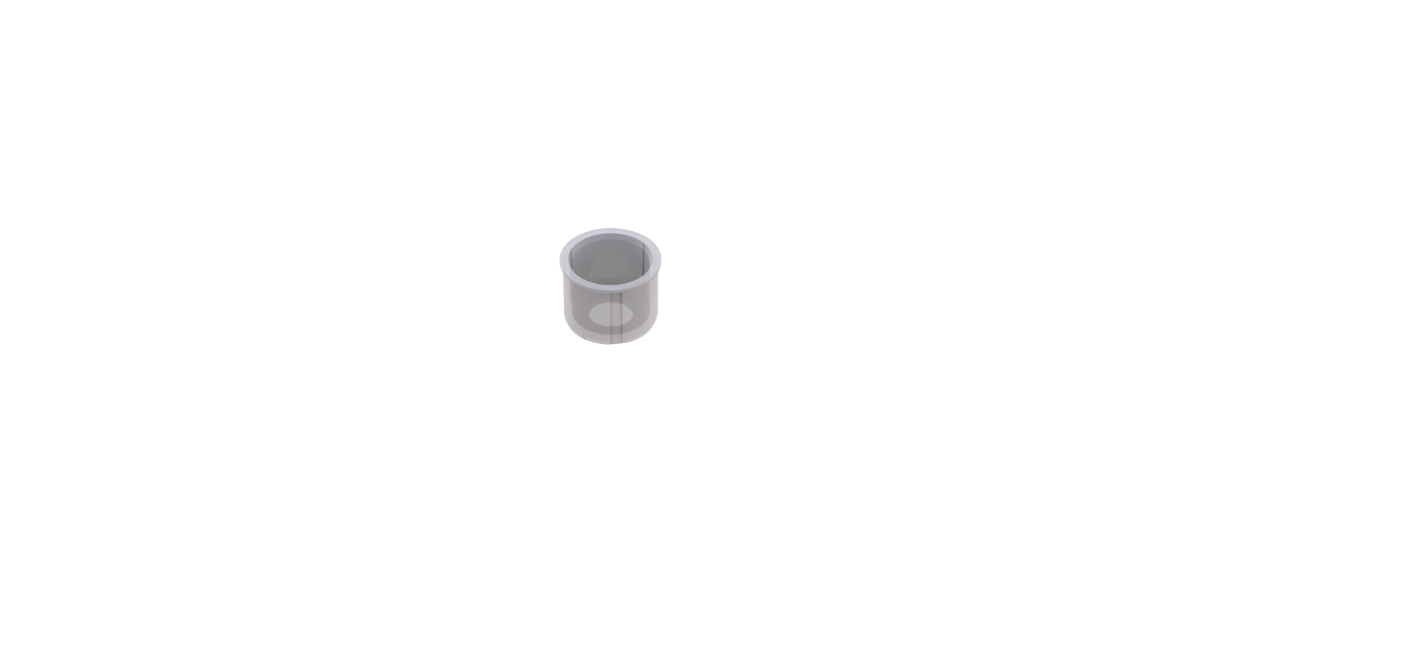 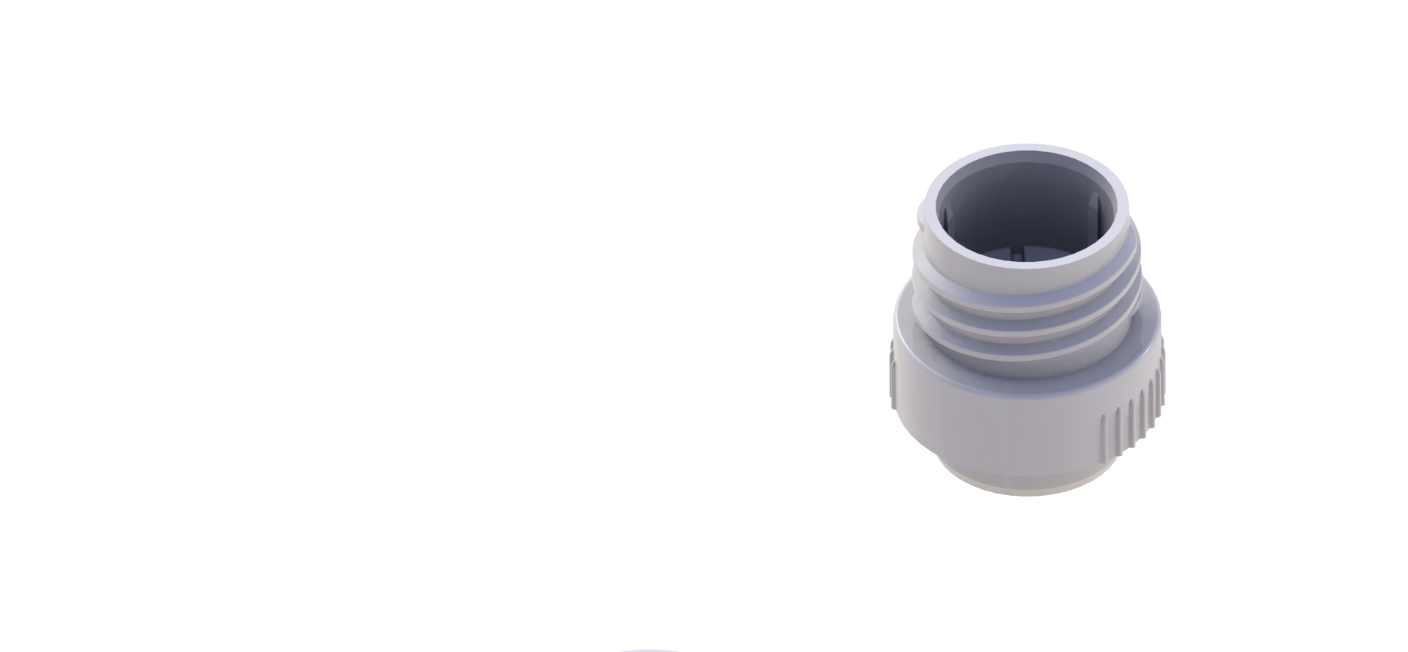 Labelled 
antibodies
14
Detection process – Detection
1) Place the processing part on the detection part
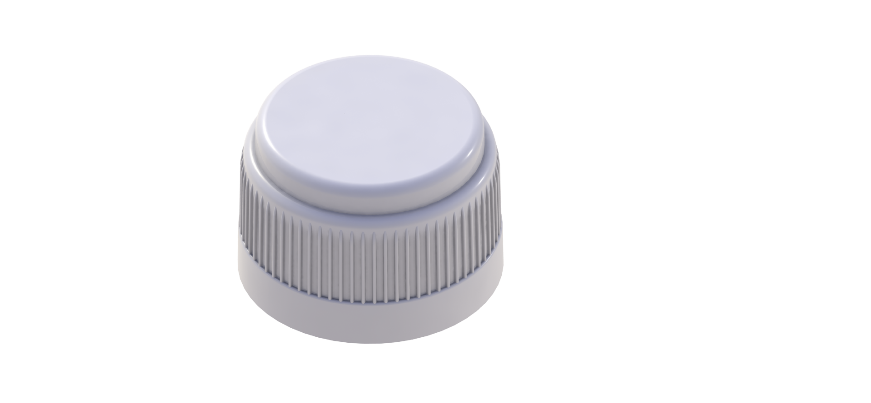 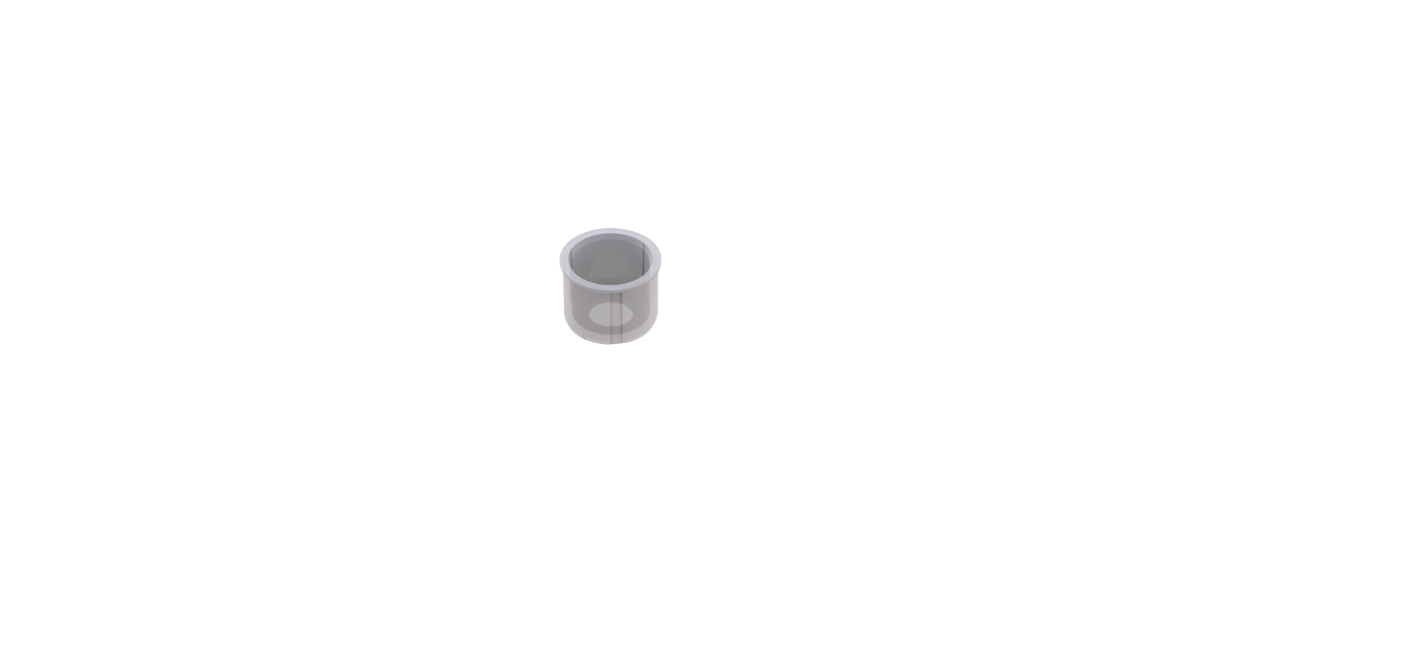 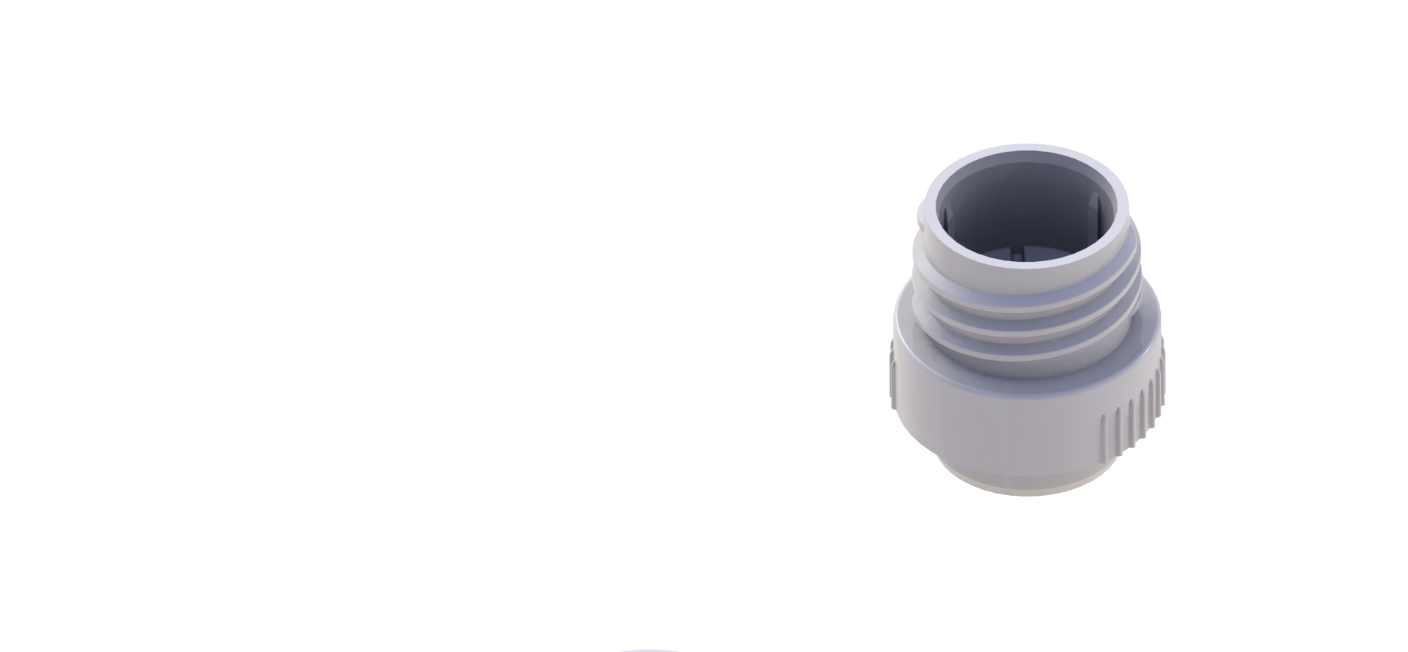 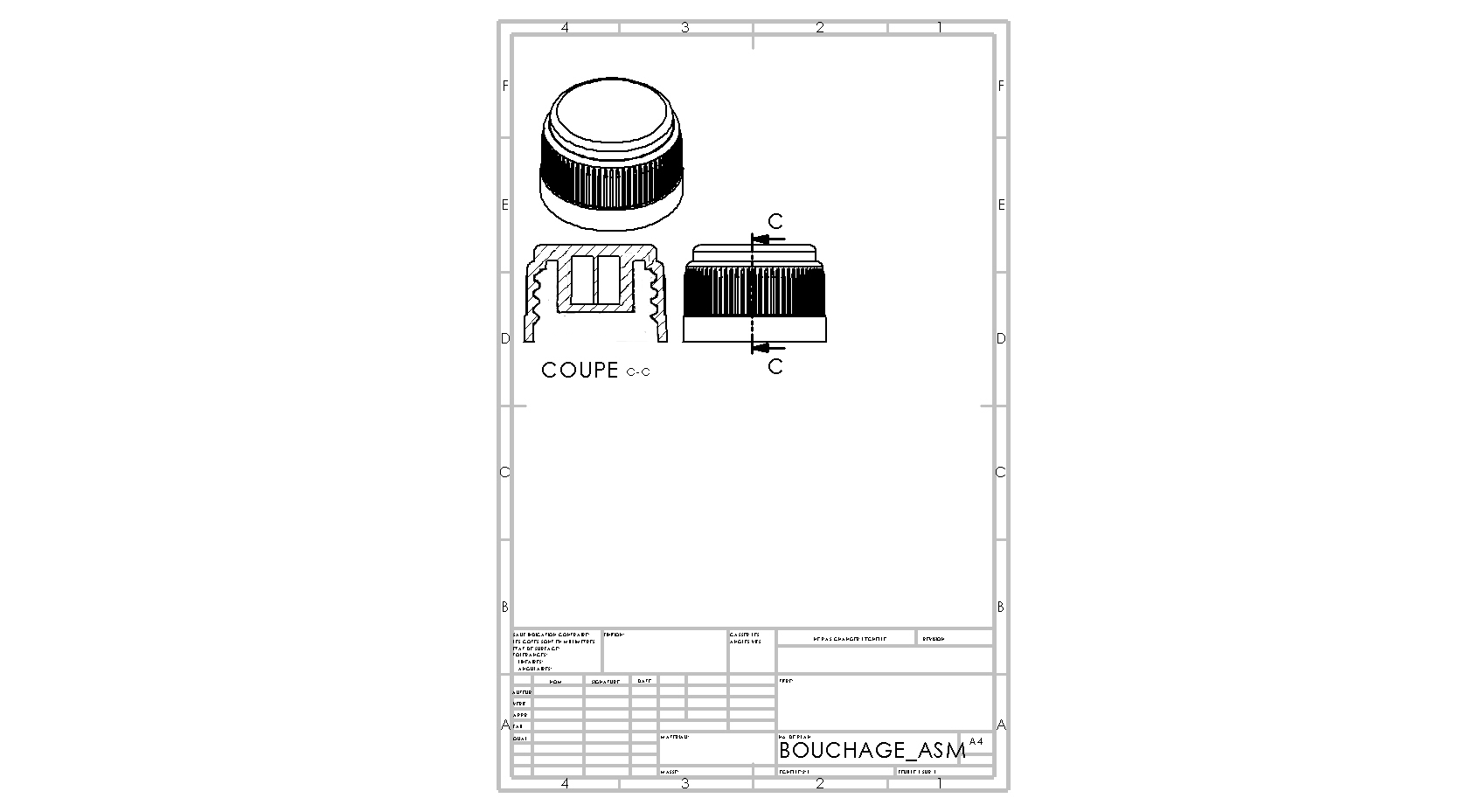 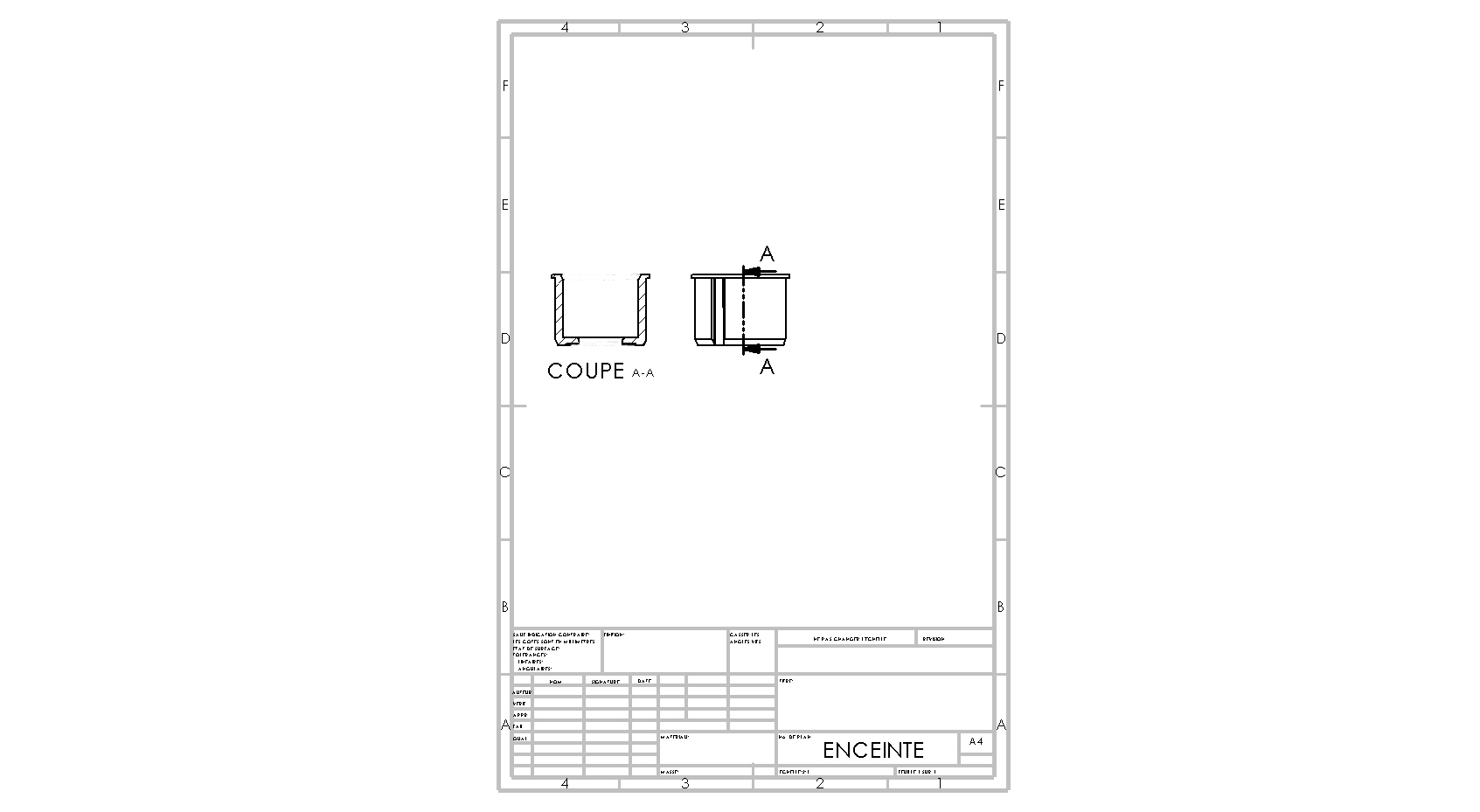 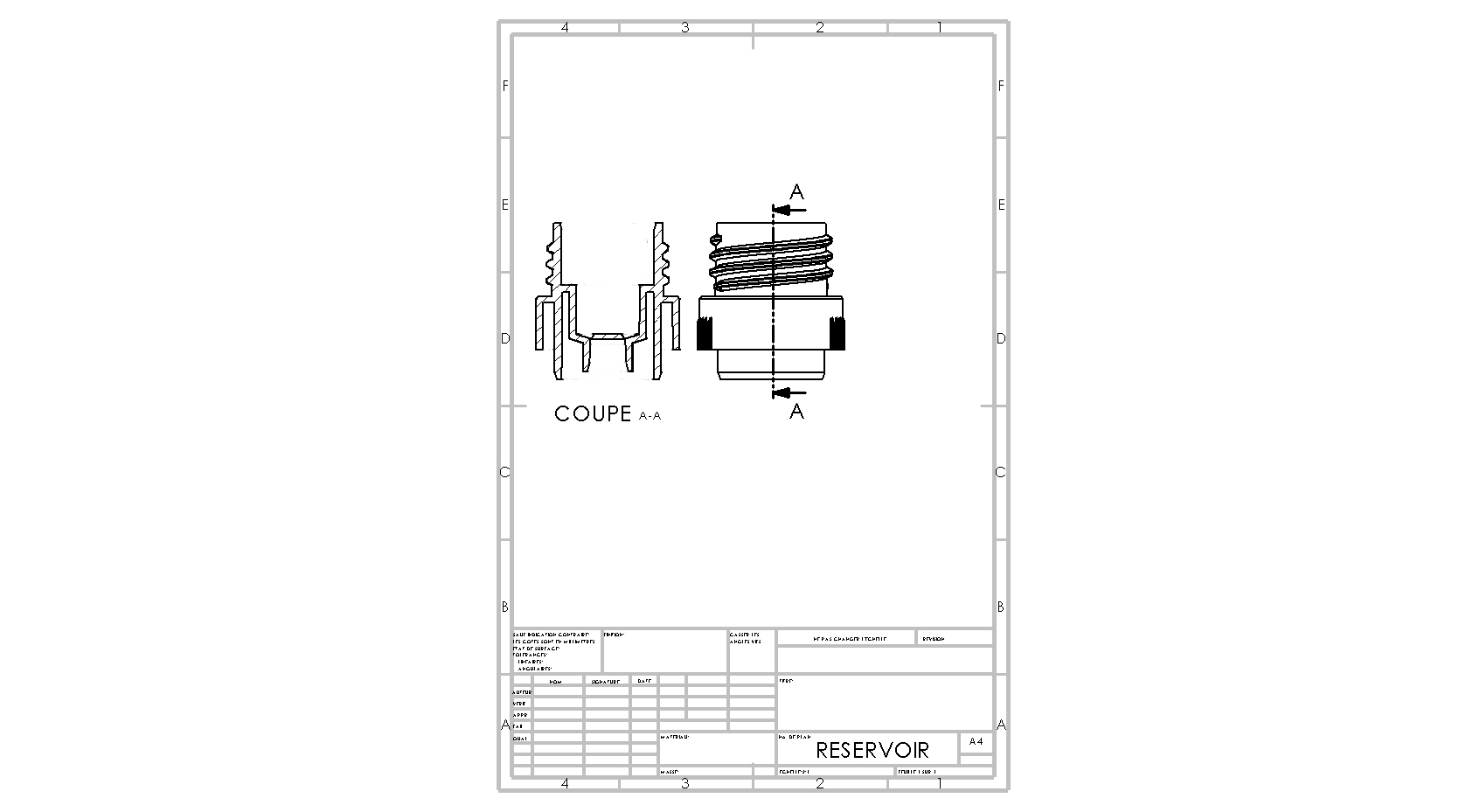 Extracted sample
+
Labelled antibodies
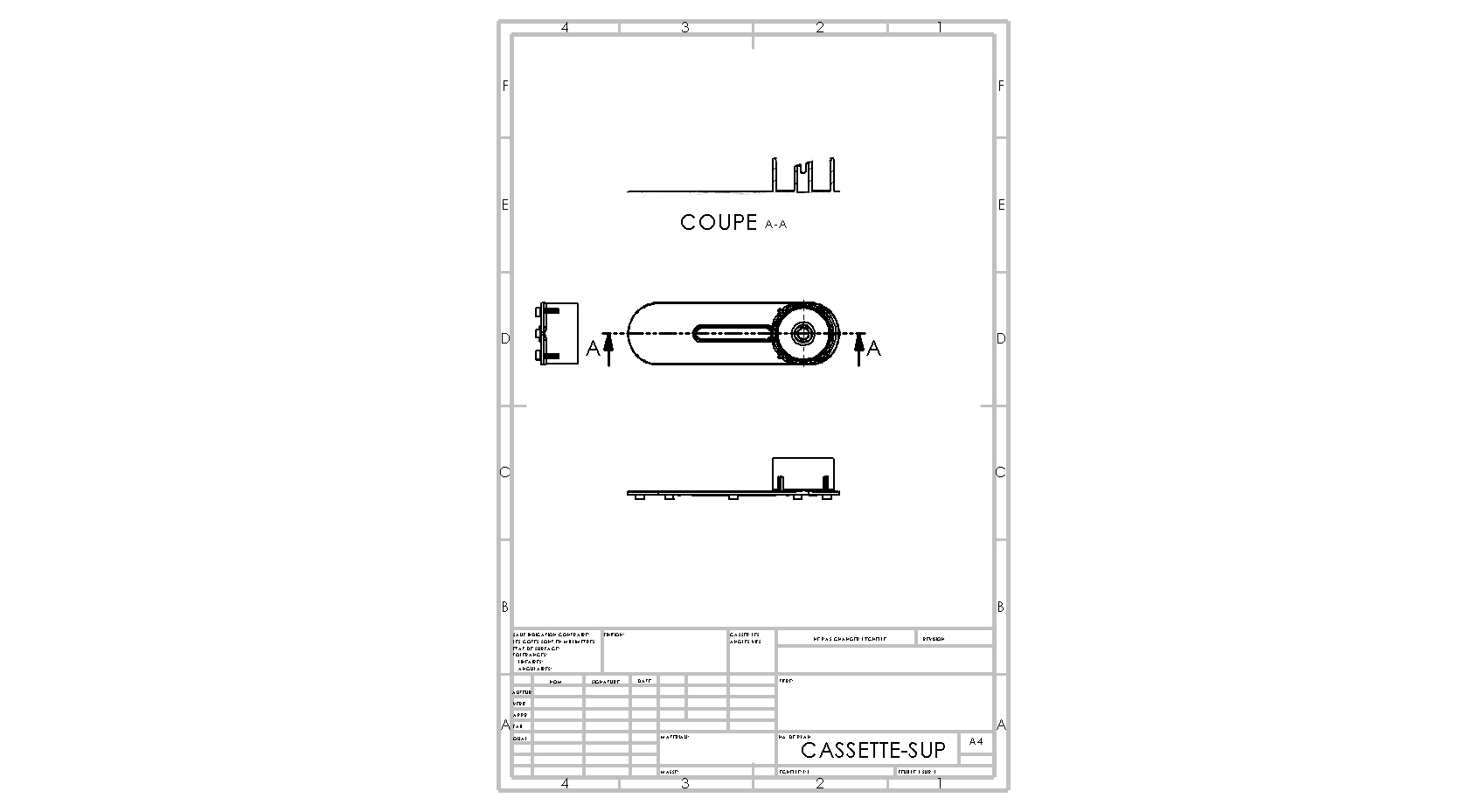 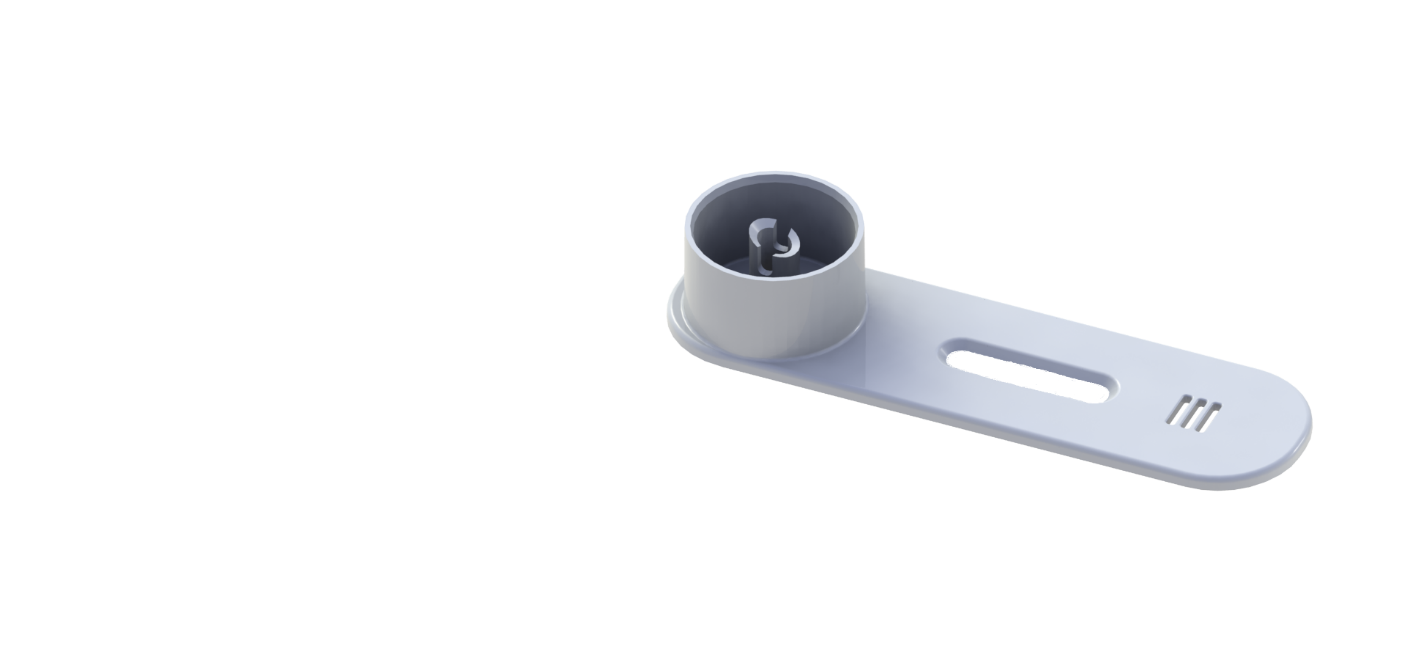 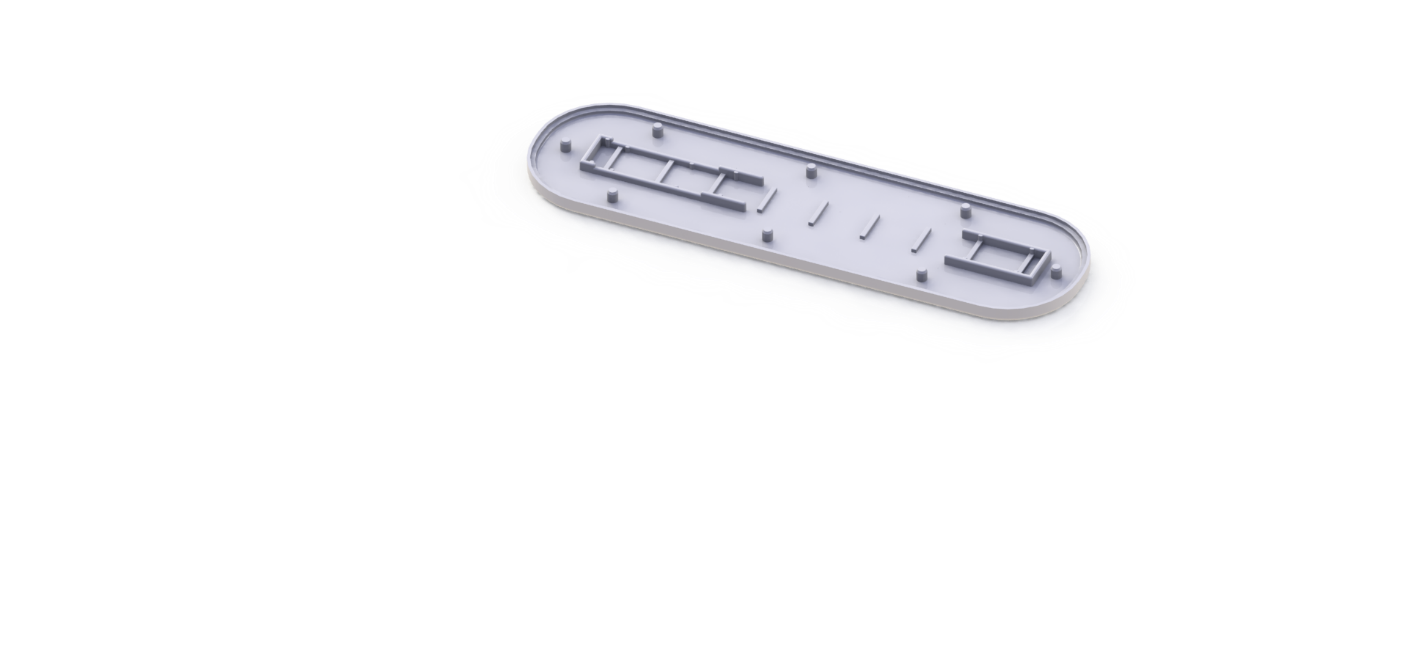 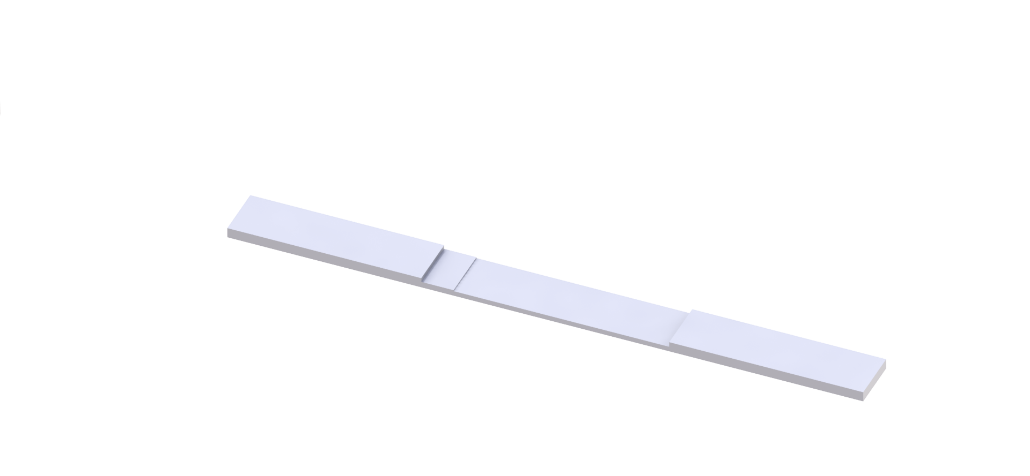 Strip
15
Detection process – Detection
1) Place the processing part on the detection part
2) Break the bottom of the processing part by pressing it down
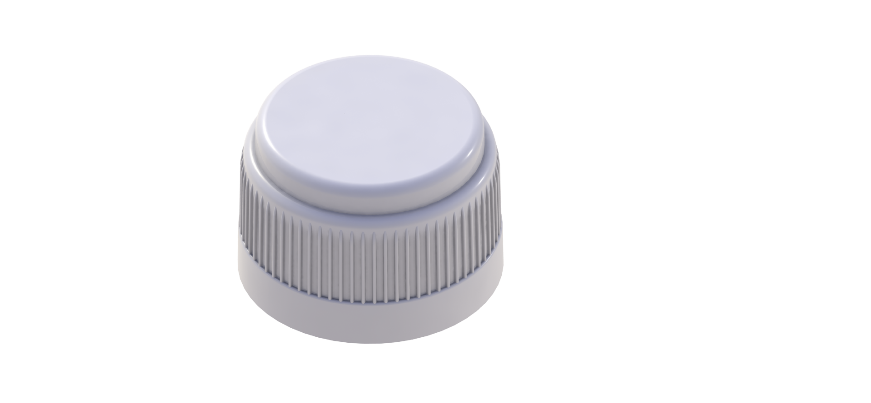 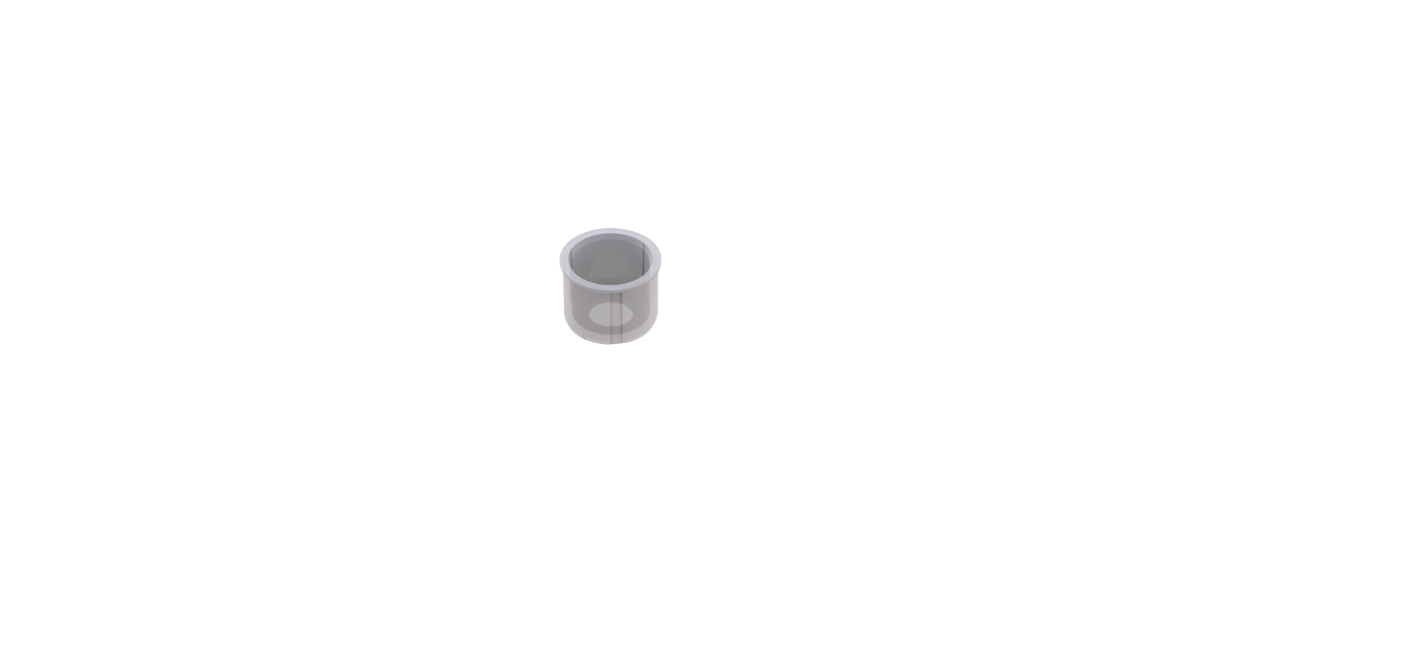 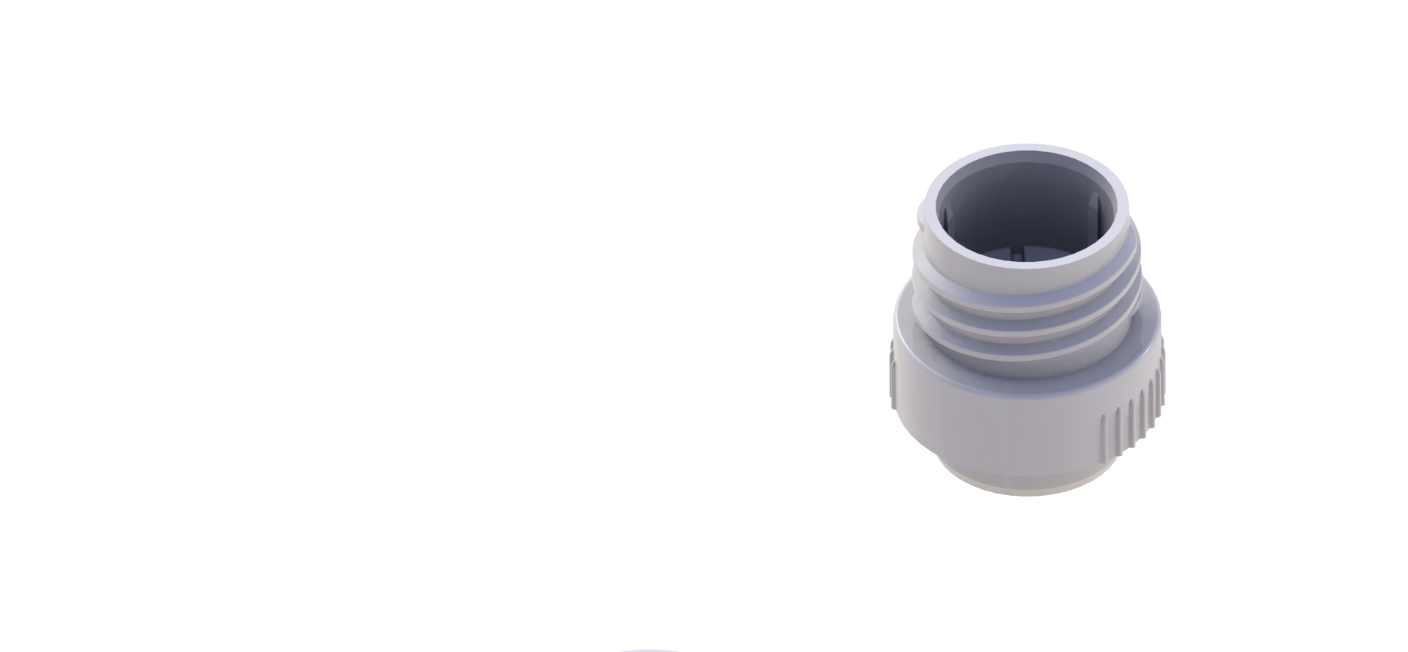 3) Read the result after 15 minutes
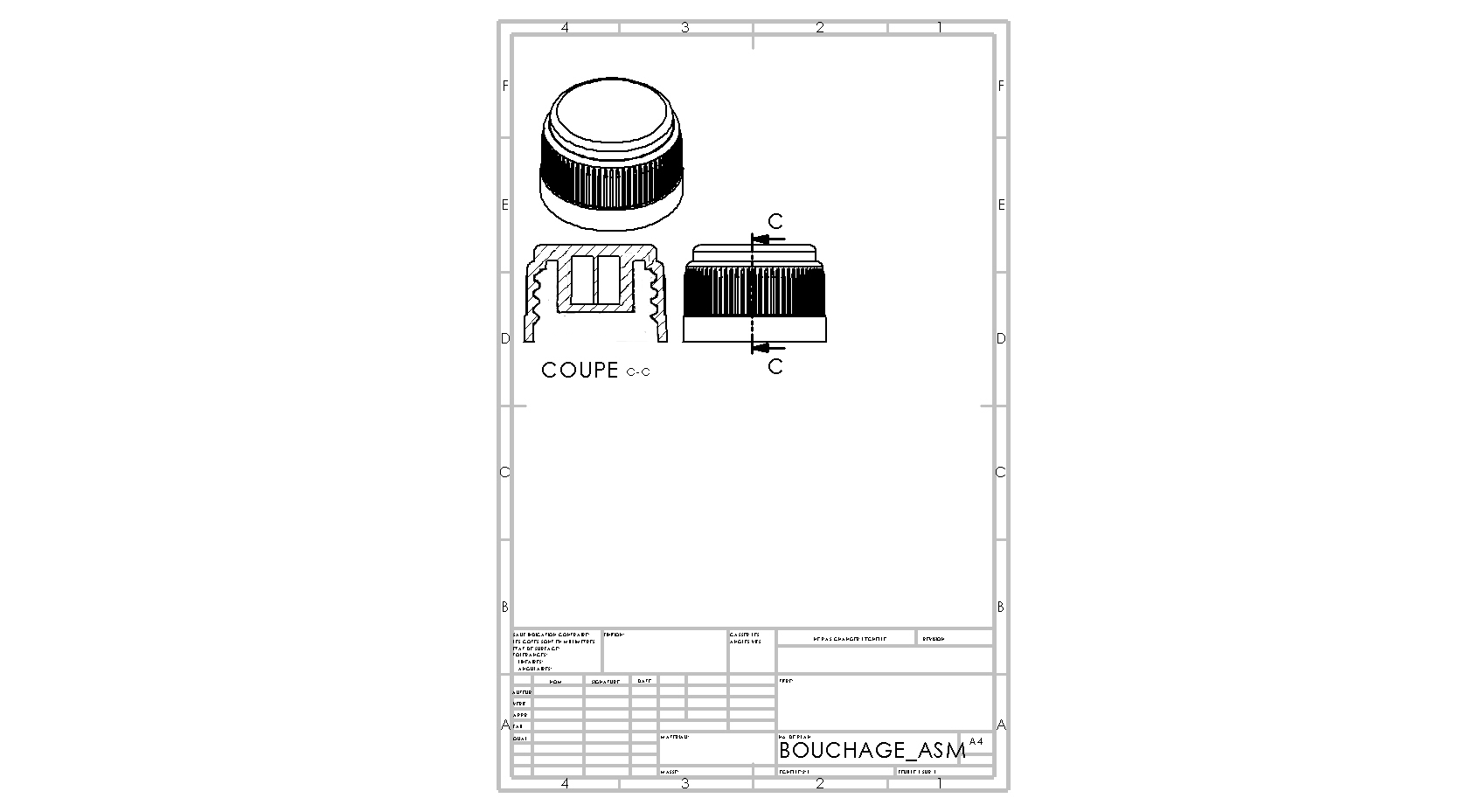 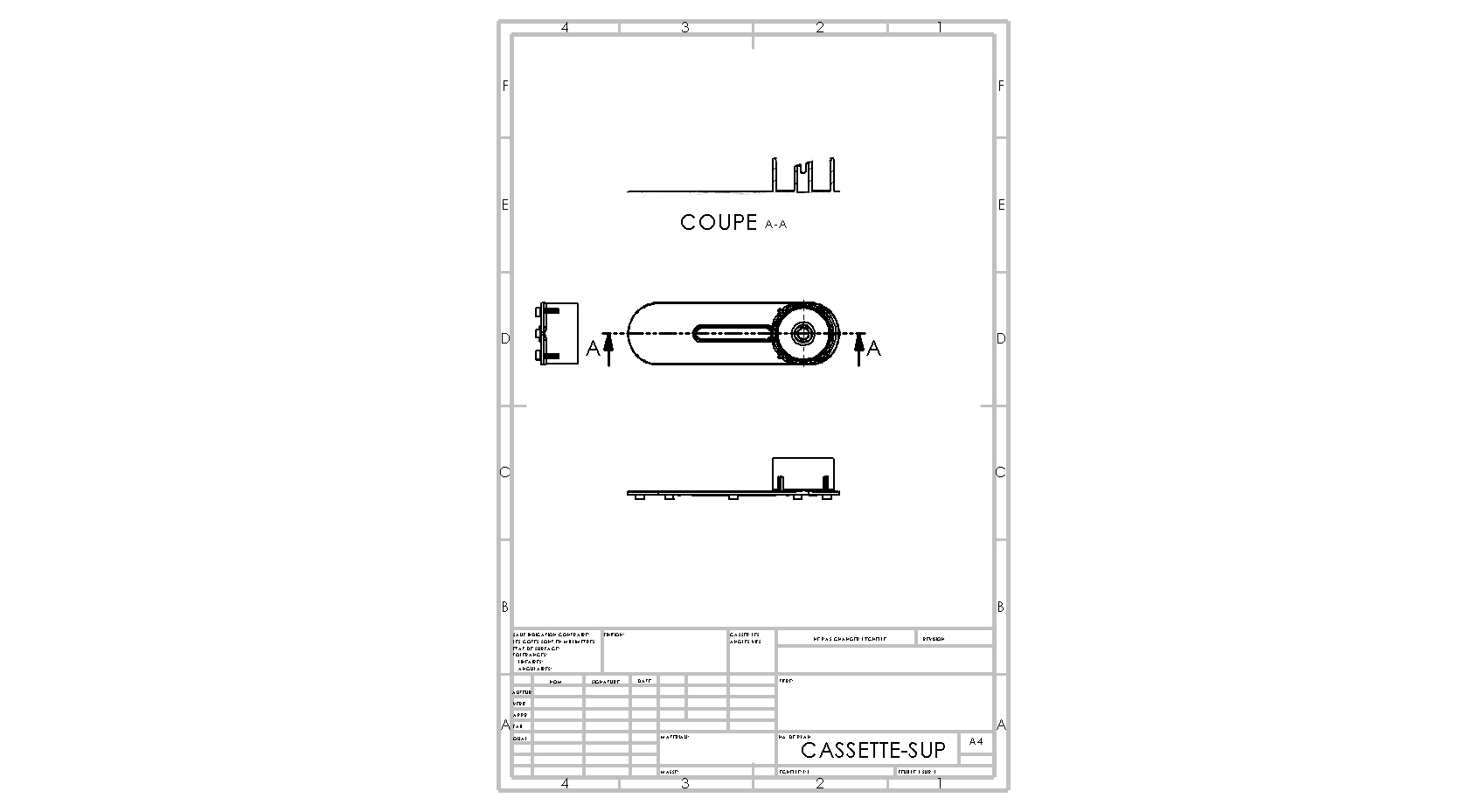 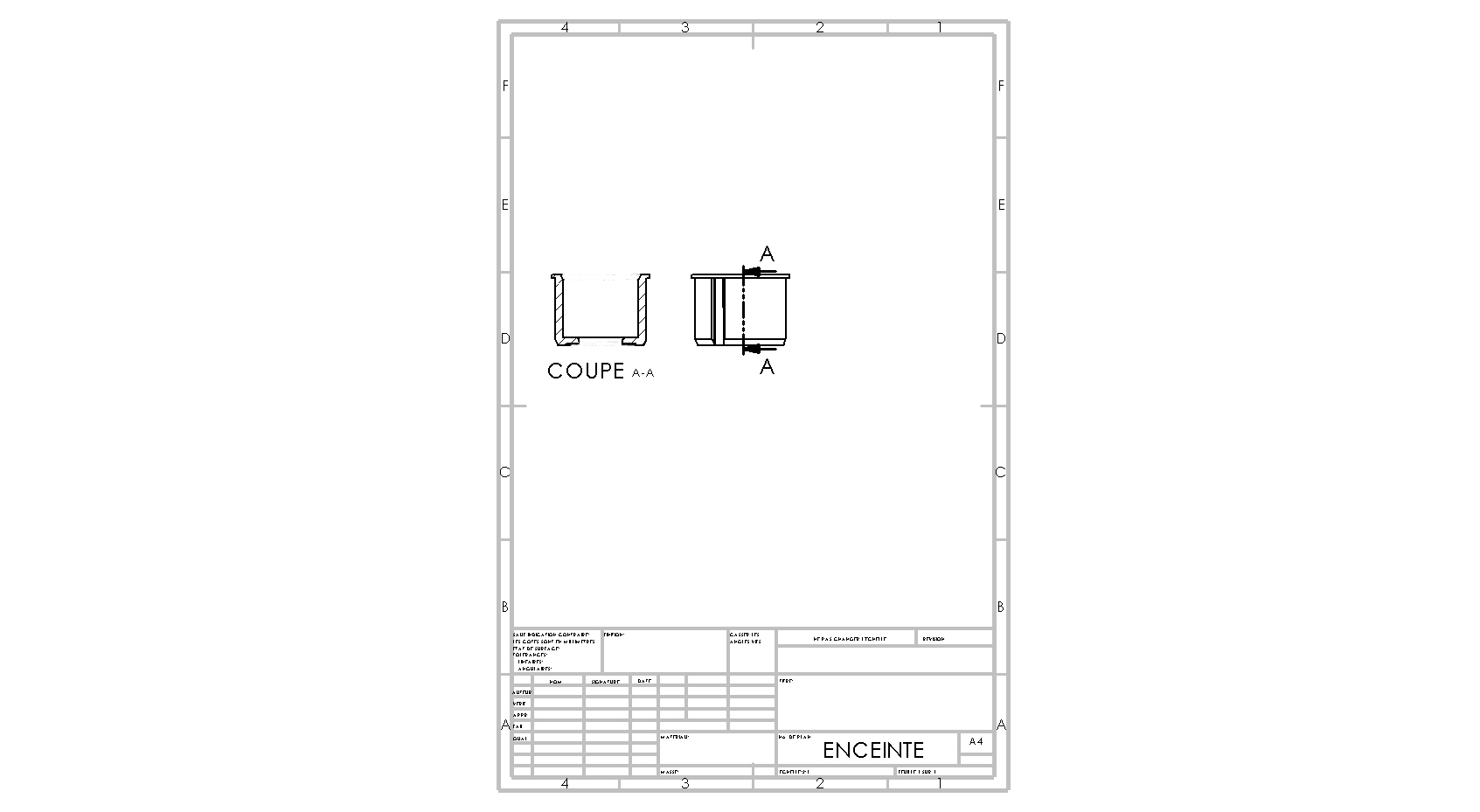 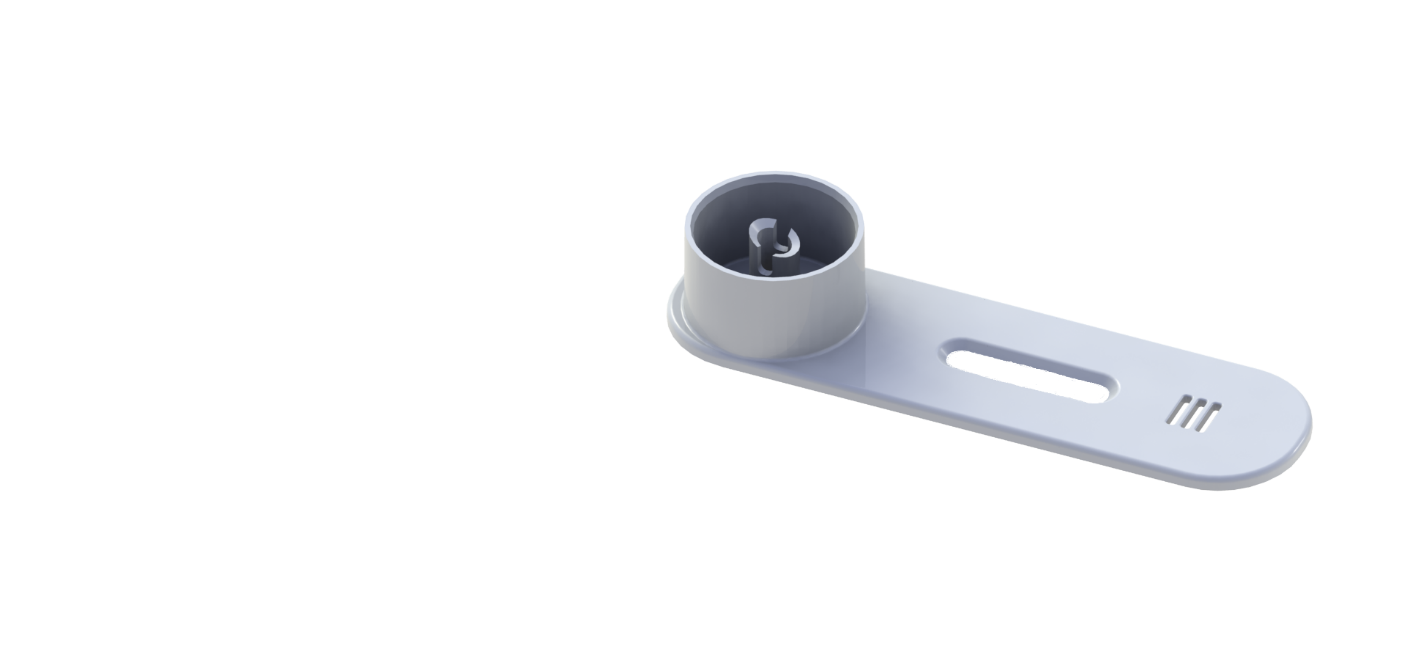 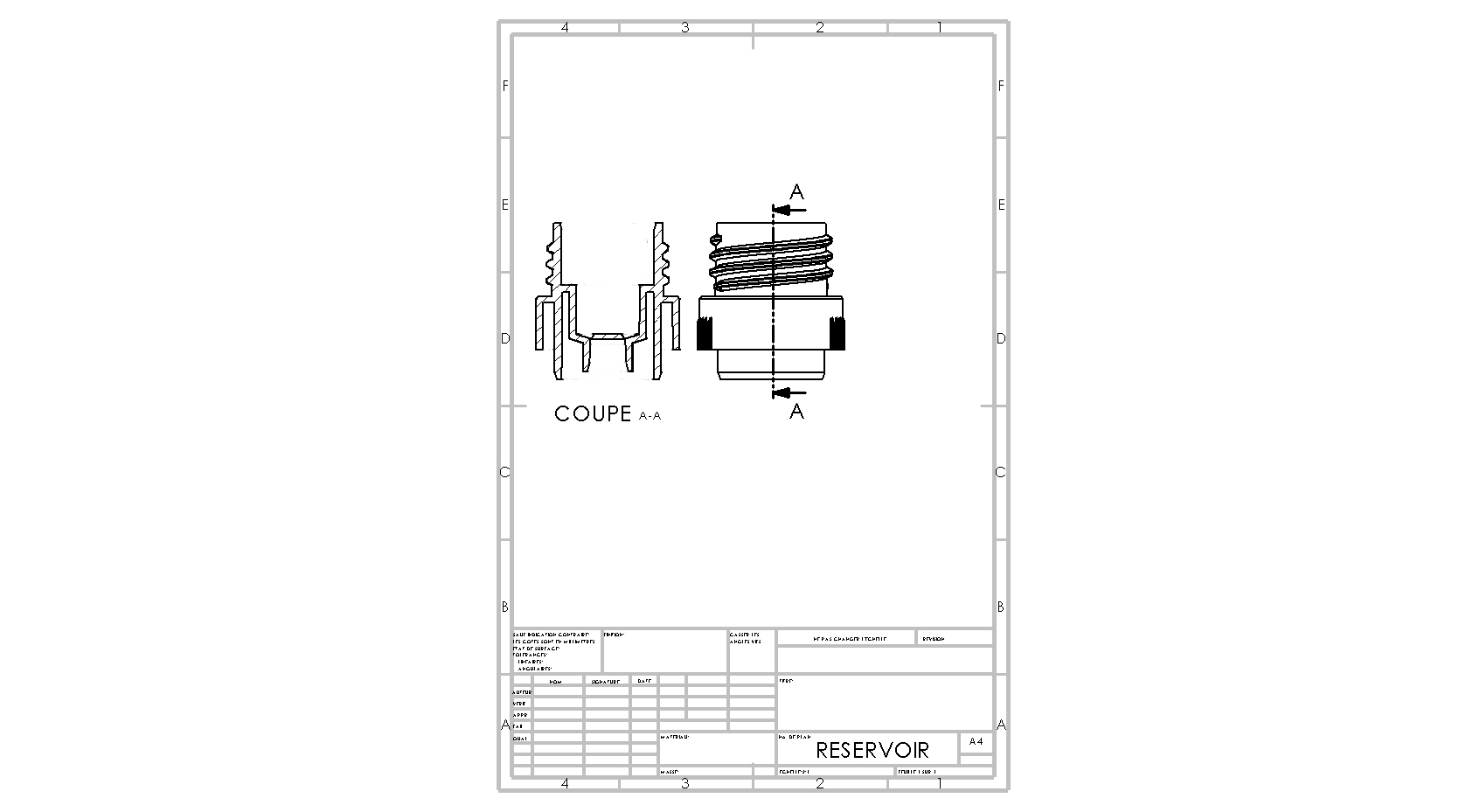 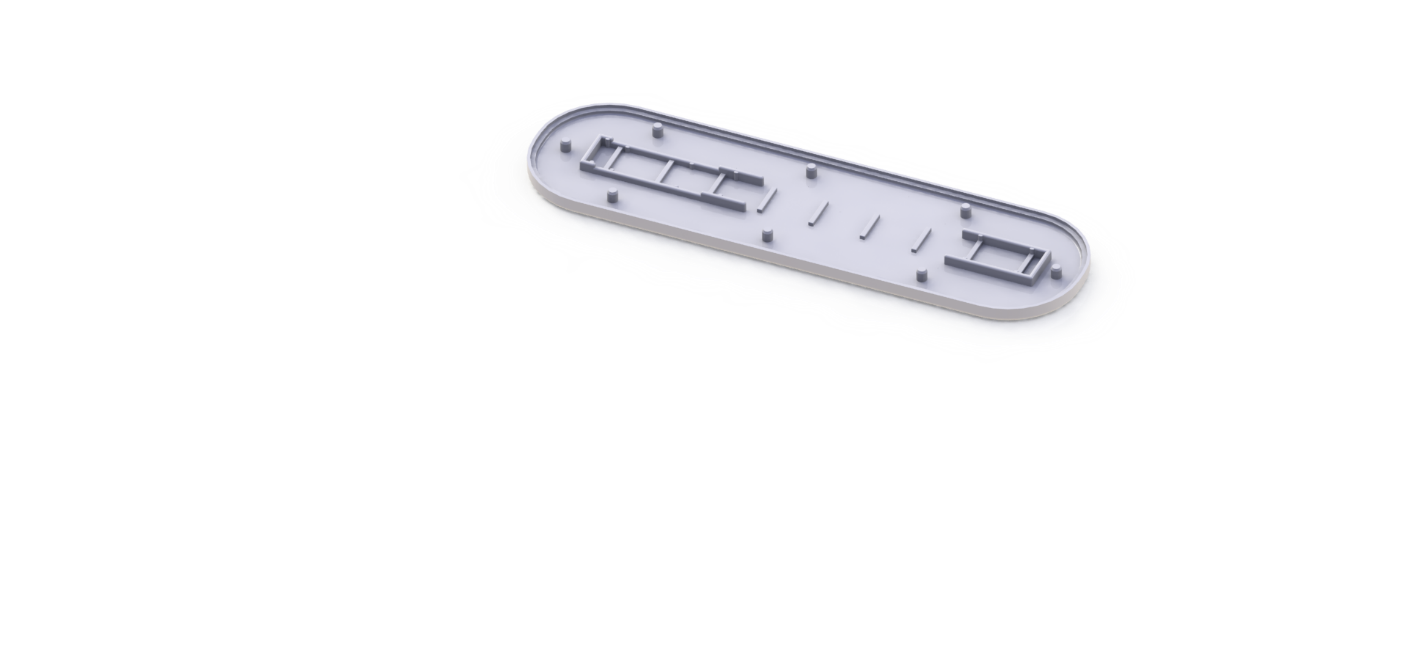 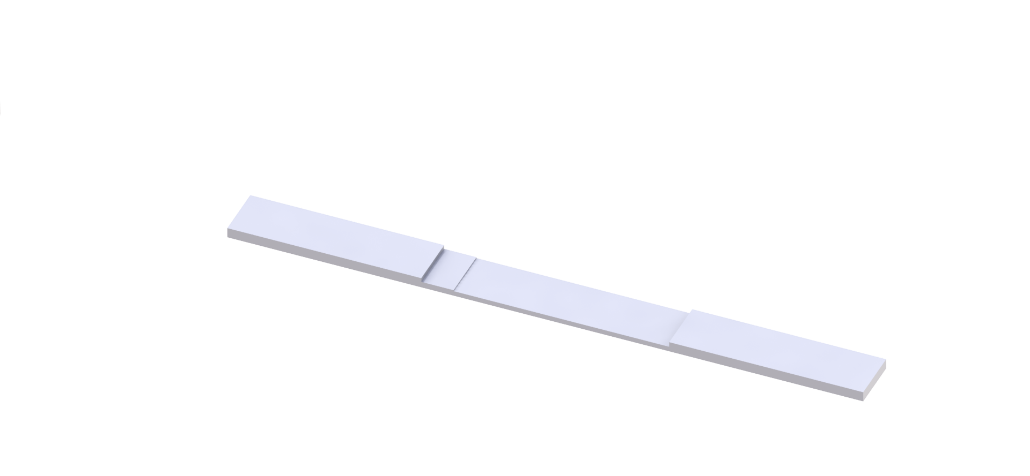 15
Principle of the detection
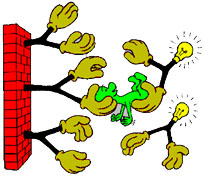 Immunoassay:
antigene (analyte) – antibody reaction


Lateral Flow ImmunoAssay: the sample is applied at the end of the strip (sample pad), then migrates into the detection zone
Labelled antibody
Enzyme (Antigen)
Antibody
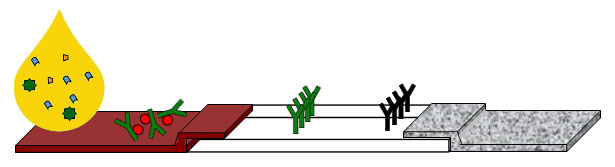 Sample
Migration direction
Control line
Test  line
Detection zone
Sample pad
16
Detection process – Detection
The strip contains:
a control line to confirm that the test is working properly
testline(s) - ESBL(CTX-M) or carbapenemases (KPC, OXA, VIM, IMP, NDM)
Strip to ESBL
Strip to carbapenemases
Control line
KPC
OXA
CTX-M
VIM
IMP
NDM
Sample pad
17
Detection process – Evaluation
Read the result after 15 minutes
The control line must be visible: when the control line does not appear, the test is invalid
Absence of a testline -> NEGATIVE
Presence of a testline -> POSITIVE
18
Actions to be taken 1
When the result is positive
From rectal swab
From blood / urine
COLONISATION
INFECTION
Antibiotic treatment
The patient must be placed in isolation
19
Actions to be taken 2
Positive result: consultation with infection control specialist is necessary
Limited therapeutic options, consultation with infectious disease specialist
Antibiotic susceptibility test is required to adapt best therapy
Negative result for blood or urine sample:
  the sample may contain other resistant bacteria (except  for the   ESBL- and carbapenemase-producing bacteria)
  for haemoculture and urine, bacterial culture is required
Negative result for rectal swab:
no action required
20
This is the end of the Principles of Testing Sectionof the NG DetecTool trainingThank you for your attention!